UNIT 2 – PICNIC TIME!
Lesson 5B – Vocabulary and Grammar 2
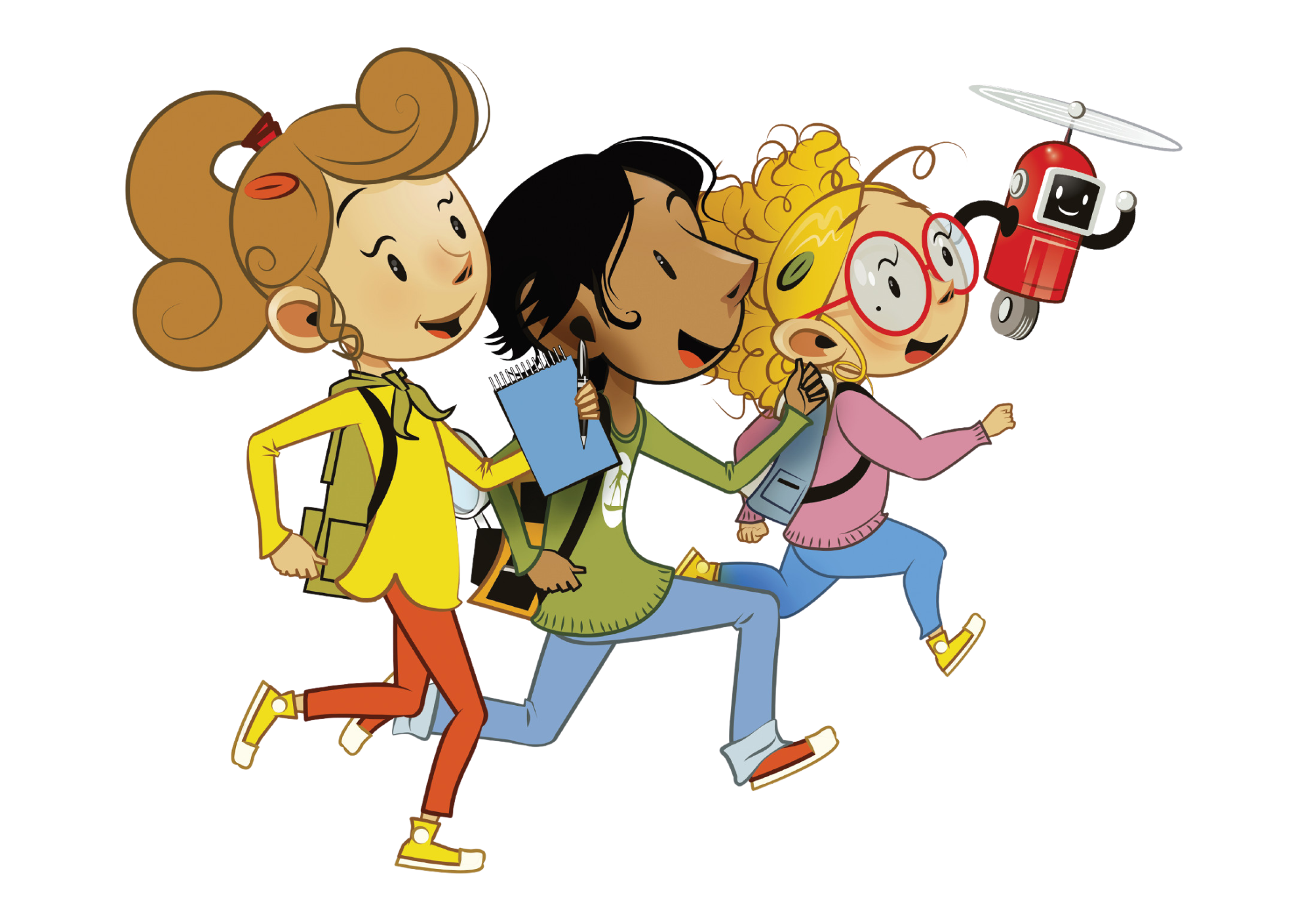 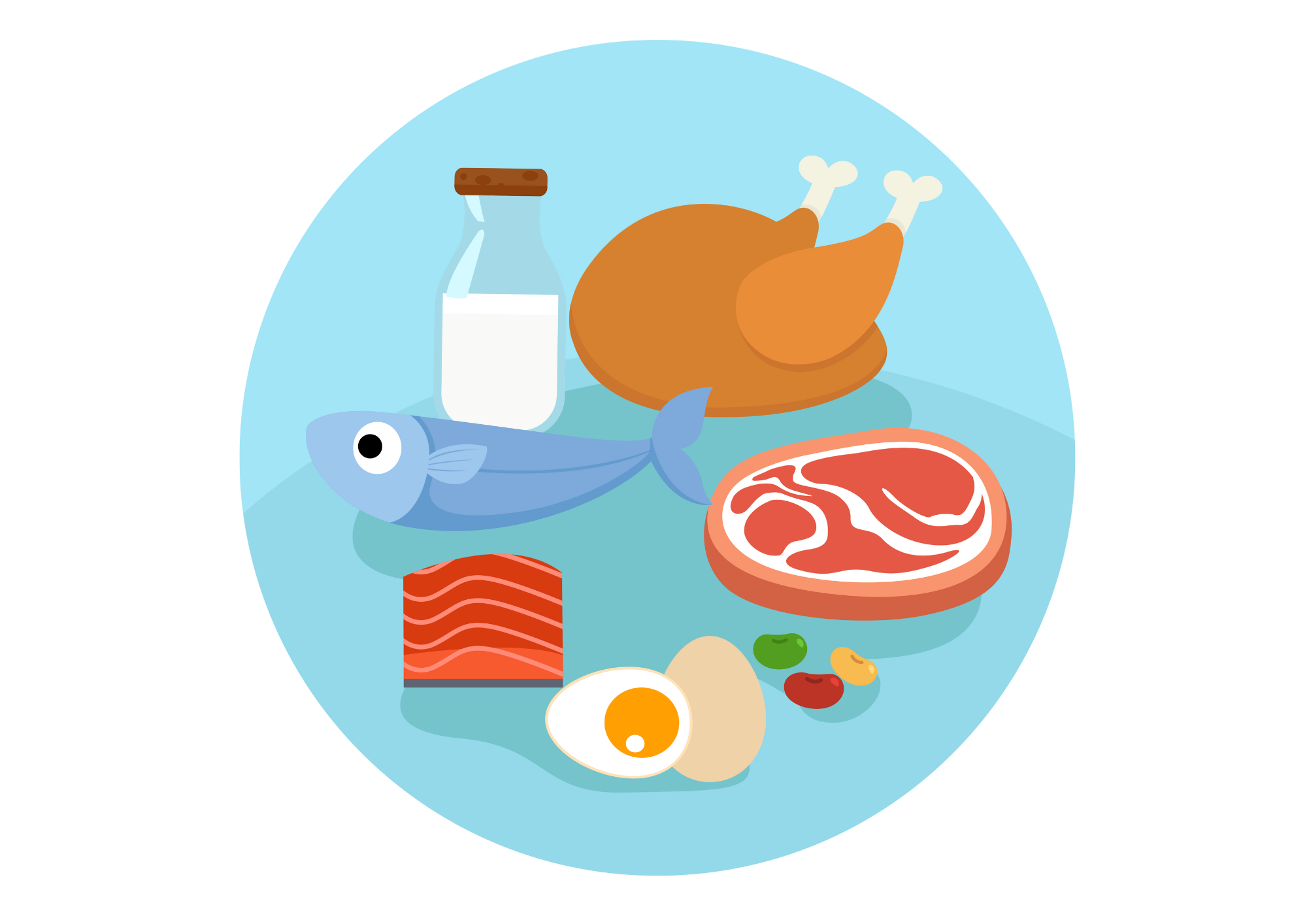 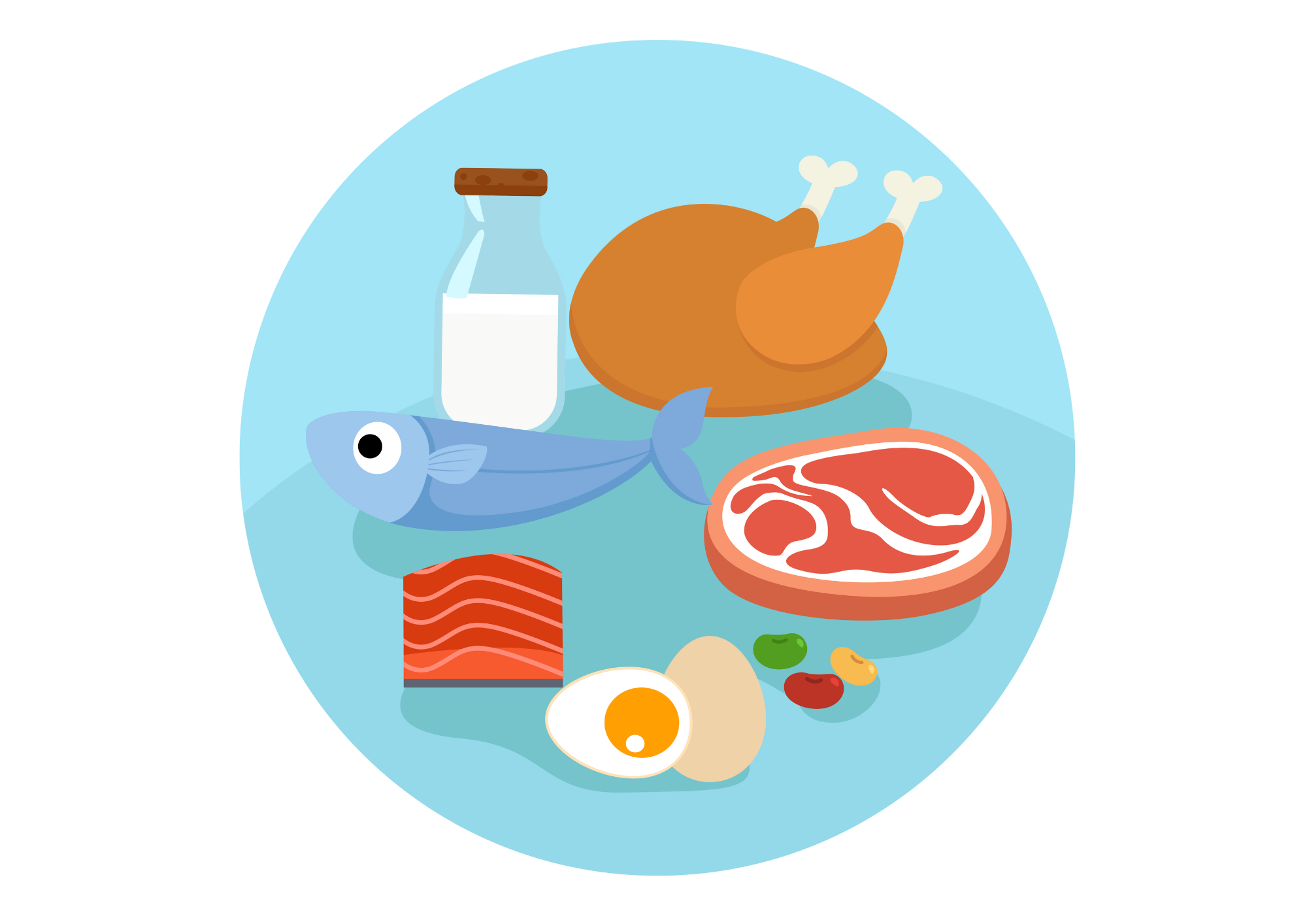 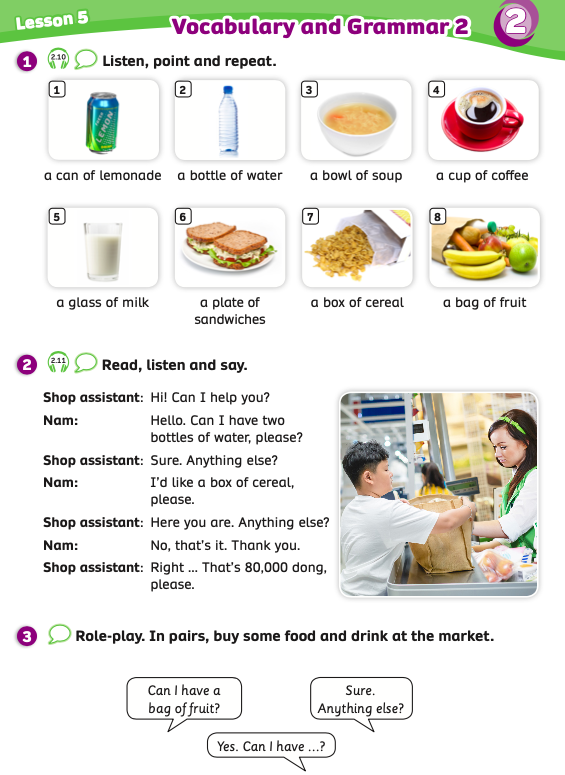 UNIT 2 – Lesson 5B
We’re learning…
To use the structures: 
Can I have two bottles of water?
Sure. Anything else? 
I’d like a box of cereal, please.
- PB p.27
- AB p.22
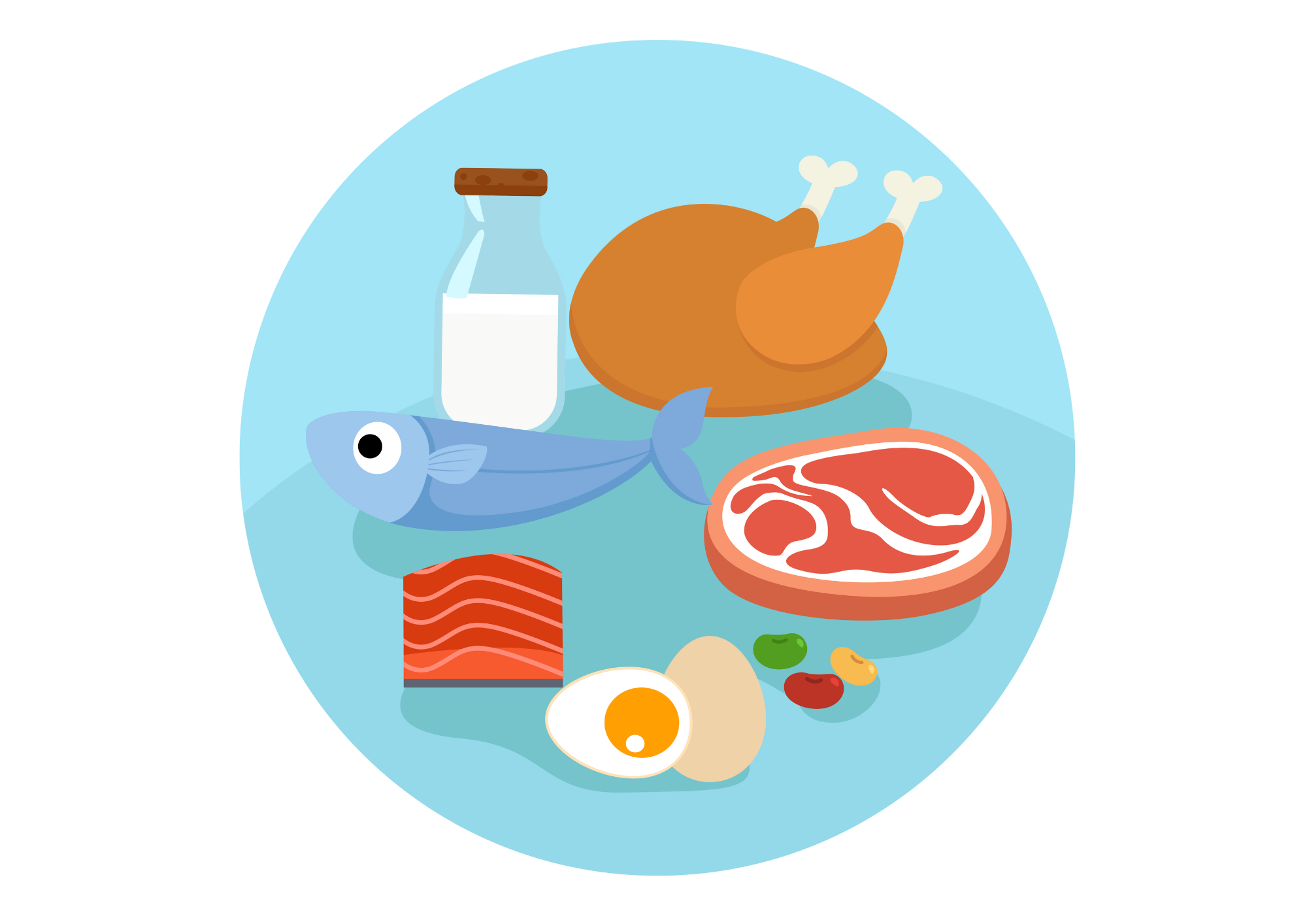 WARM-UP ACTIVITY
Activity:  WHAT PICTURES ARE MISSING?
Divide the class into groups of 4. Invite each member of each team to stand up and join in the activity.
The teacher shows 8 pictures on the slide. Students look carefully and then, they close their eyes. 2 pictures will disappear. 
Students open their eyes and raise their hands to get a chance to say the names of 2 pictures. 
The fastest student with the correct answer receives 2 points.
WARM-UP ACTIVITY
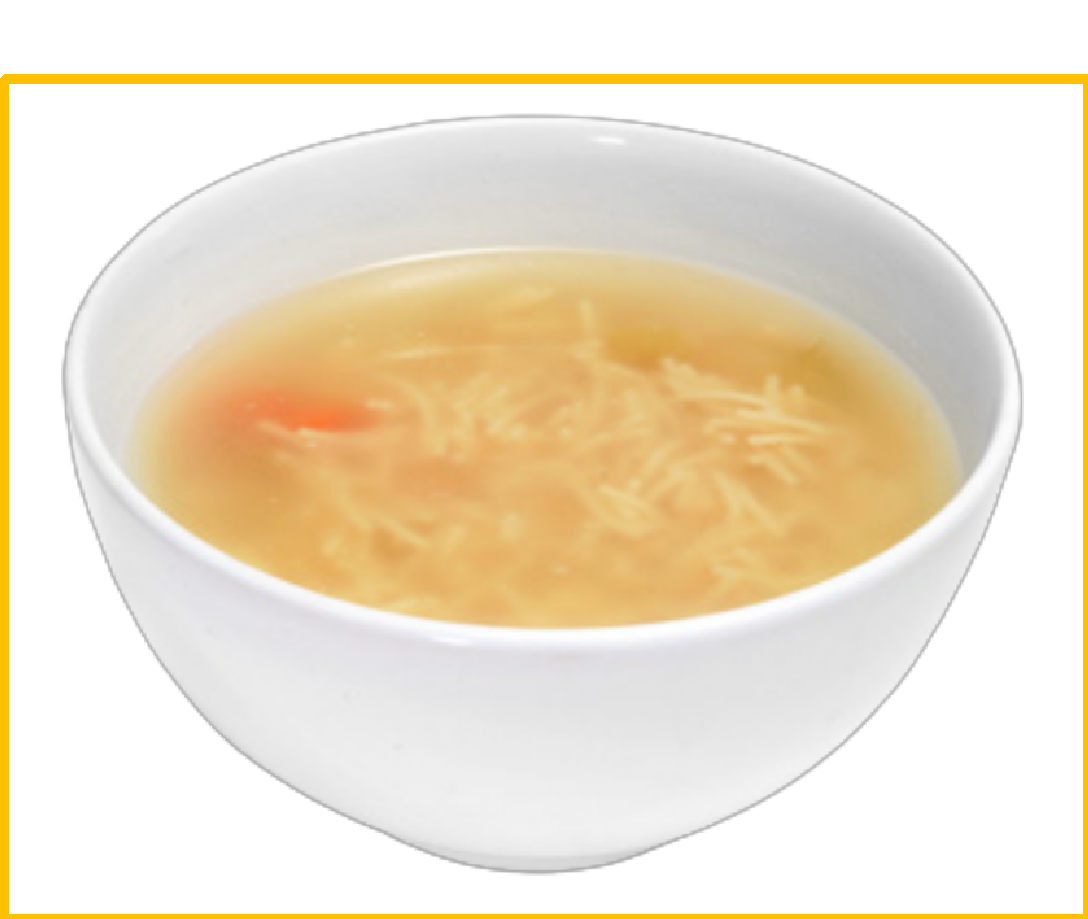 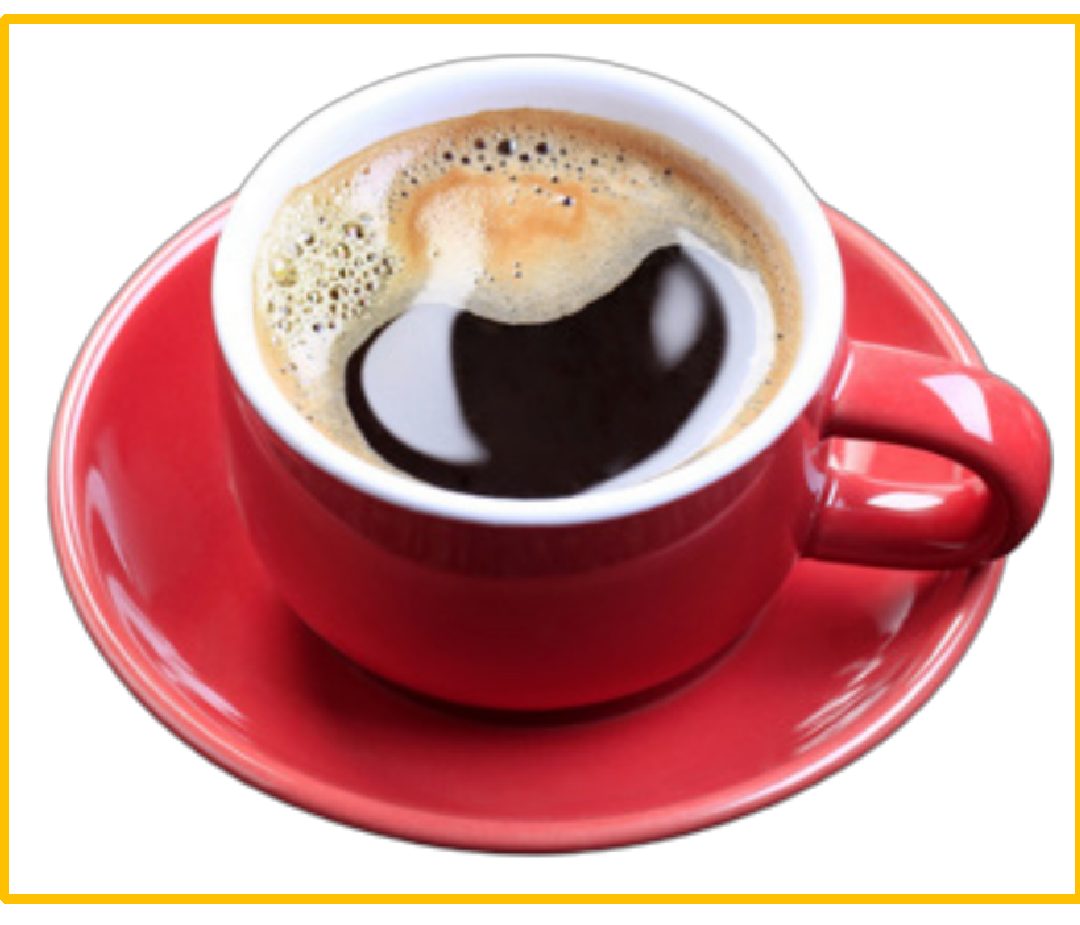 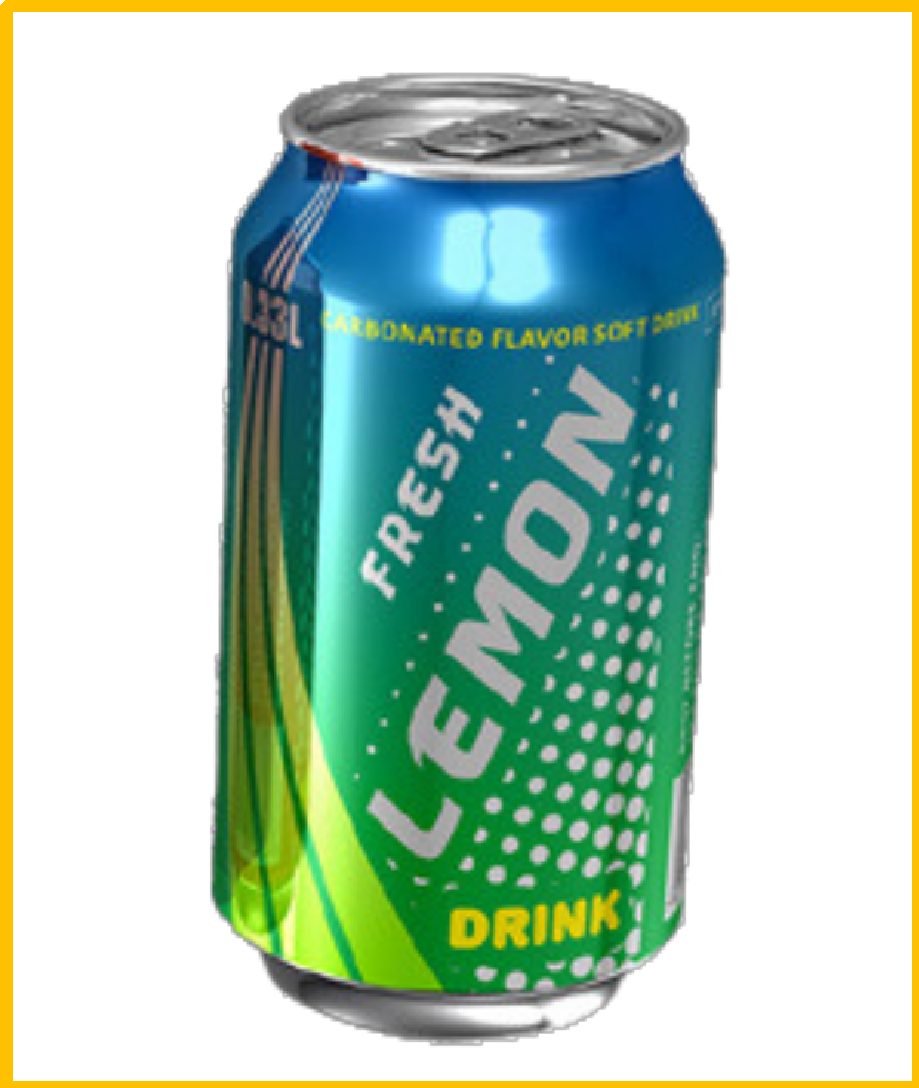 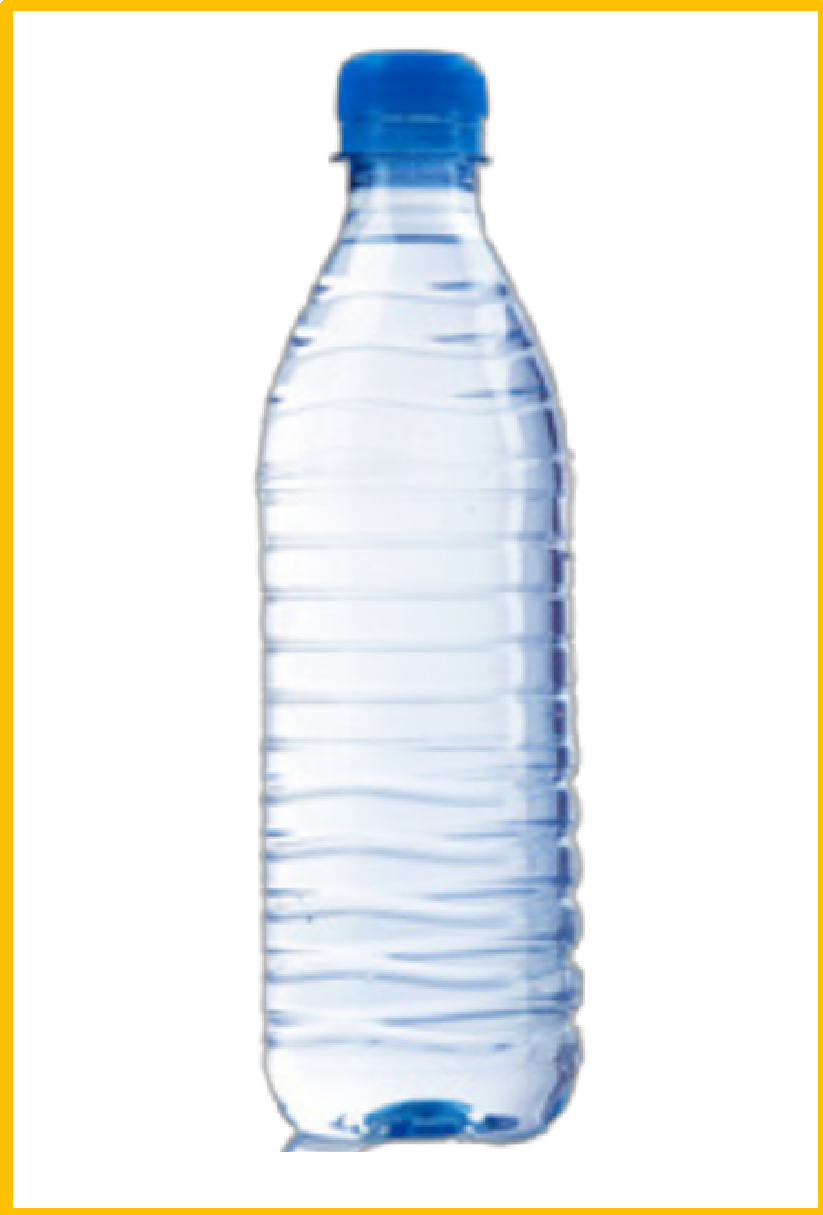 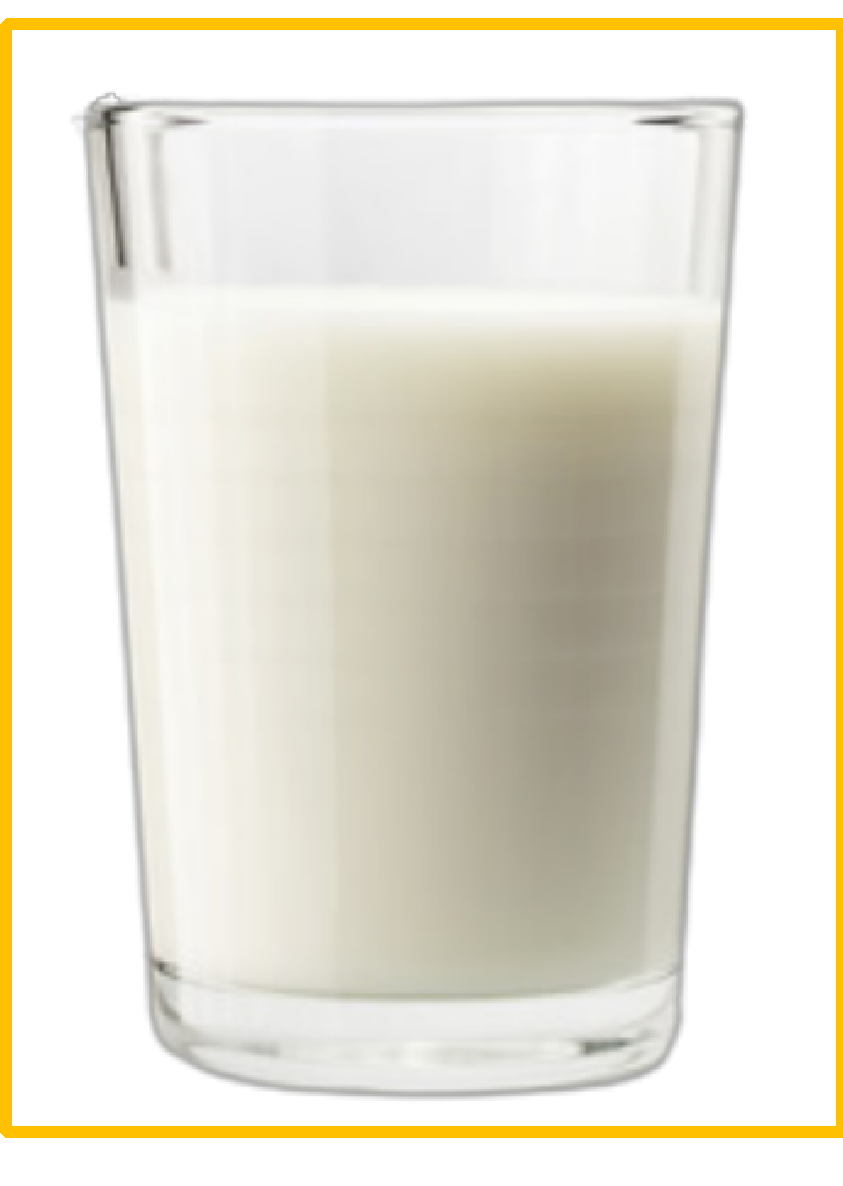 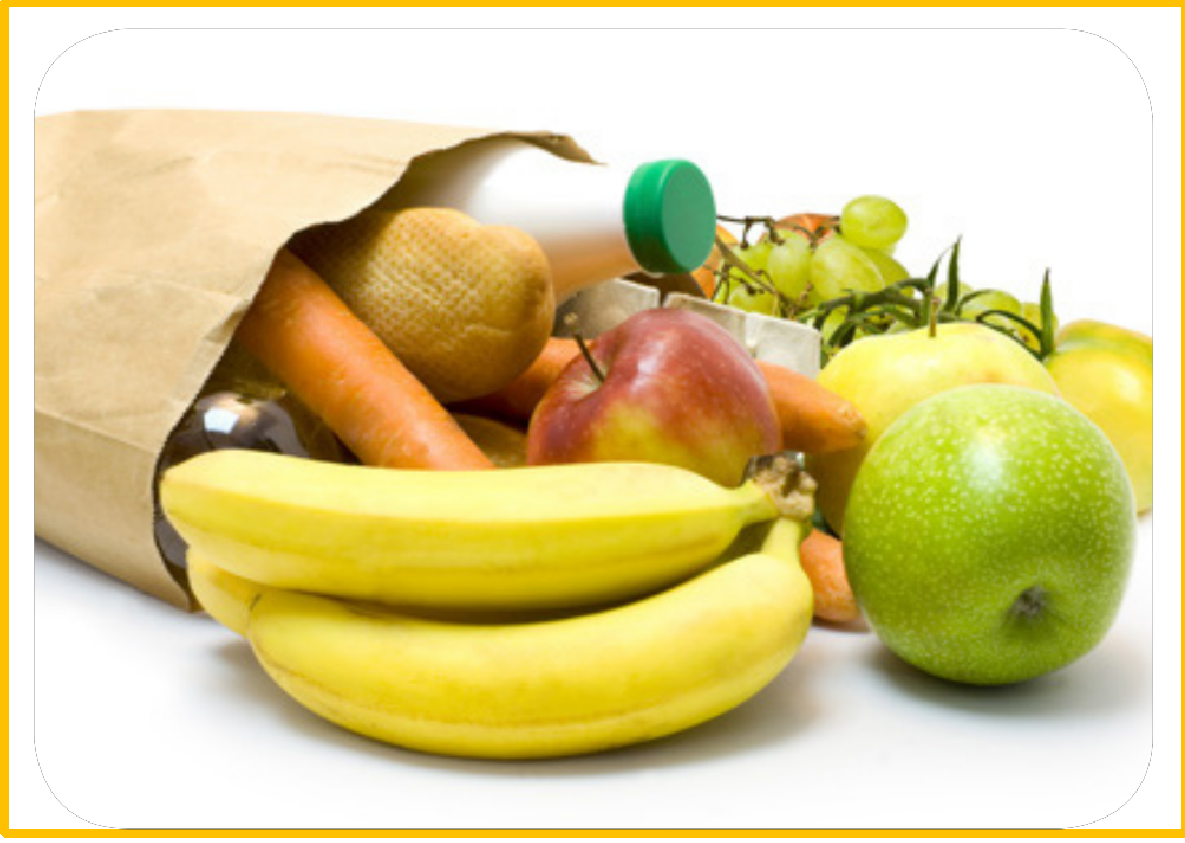 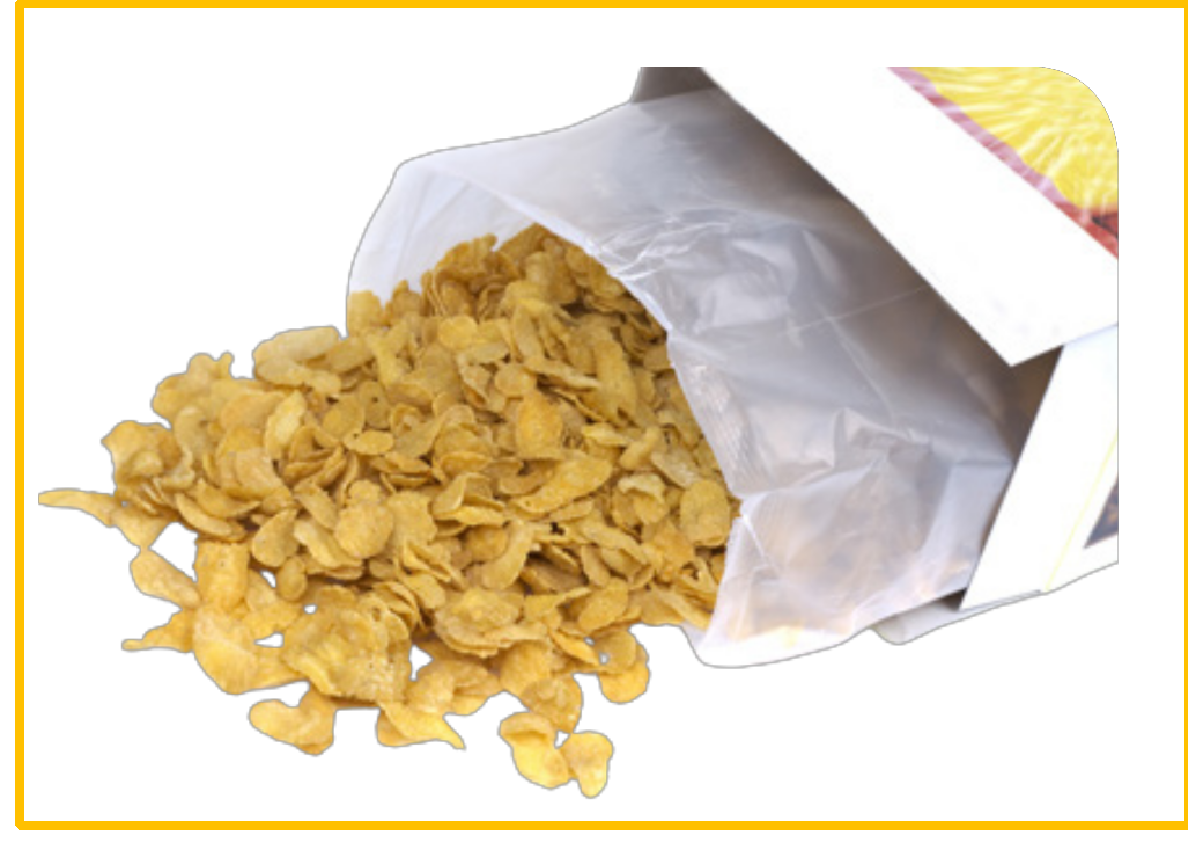 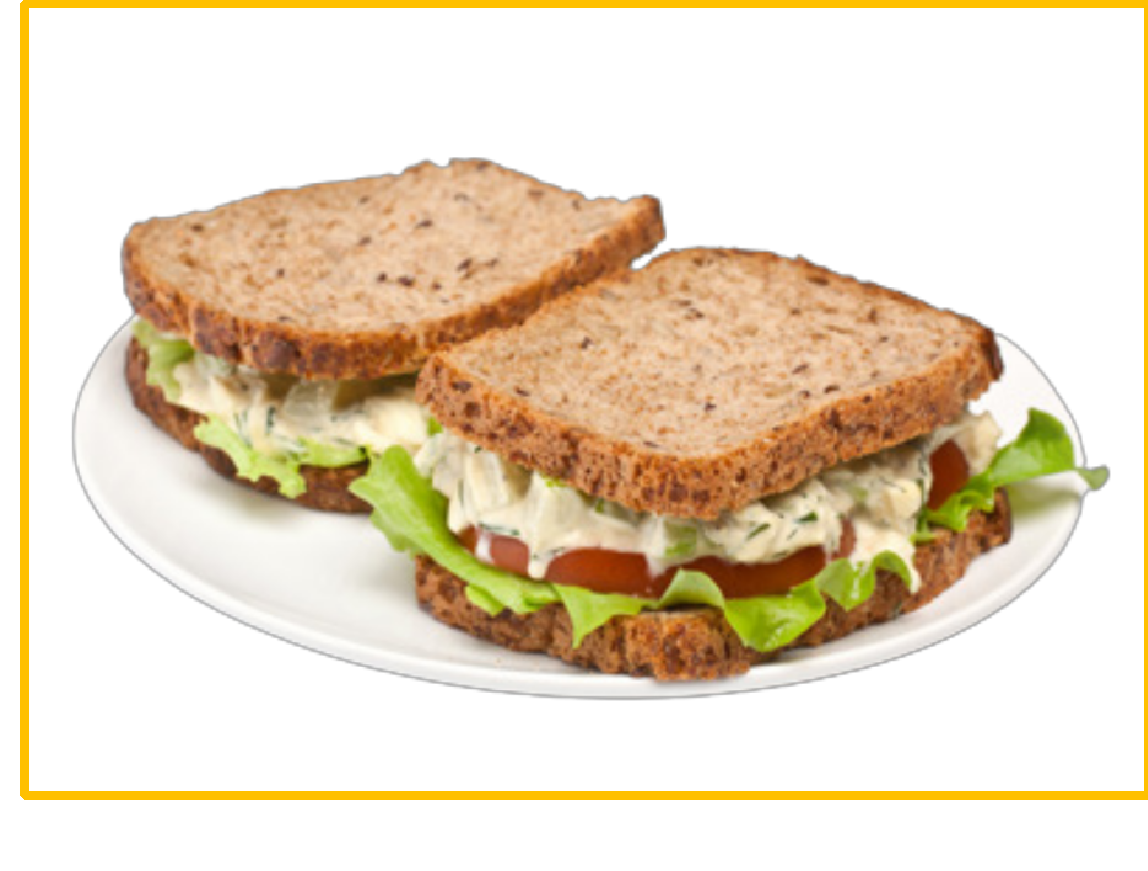 WARM-UP ACTIVITY
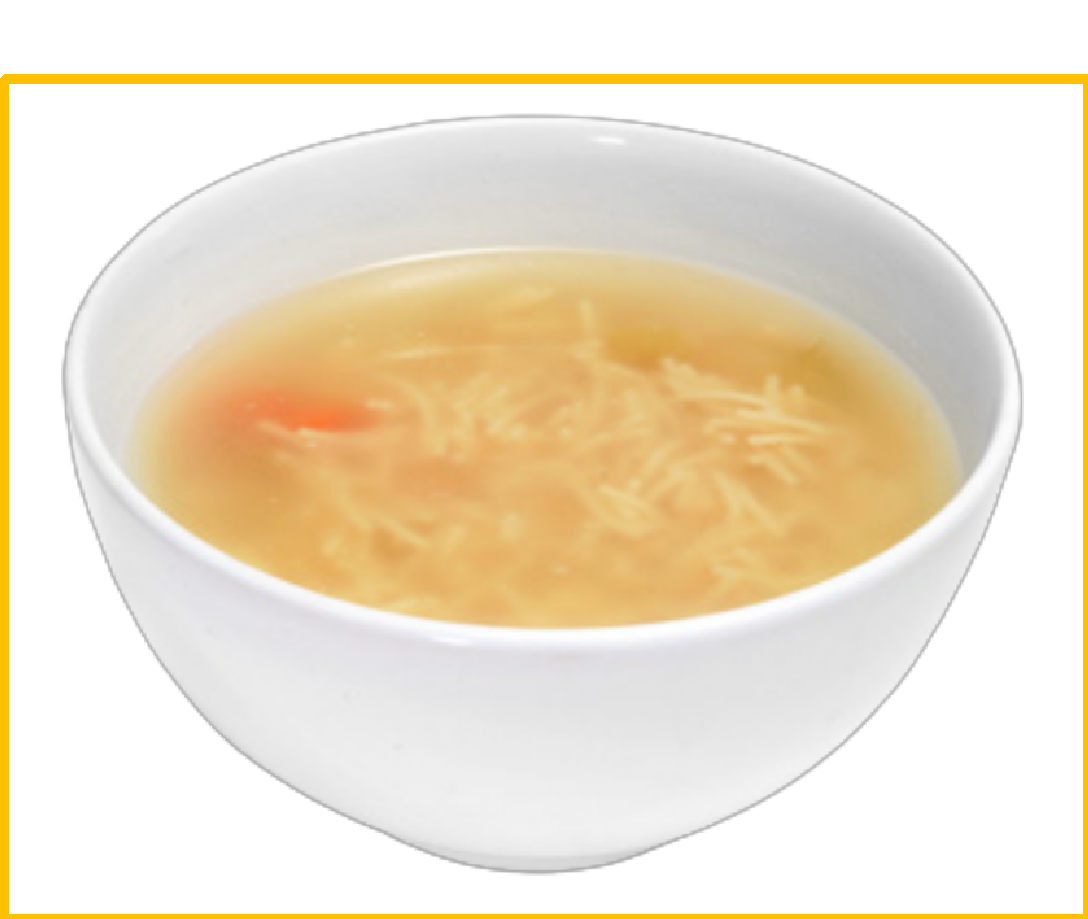 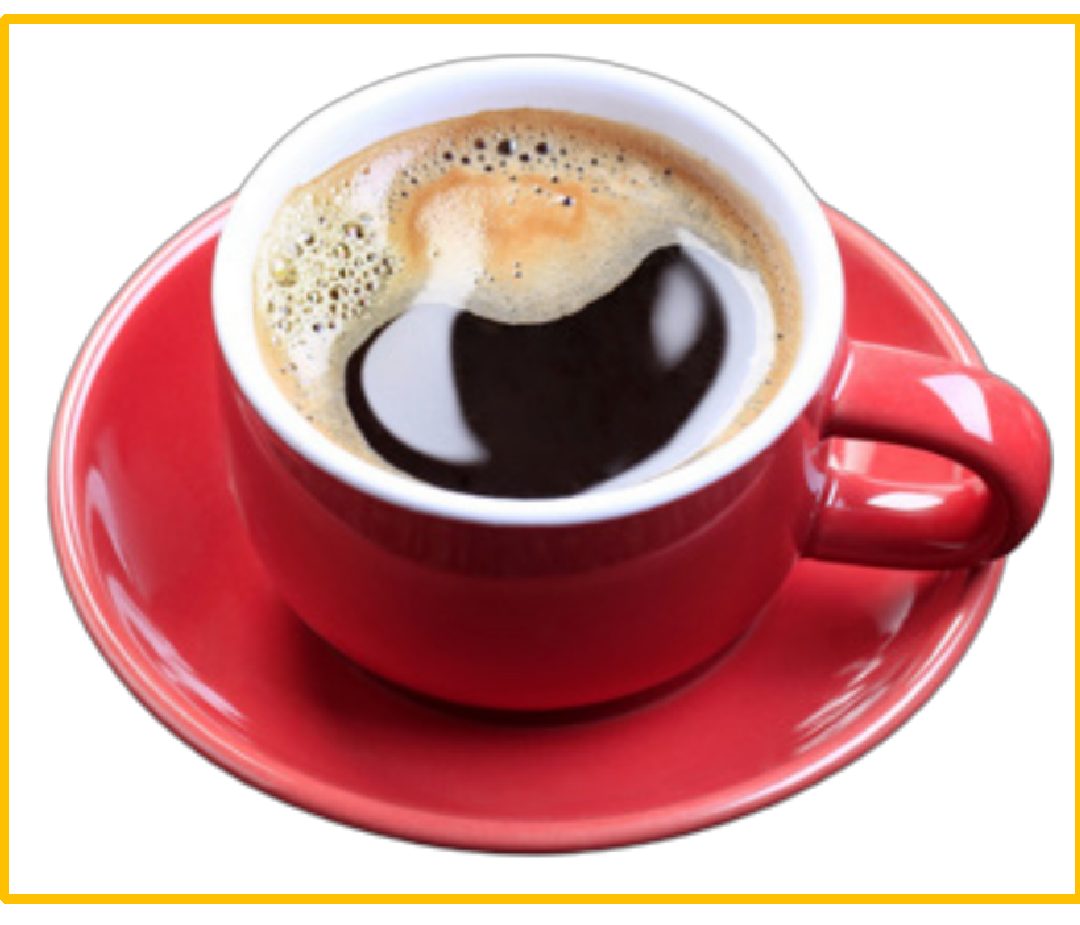 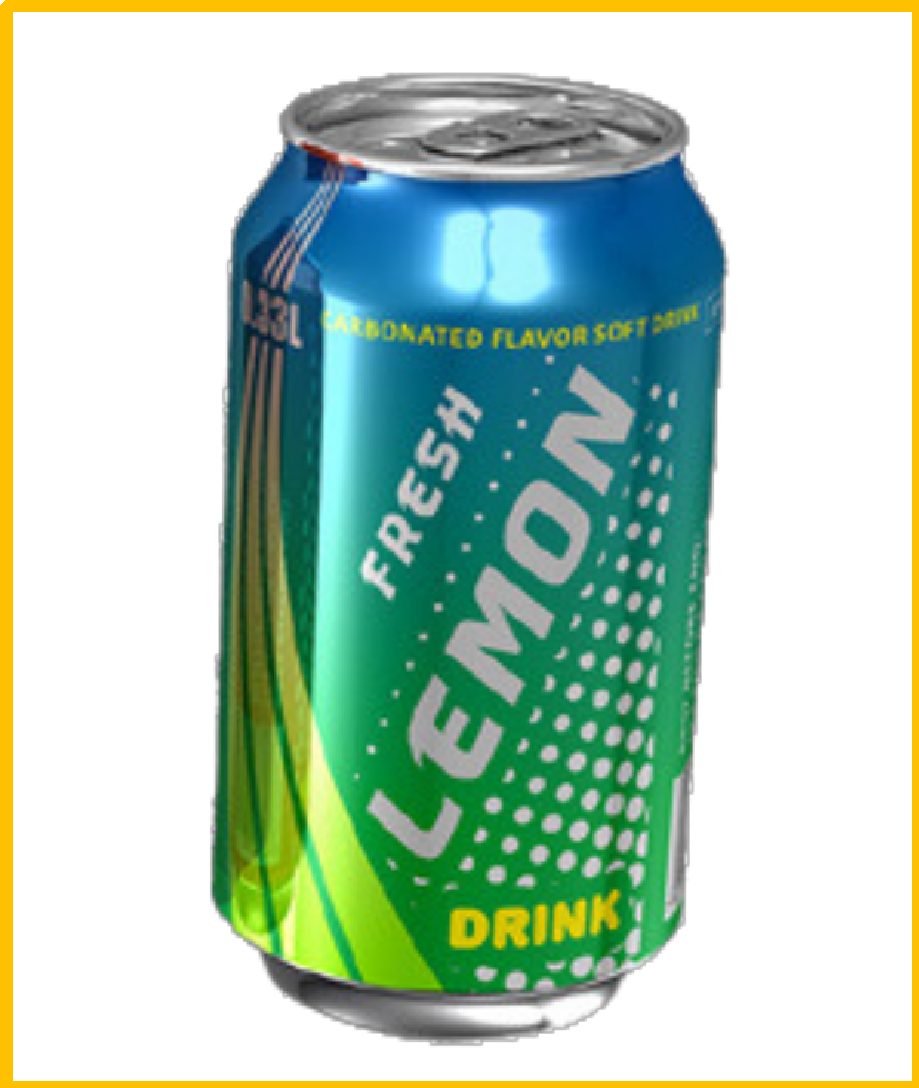 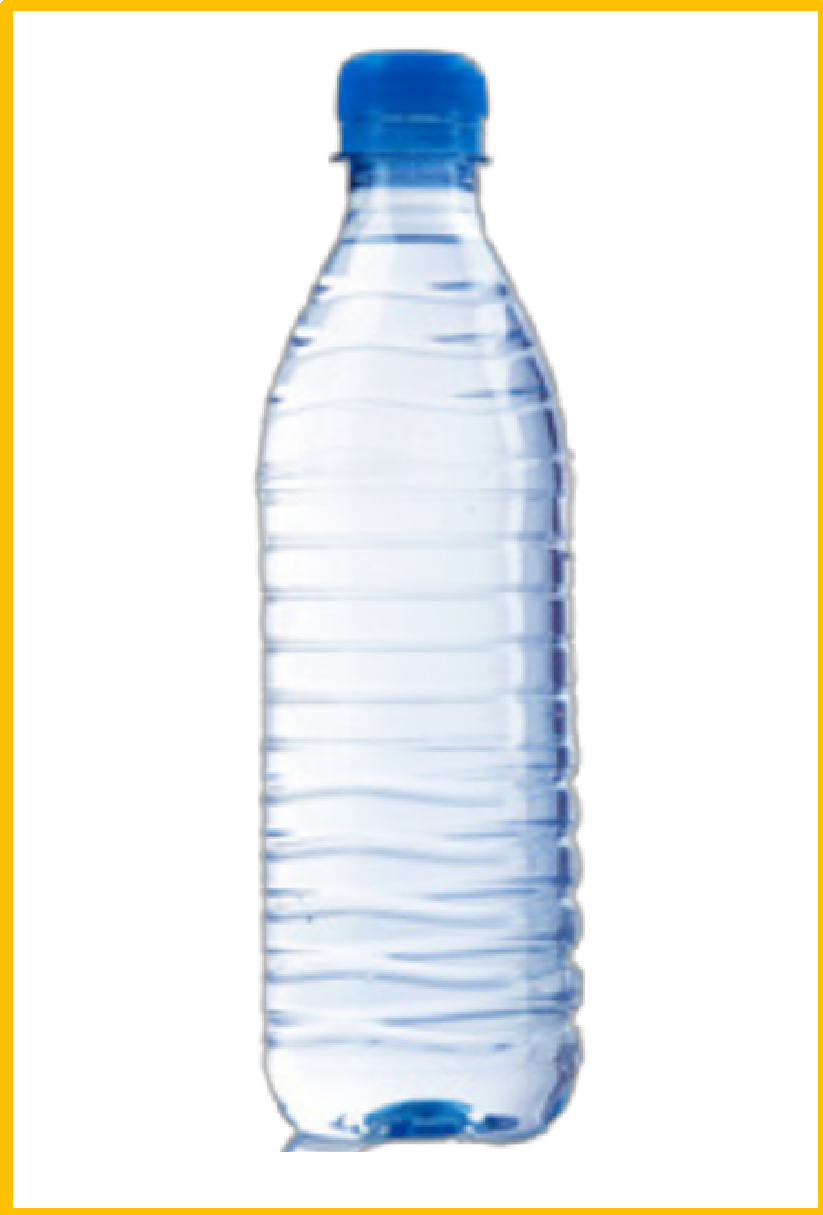 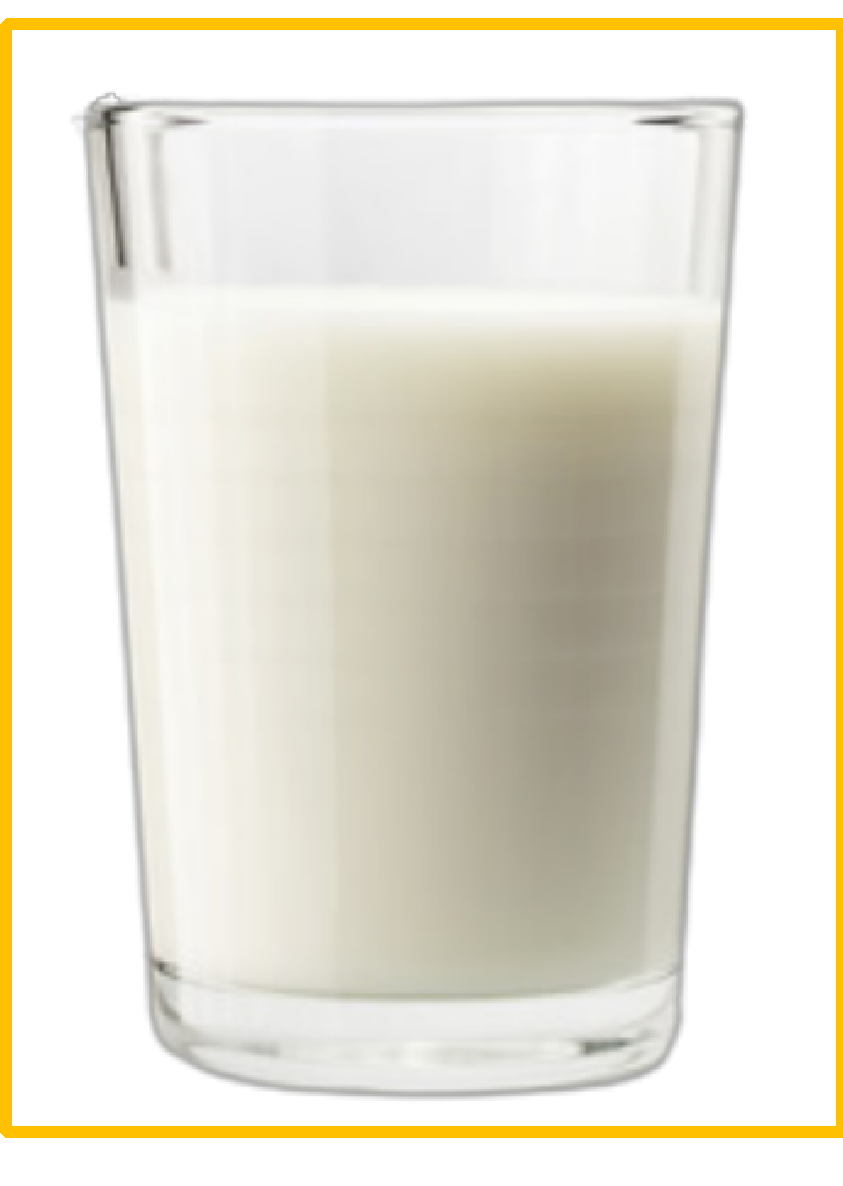 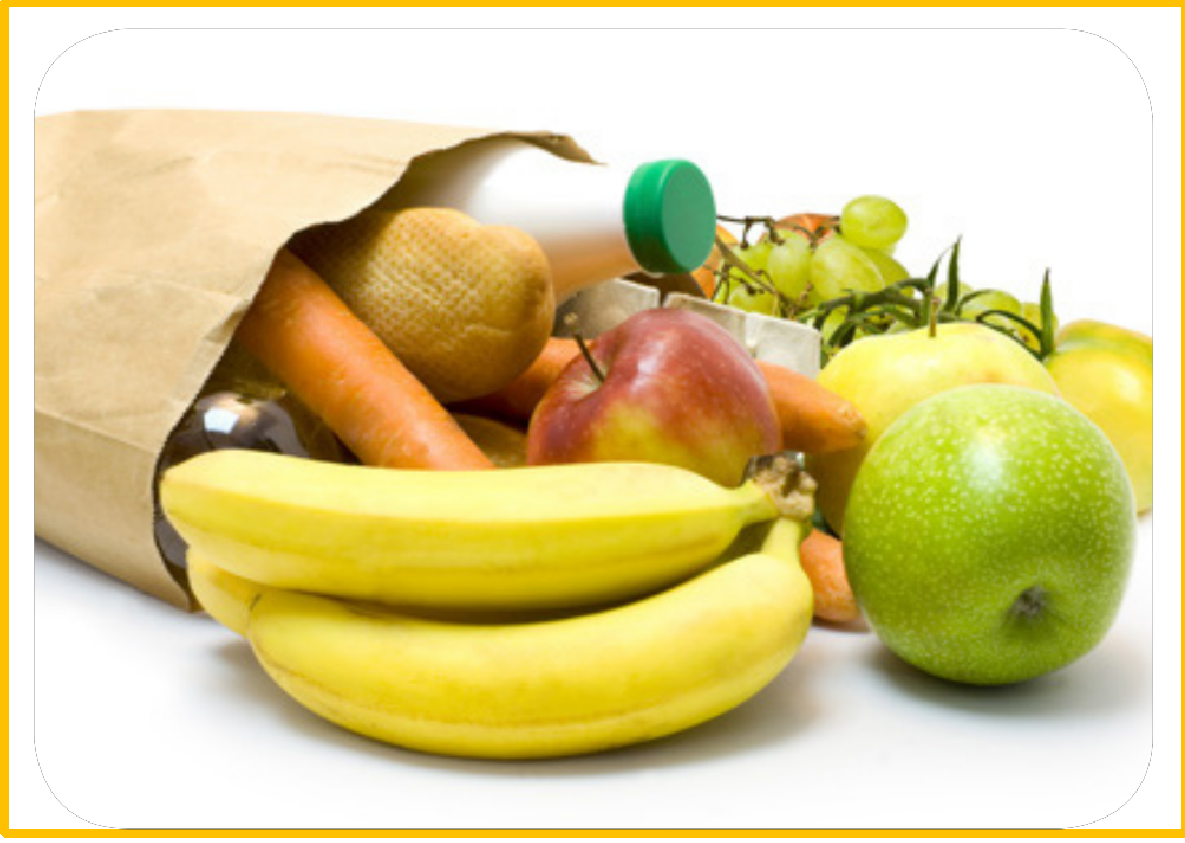 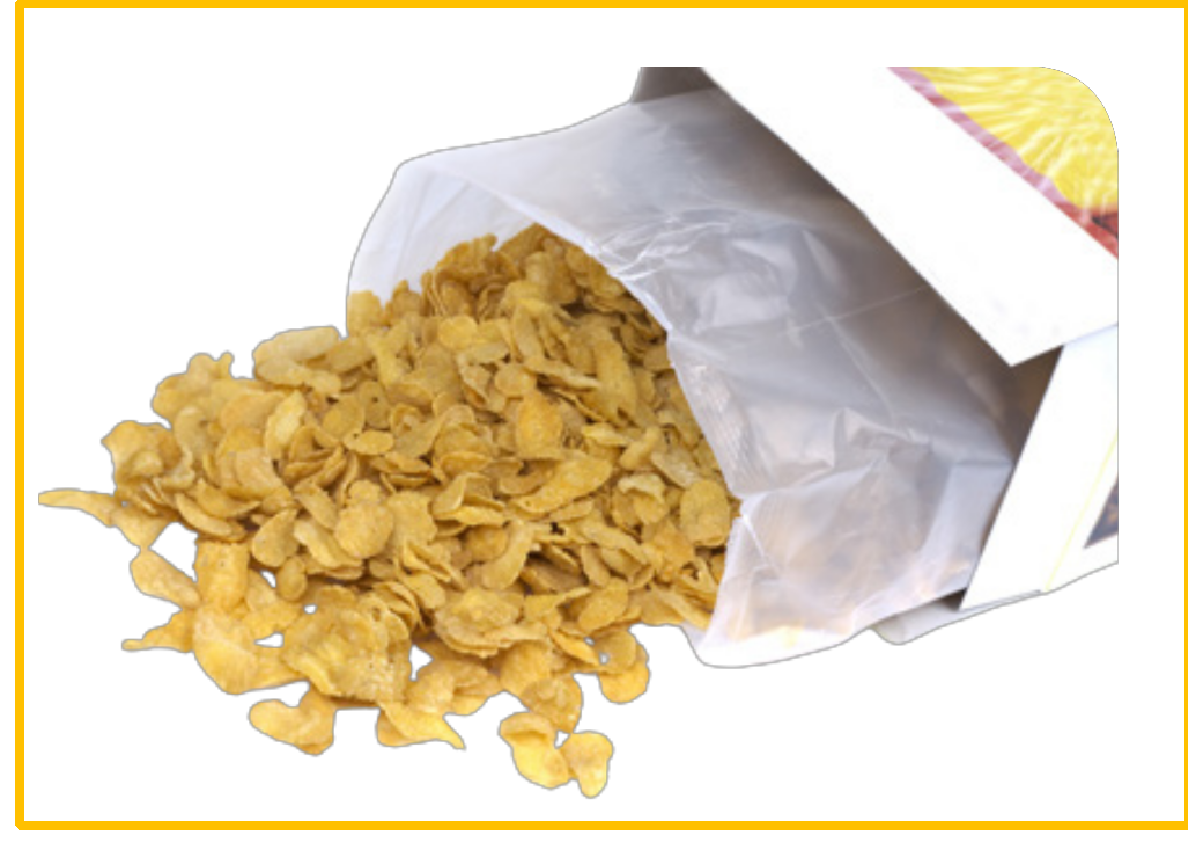 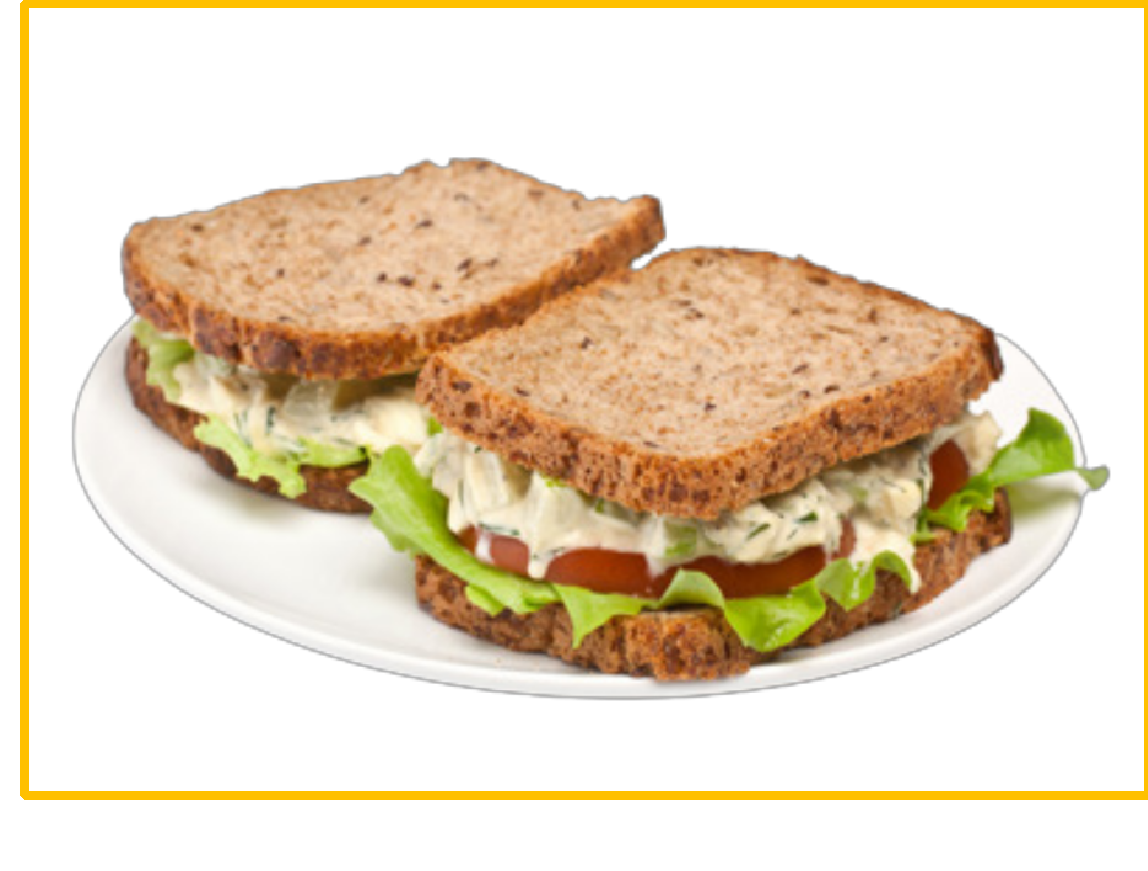 WARM-UP ACTIVITY
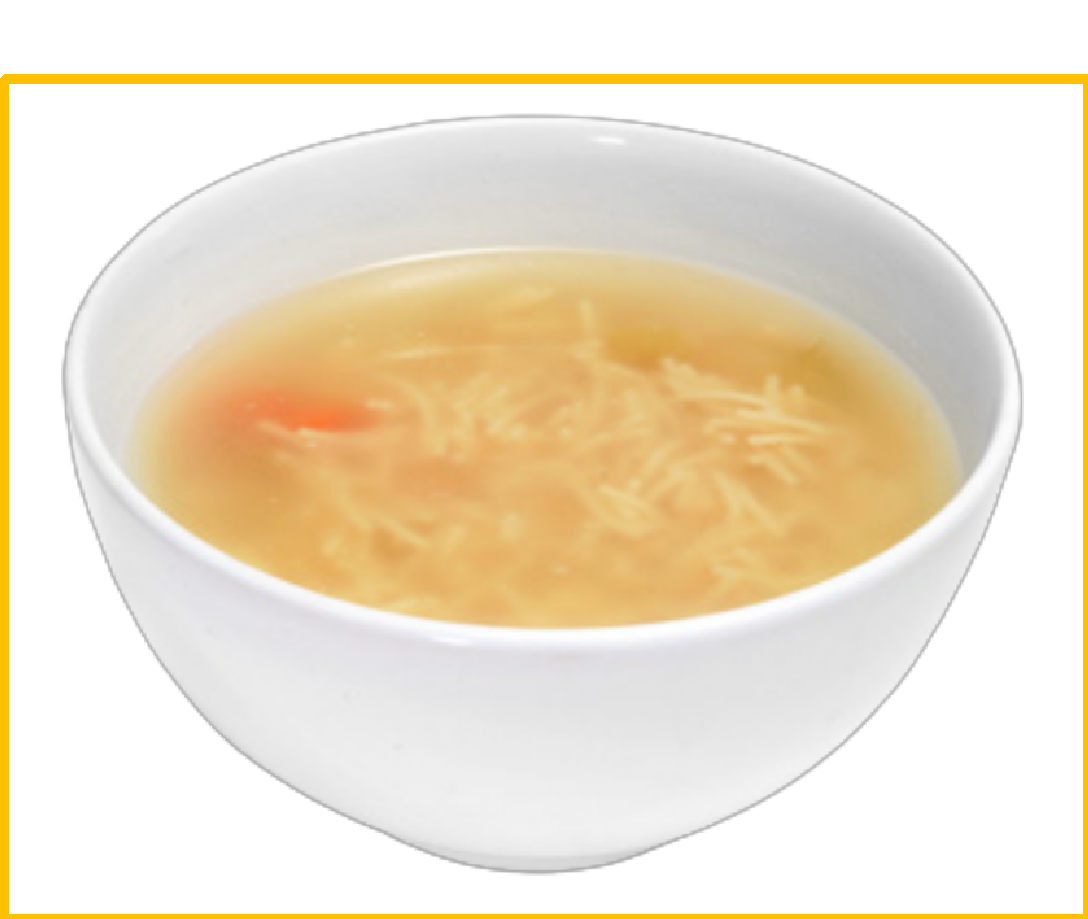 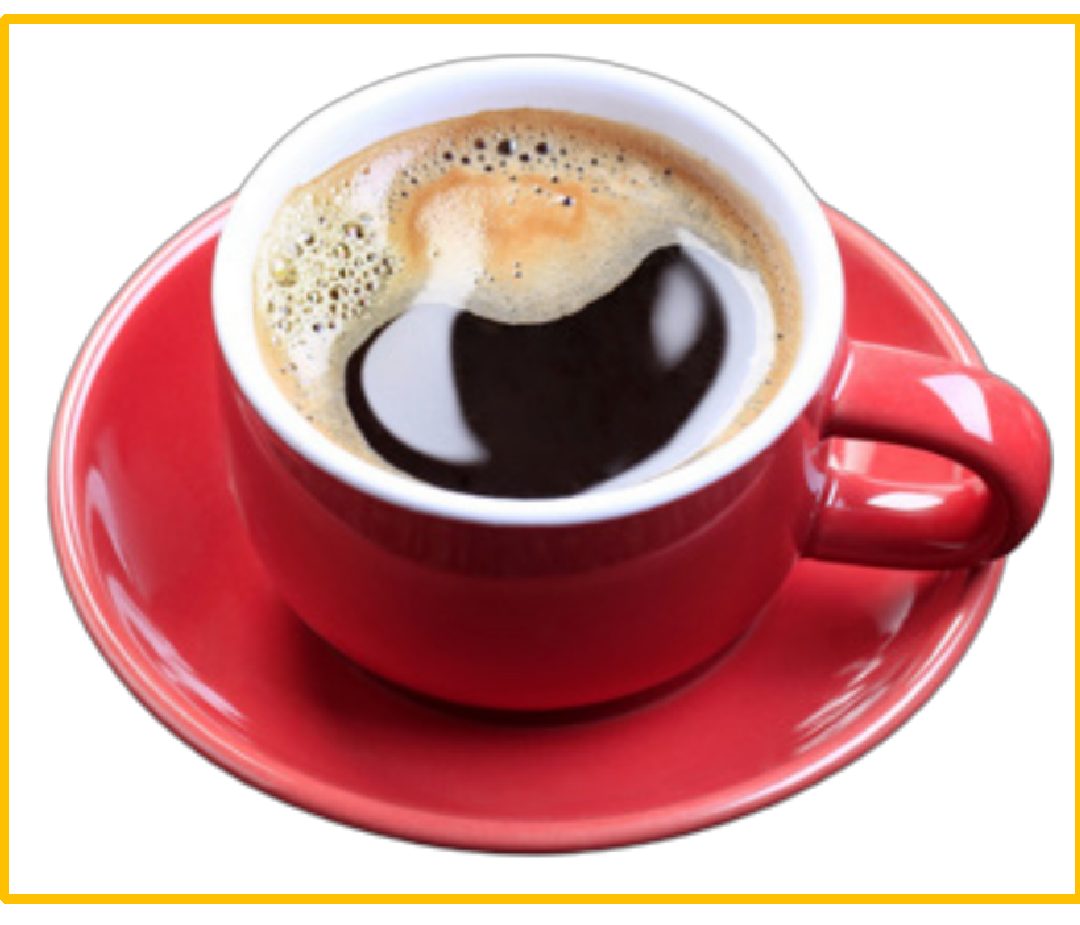 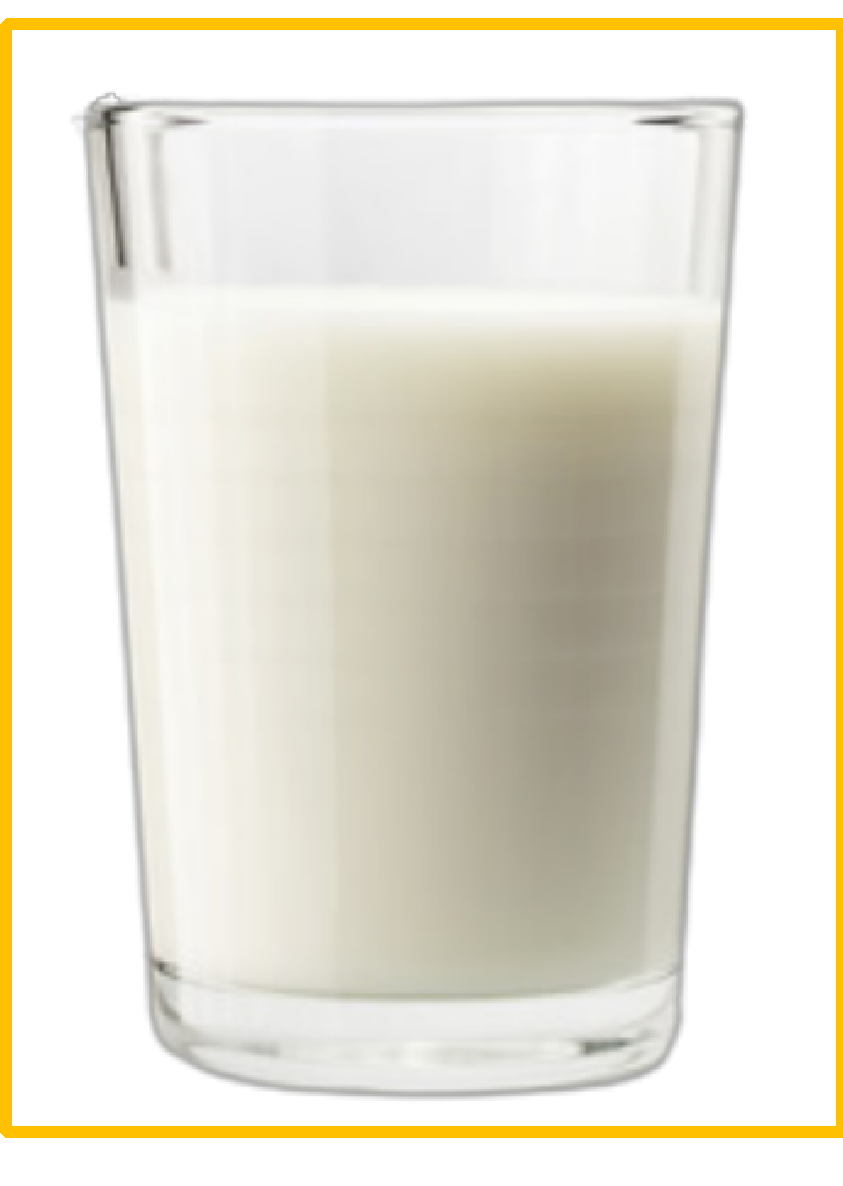 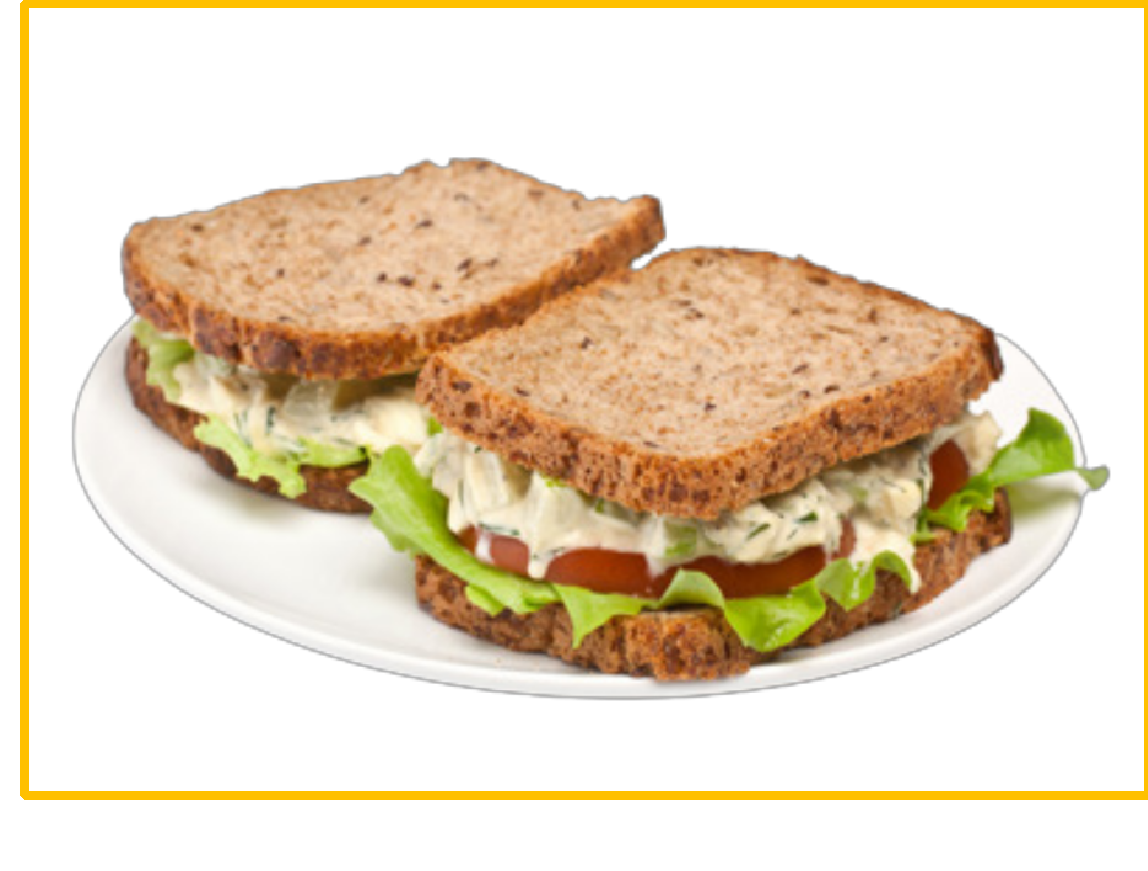 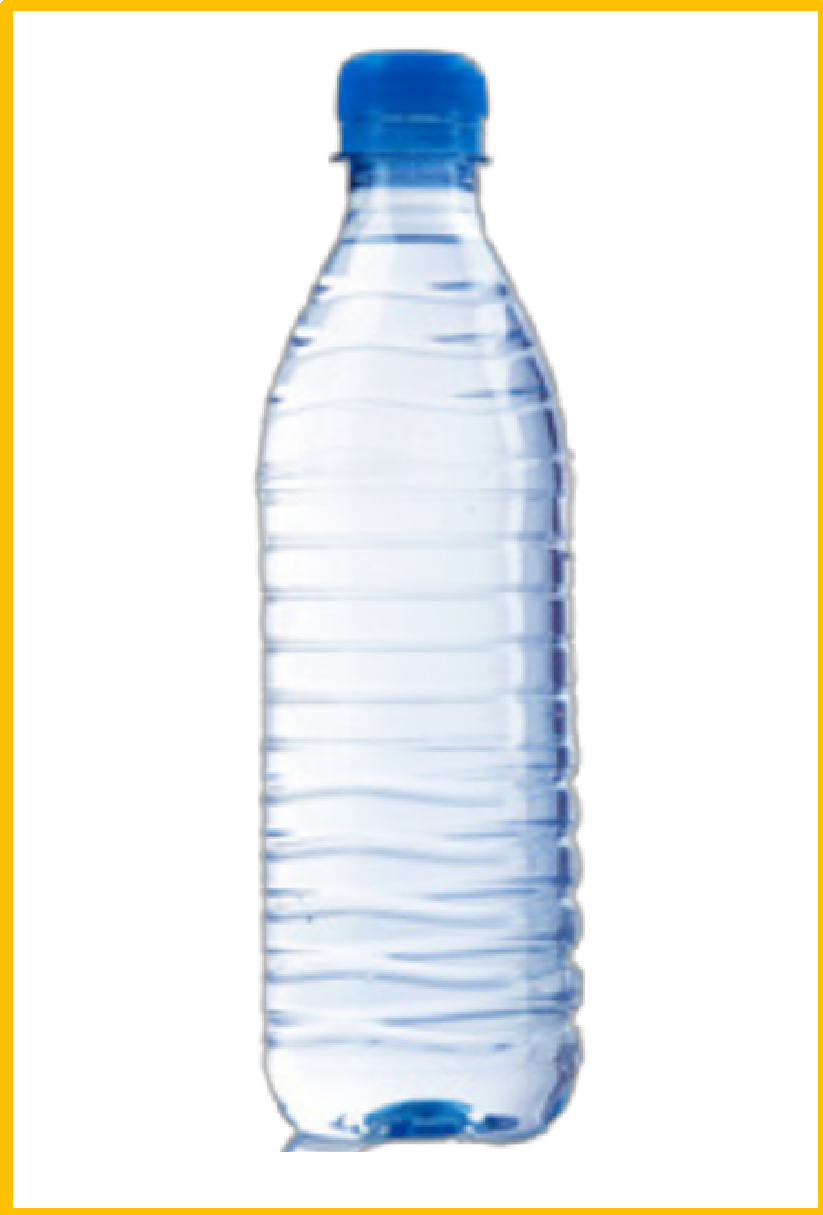 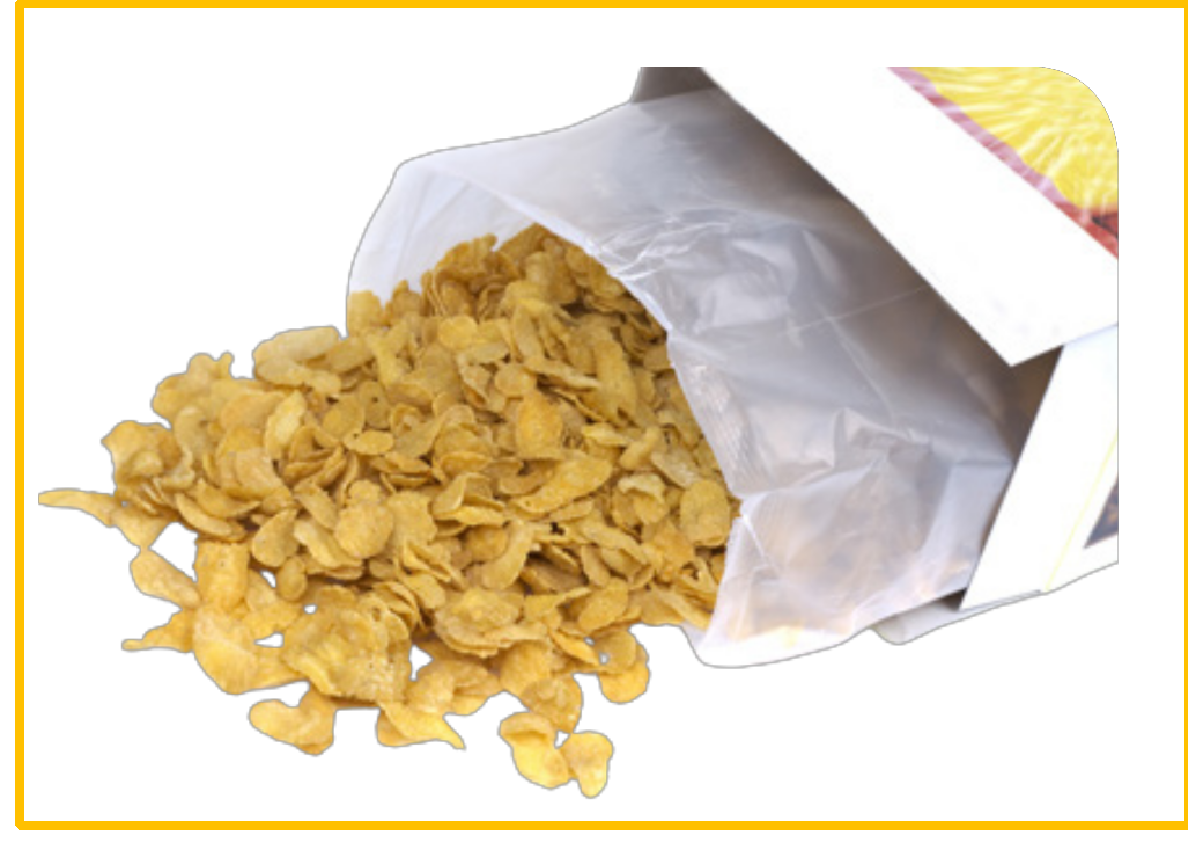 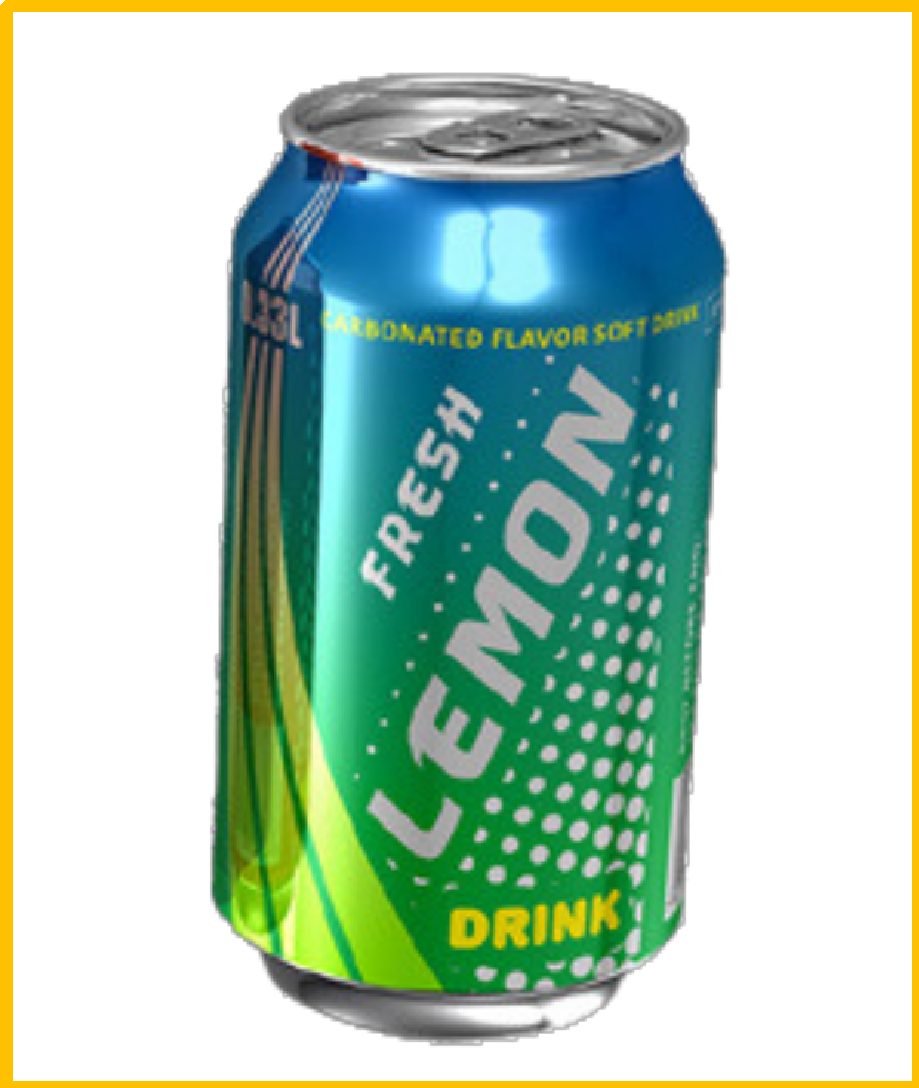 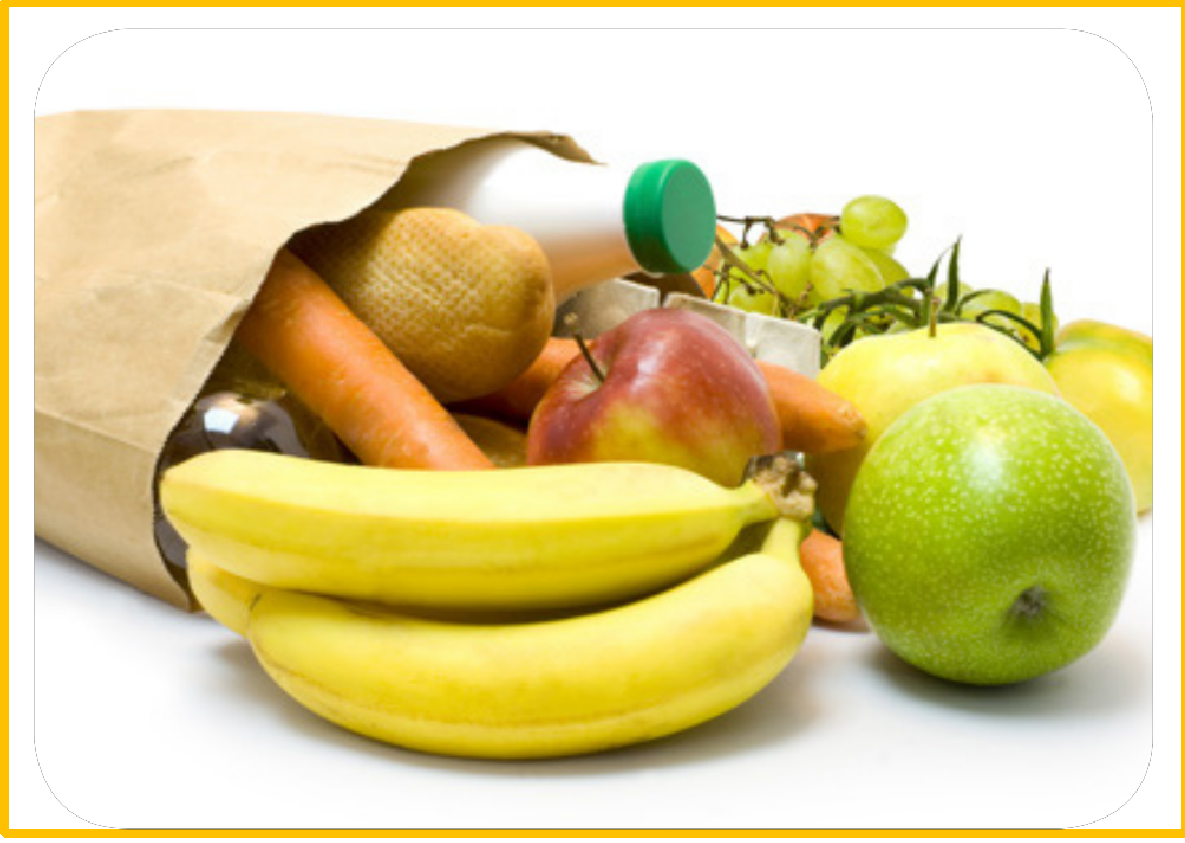 WARM-UP ACTIVITY
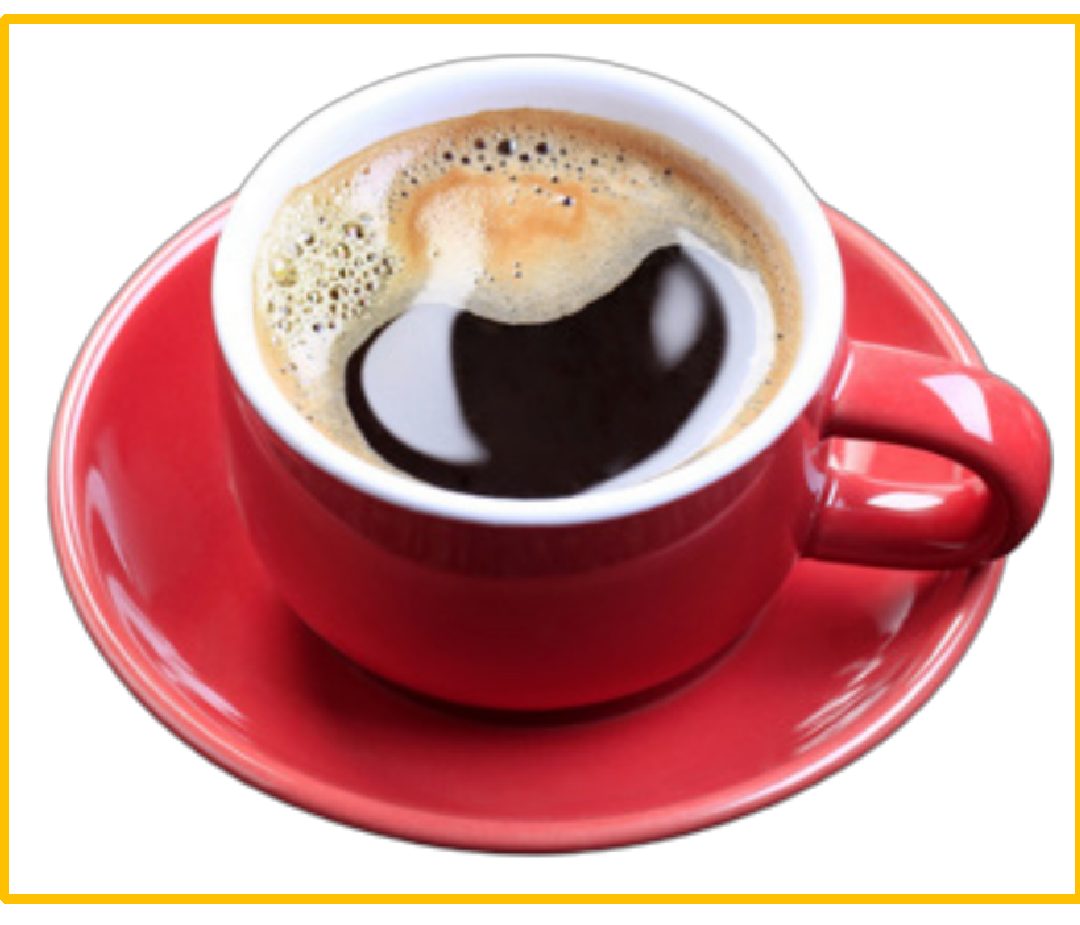 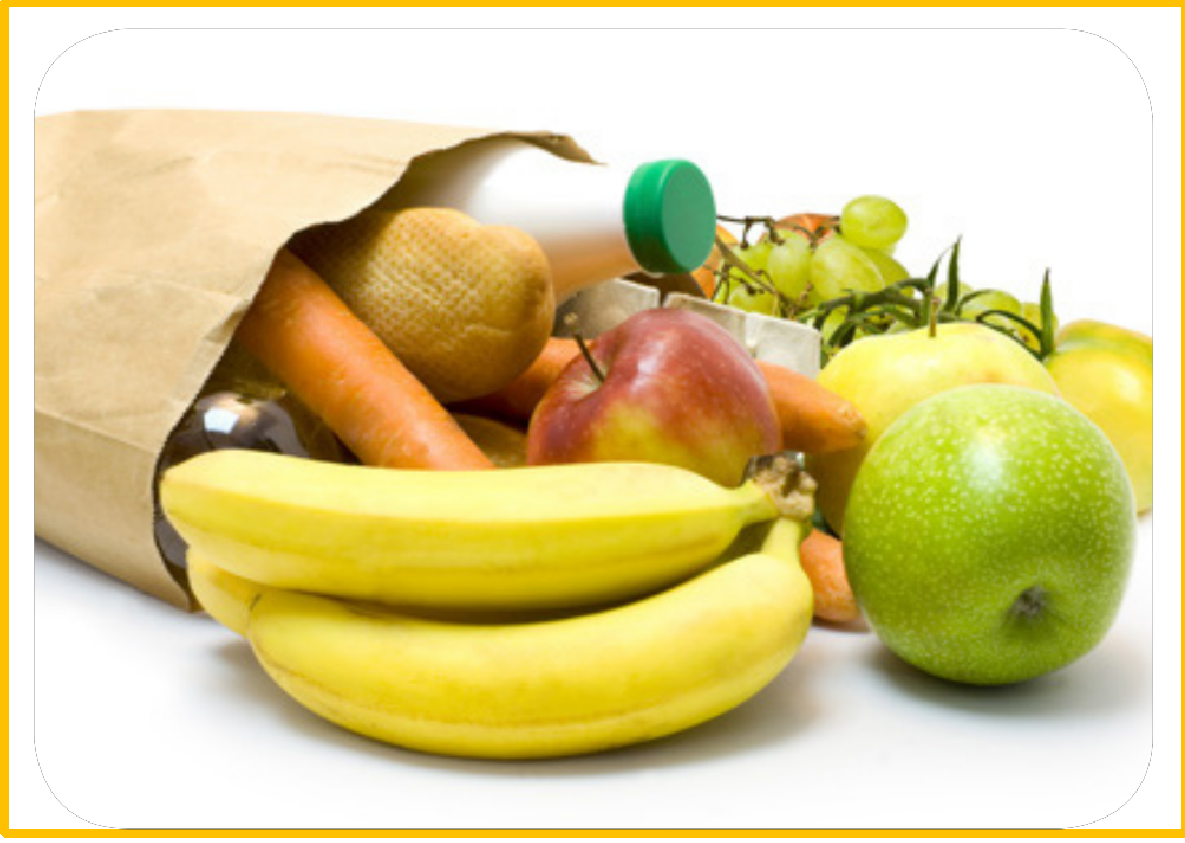 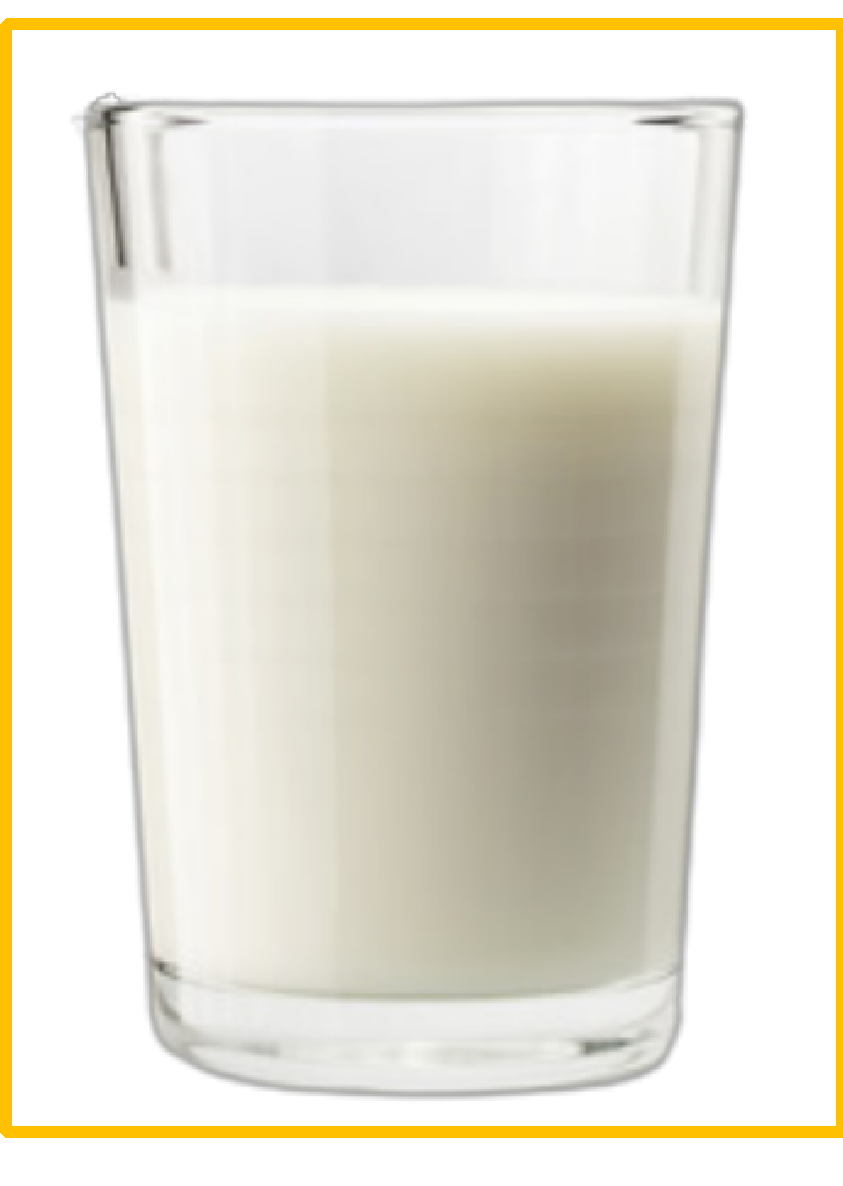 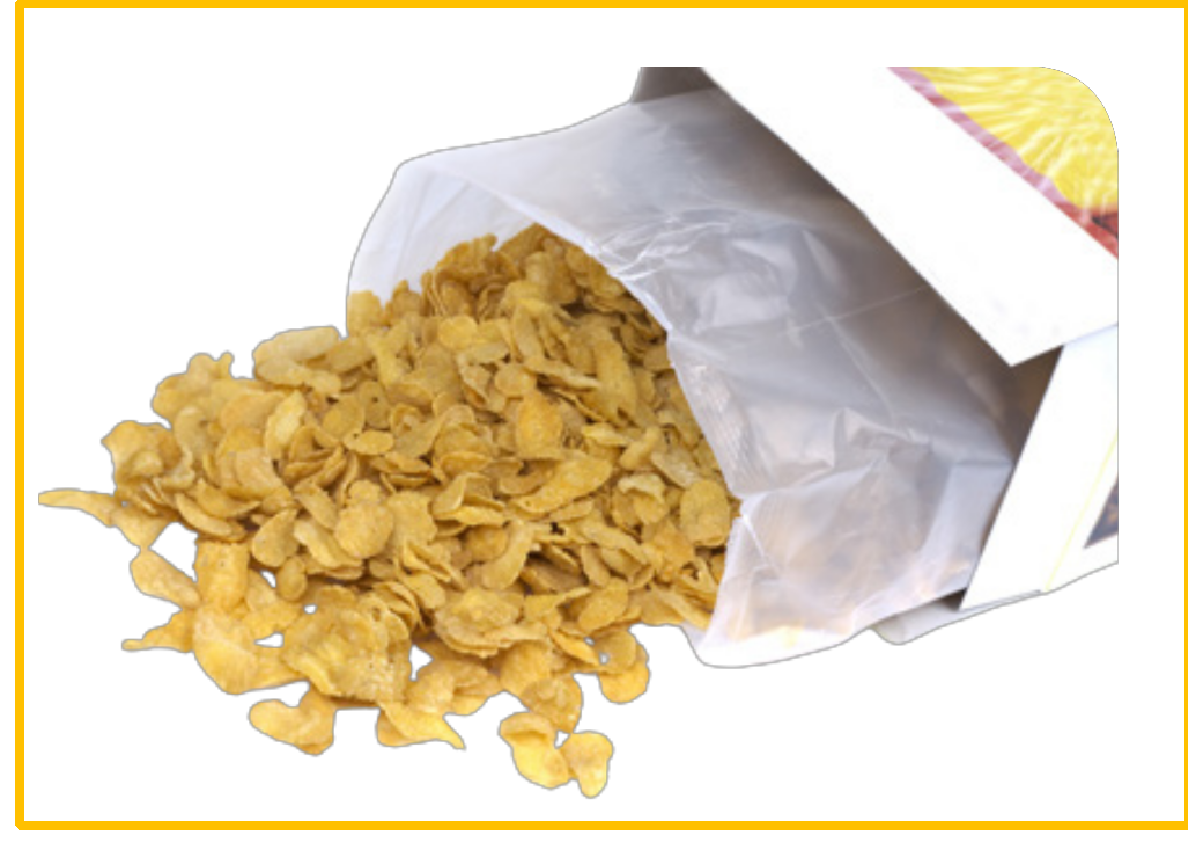 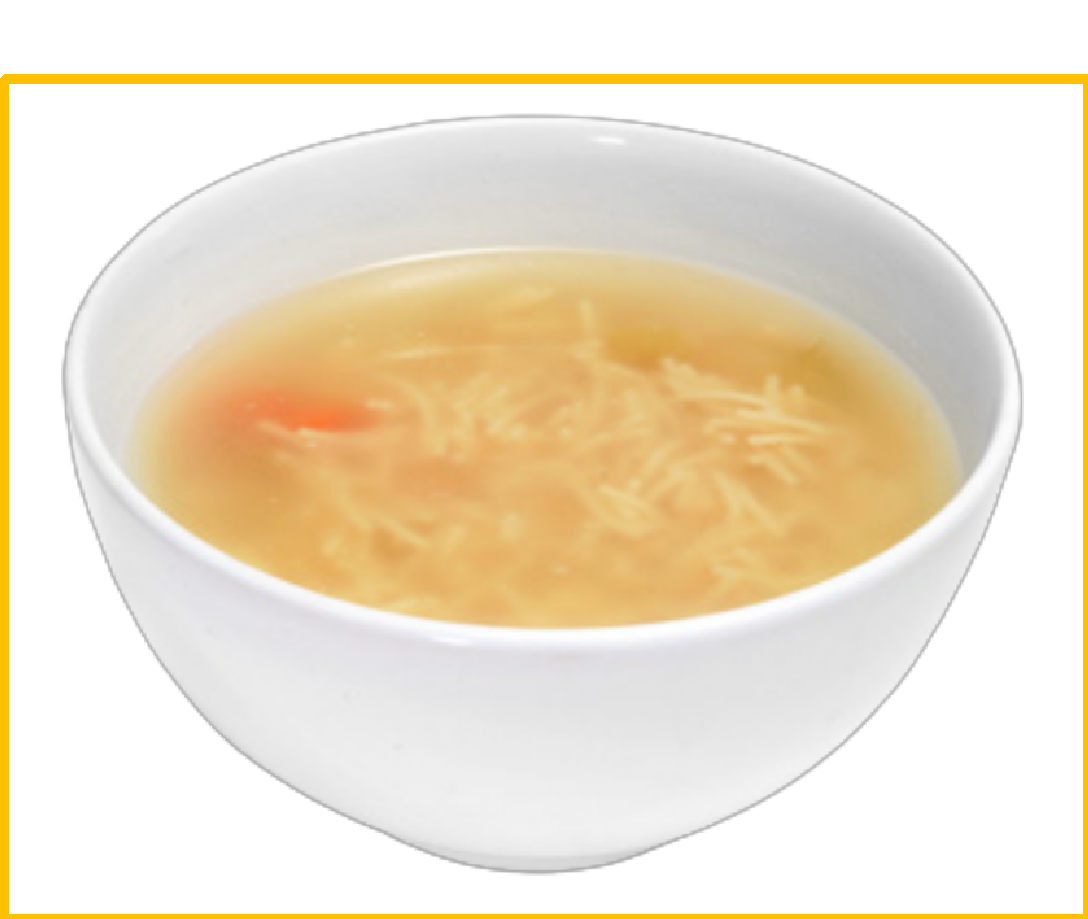 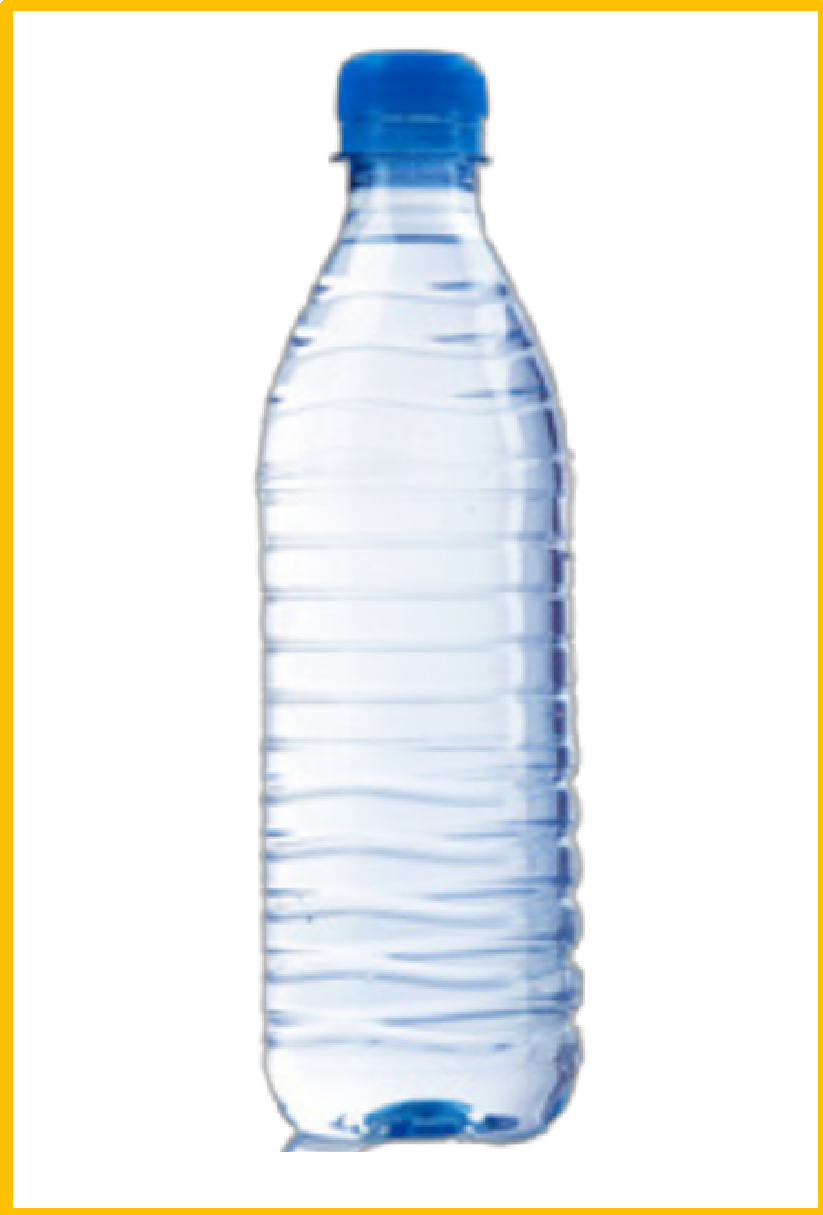 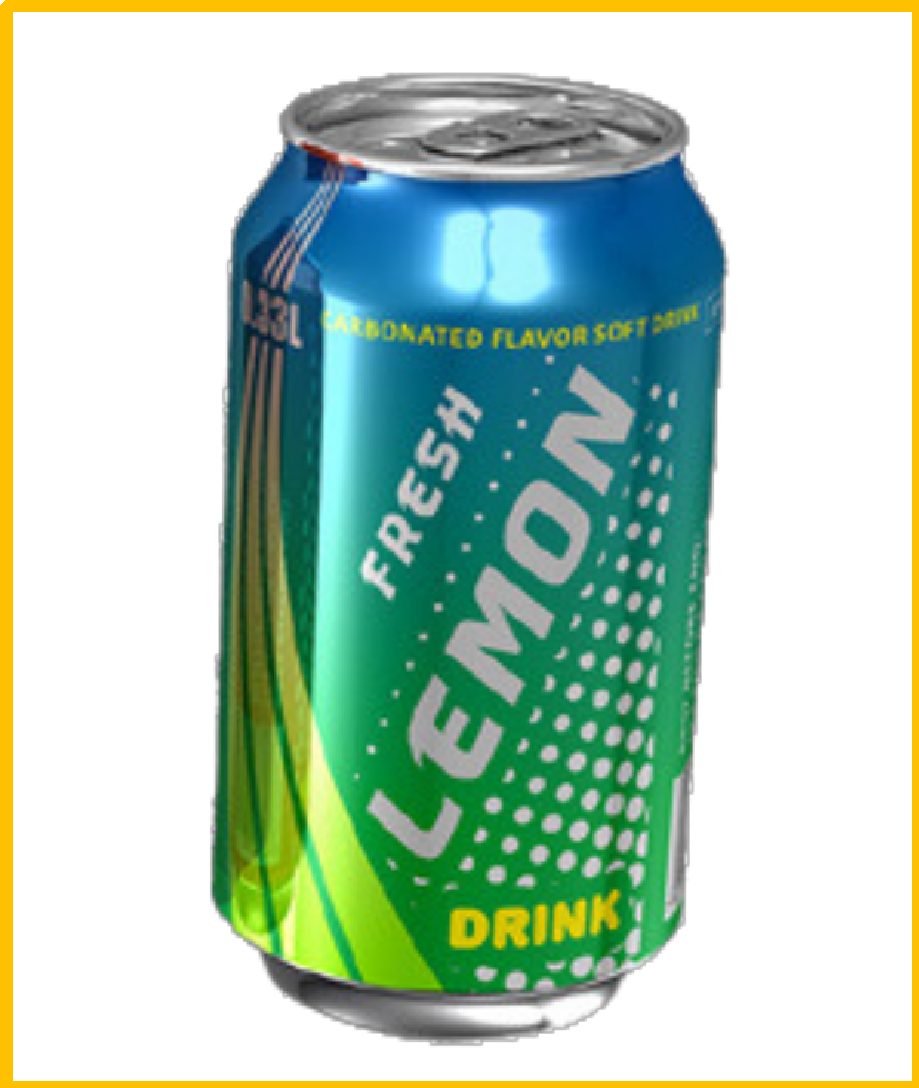 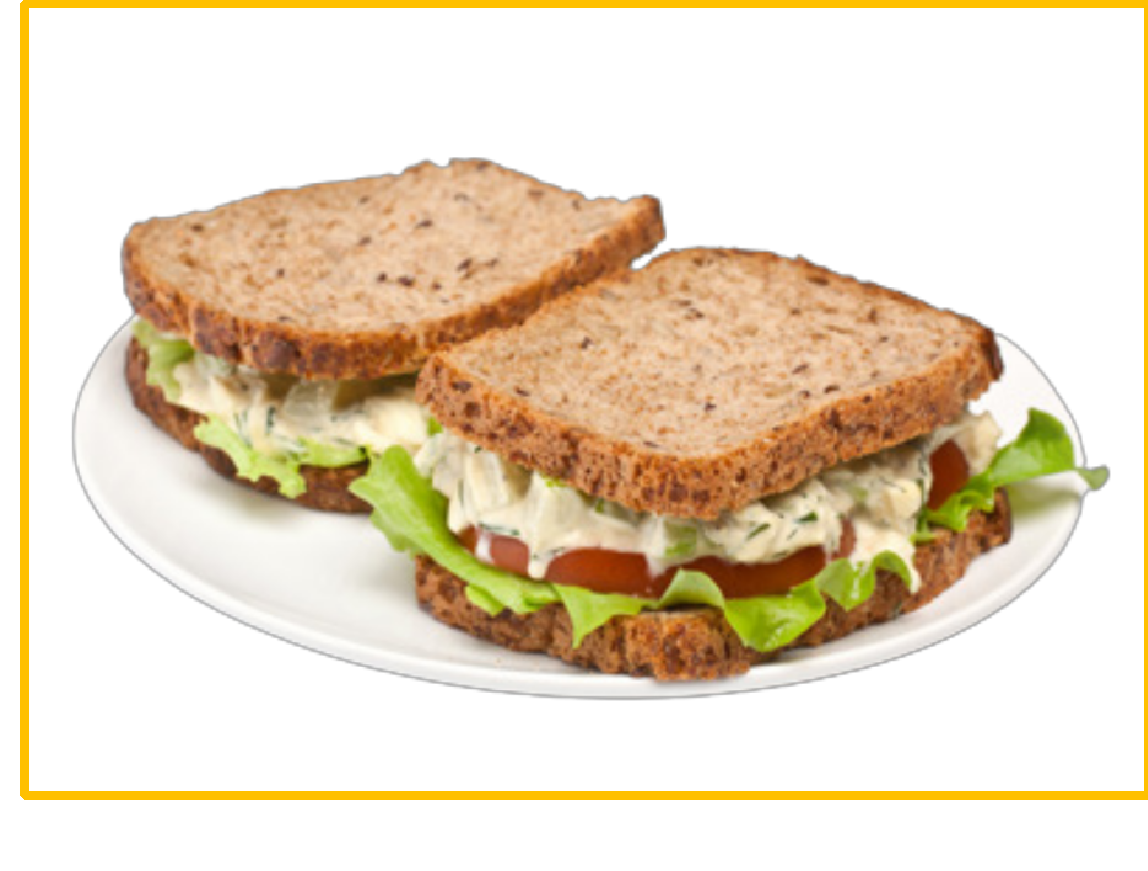 WARM-UP ACTIVITY
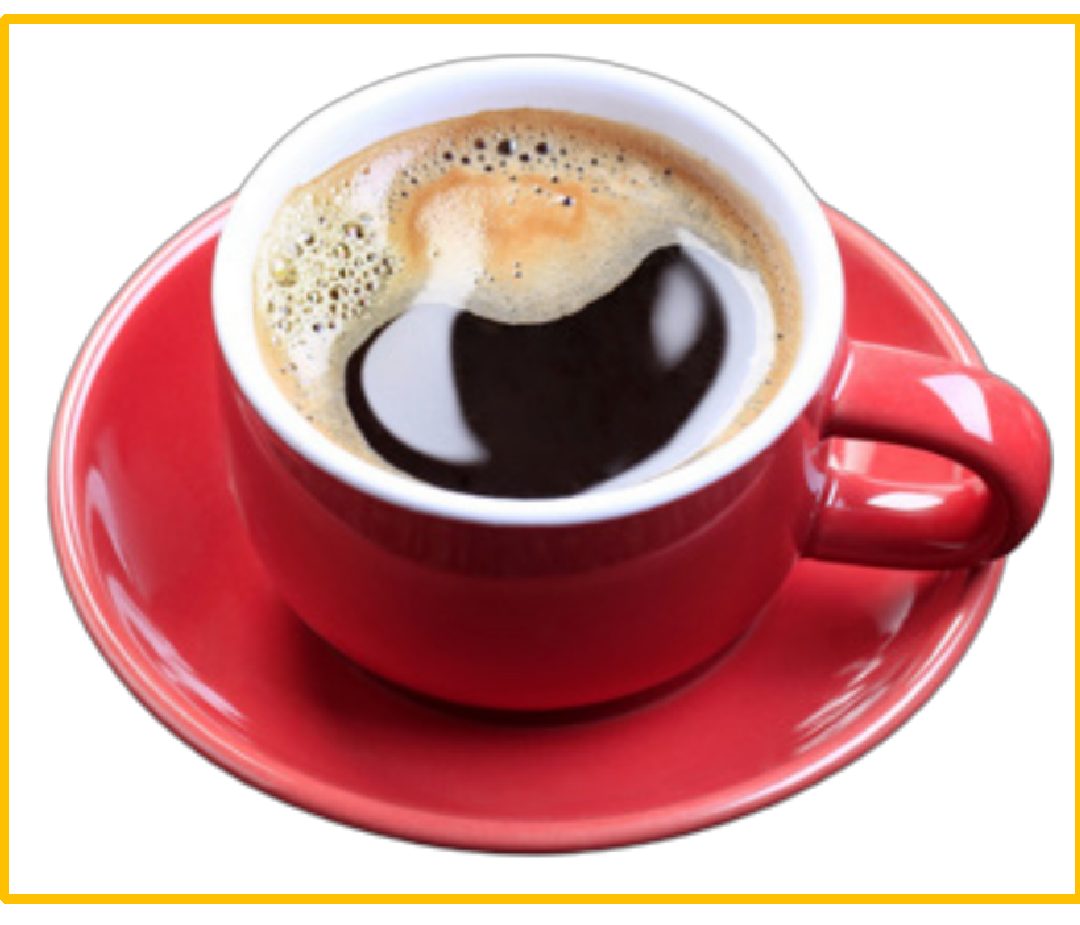 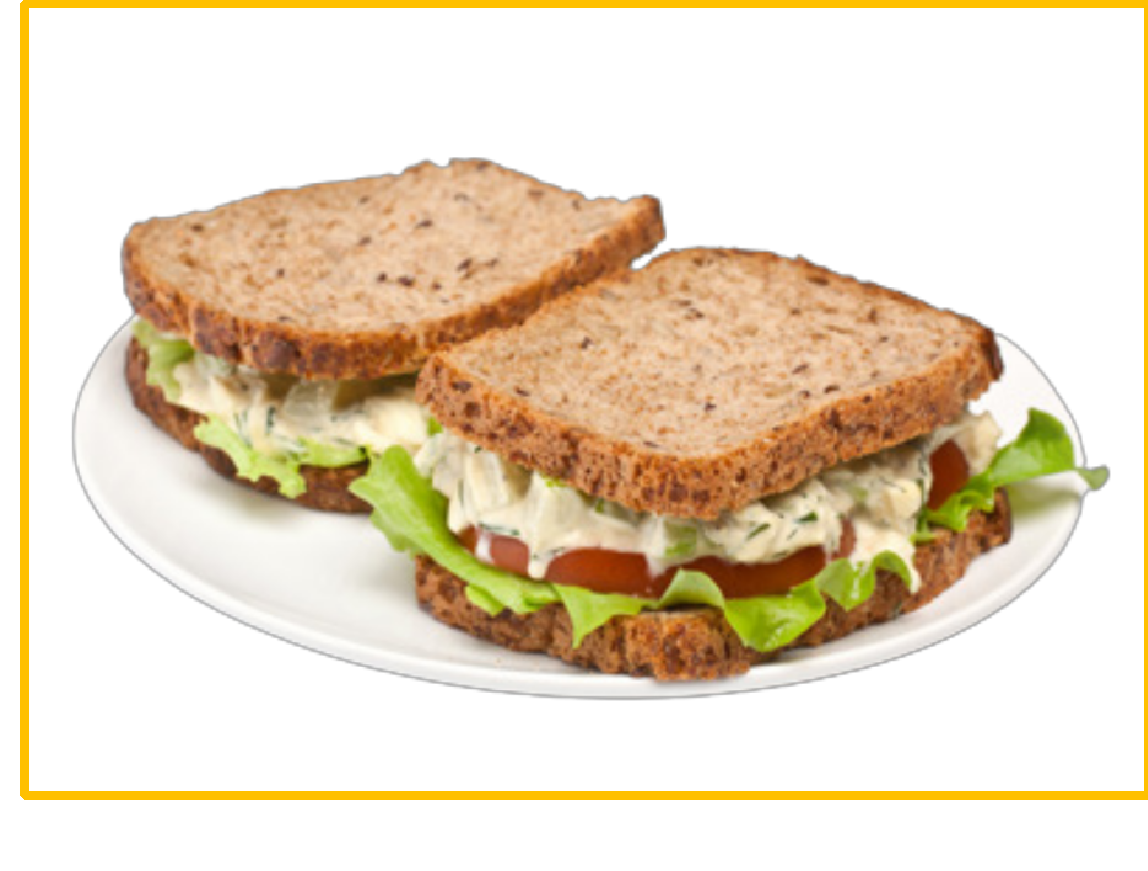 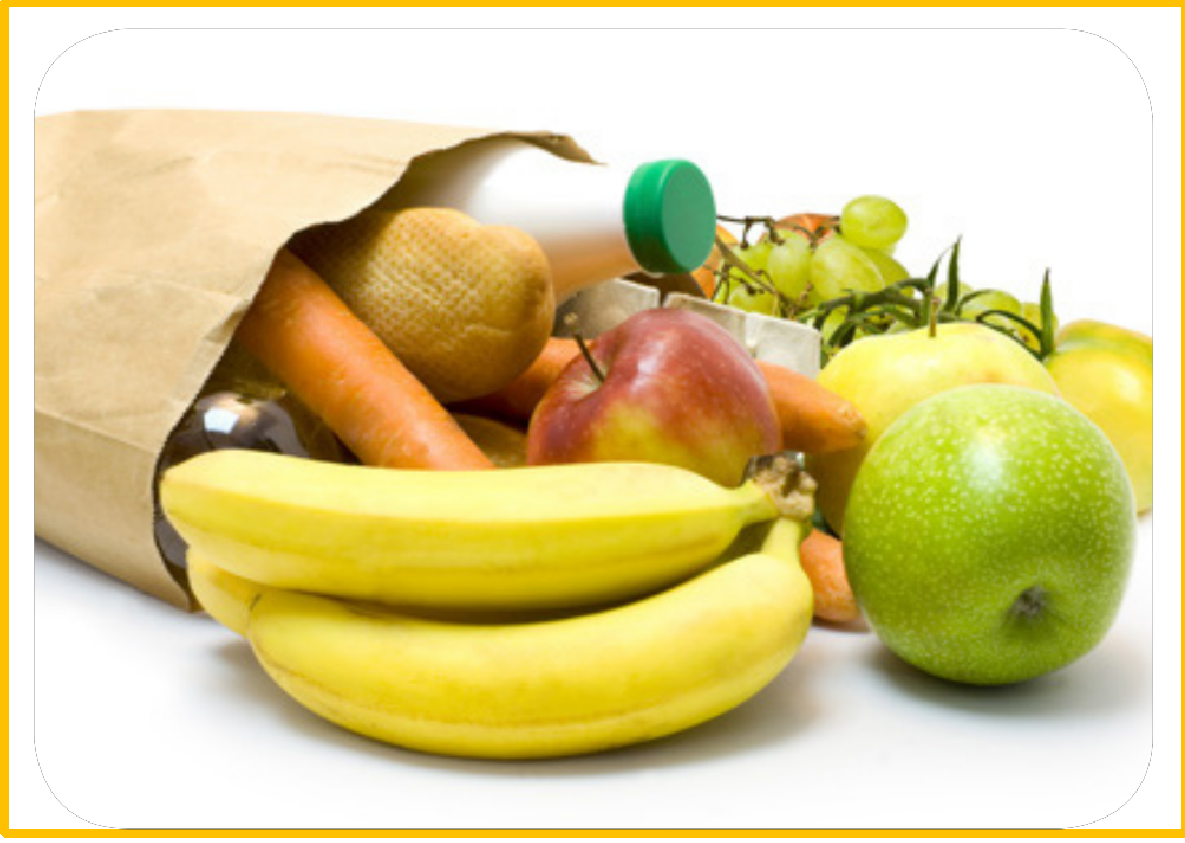 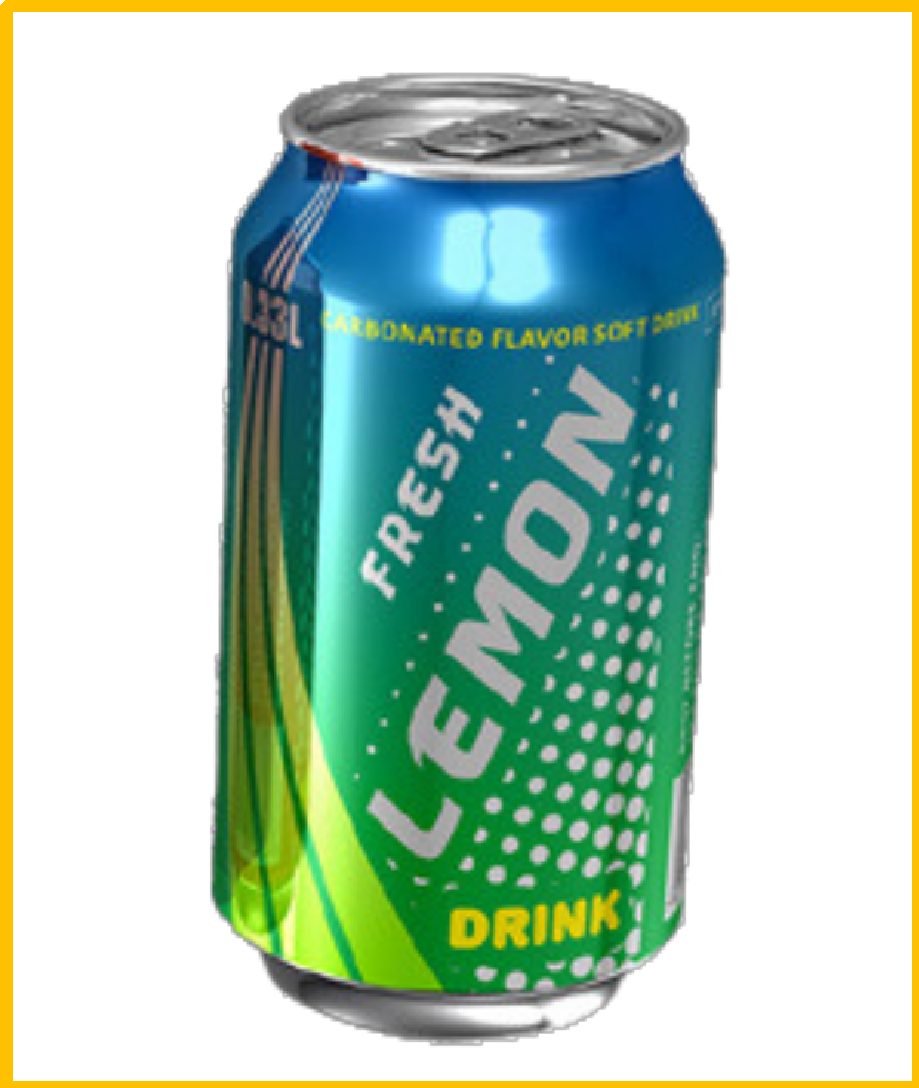 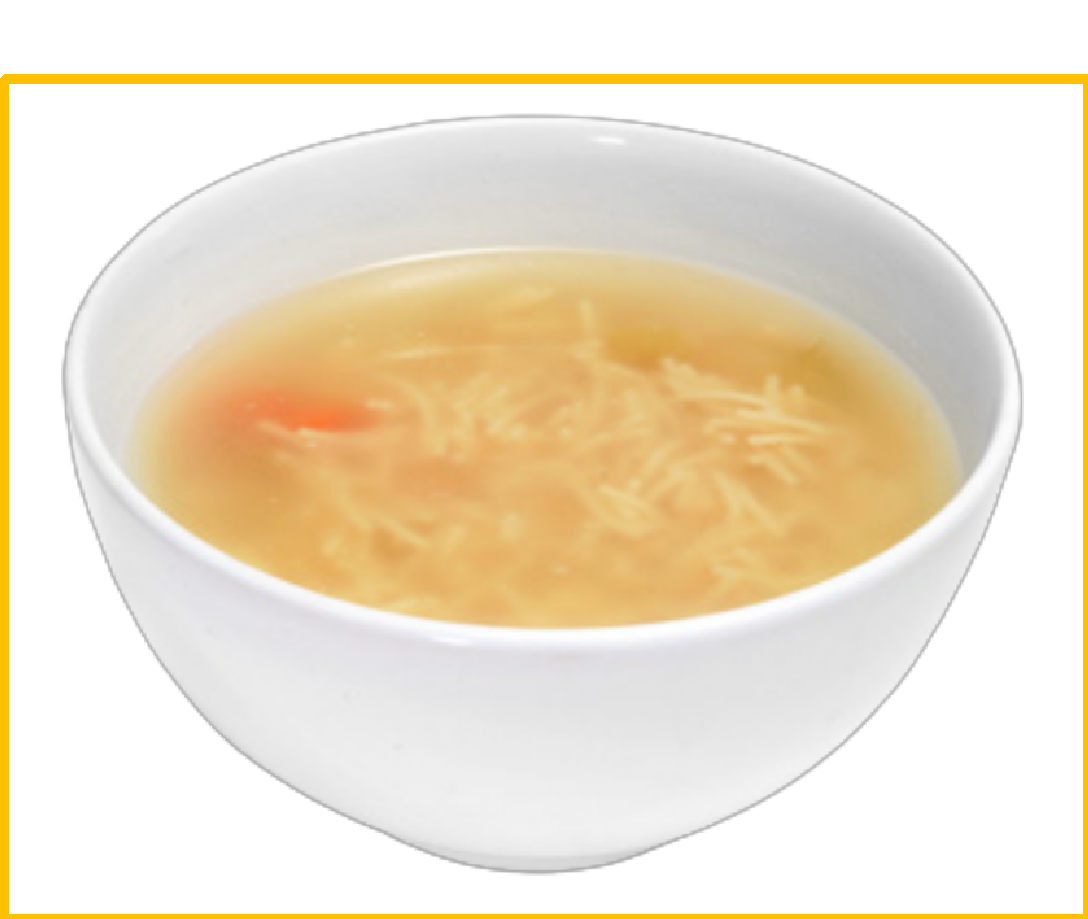 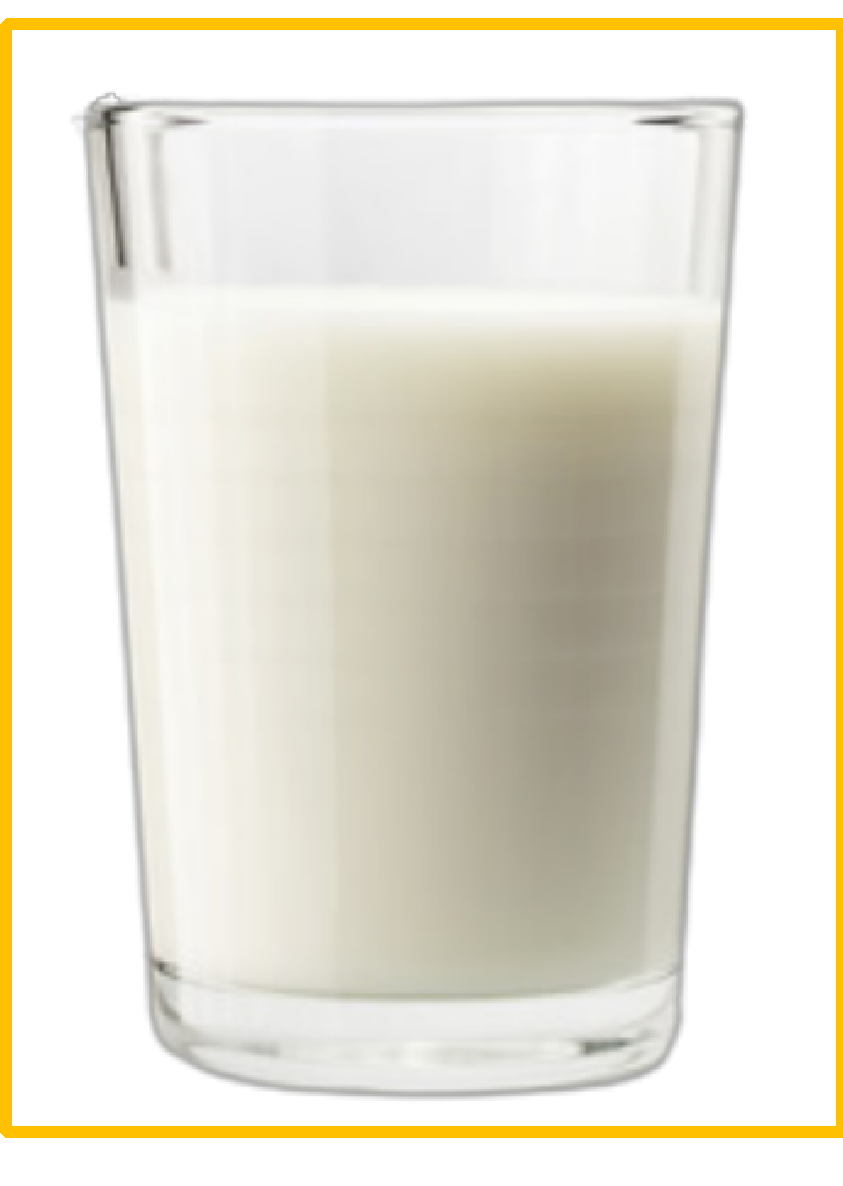 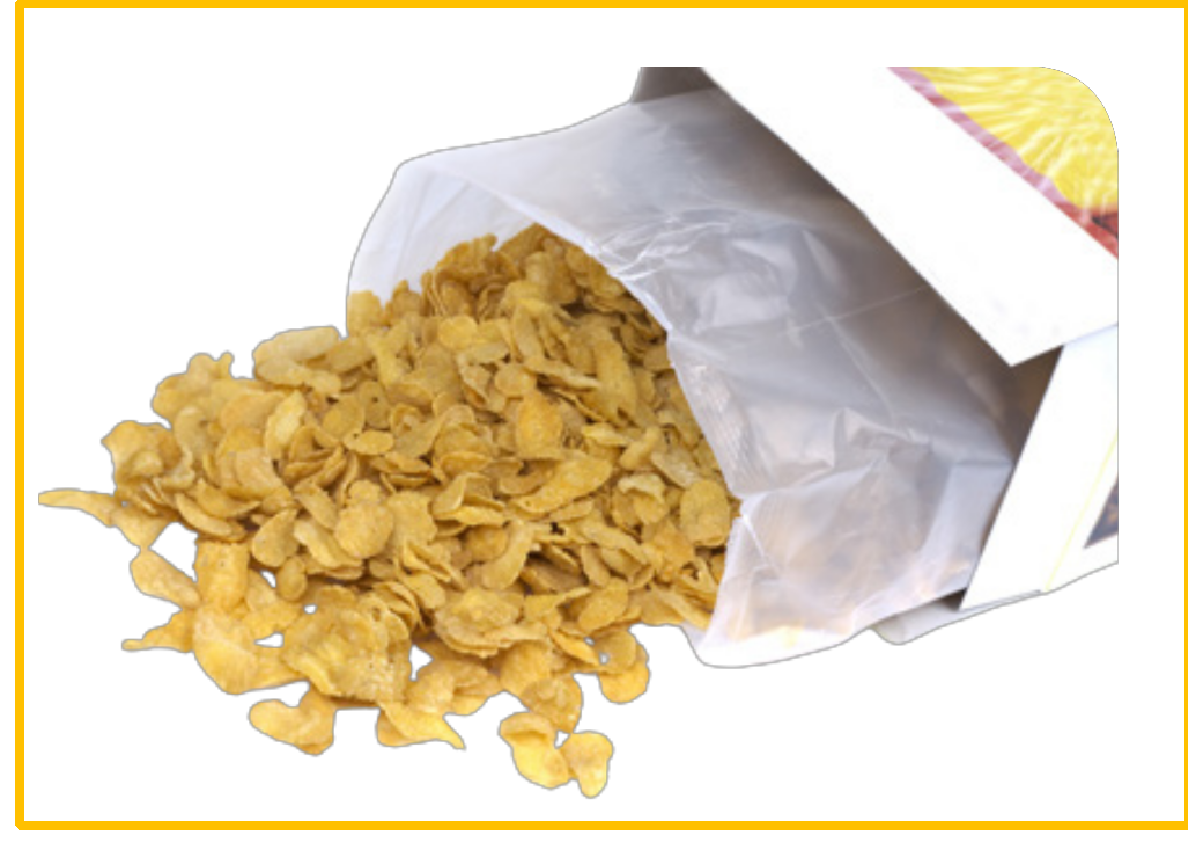 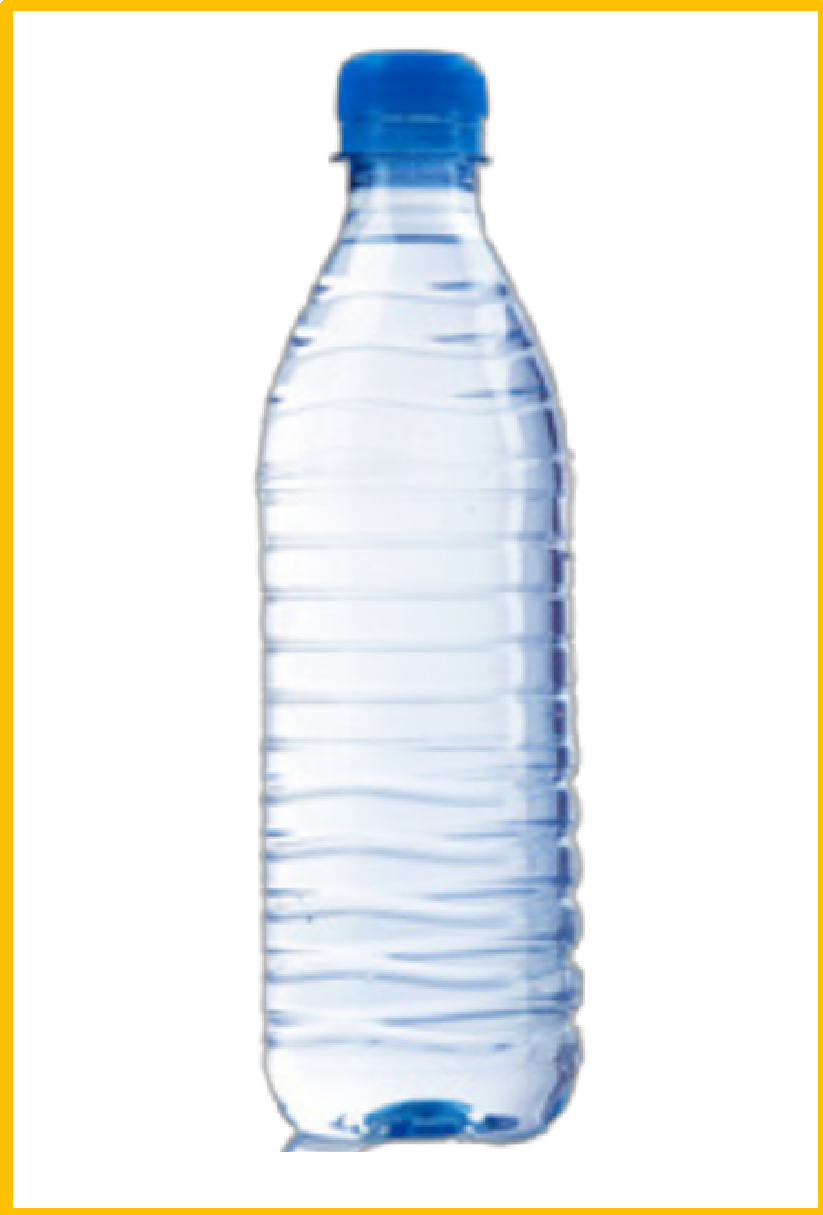 VOCABULARY - REVIEW
1. a can of …………..
5. a box of …………
cereal
lemonade
6. a plate of ………………..
2. a bowl of ………...
sandwiches
soup
7. a bag of …………
3. a cup of ……………
fruit
coffee
4. a bottle of …………
8. a glass of …………
water
milk
ANSWER
Put students into pairs. Each pair takes out a sheet of paper. 
Students look at 8 phrases with blanks on the slide and write the correct word for each blank.
After finishing, students raise their papers to check. The 5 first pairs with the correct answer receive 2 points.
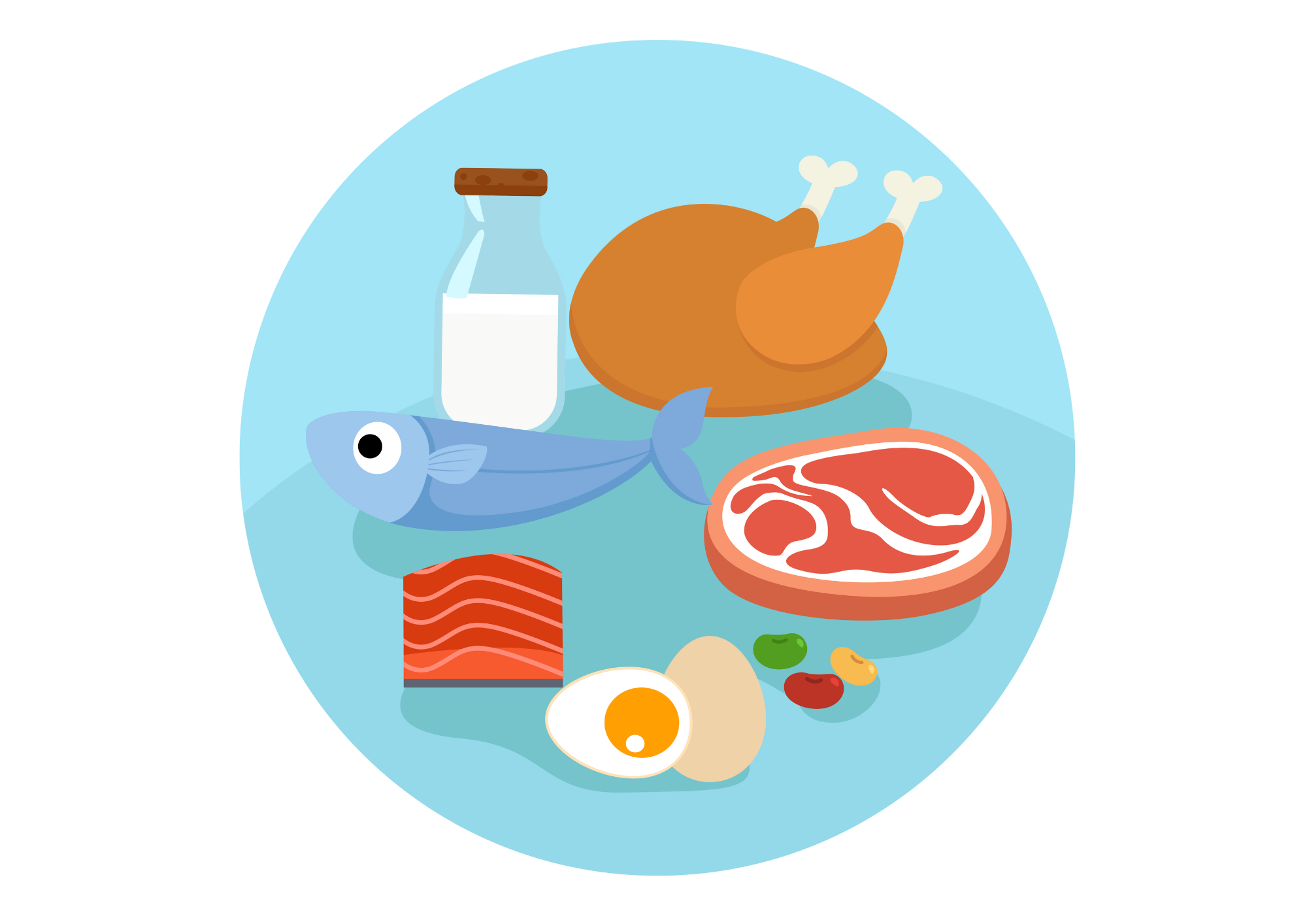 GRAMMAR
PLURAL
SINGULAR
cans of lemonade
- a can of lemonade
bottles of water
- a bottle of water
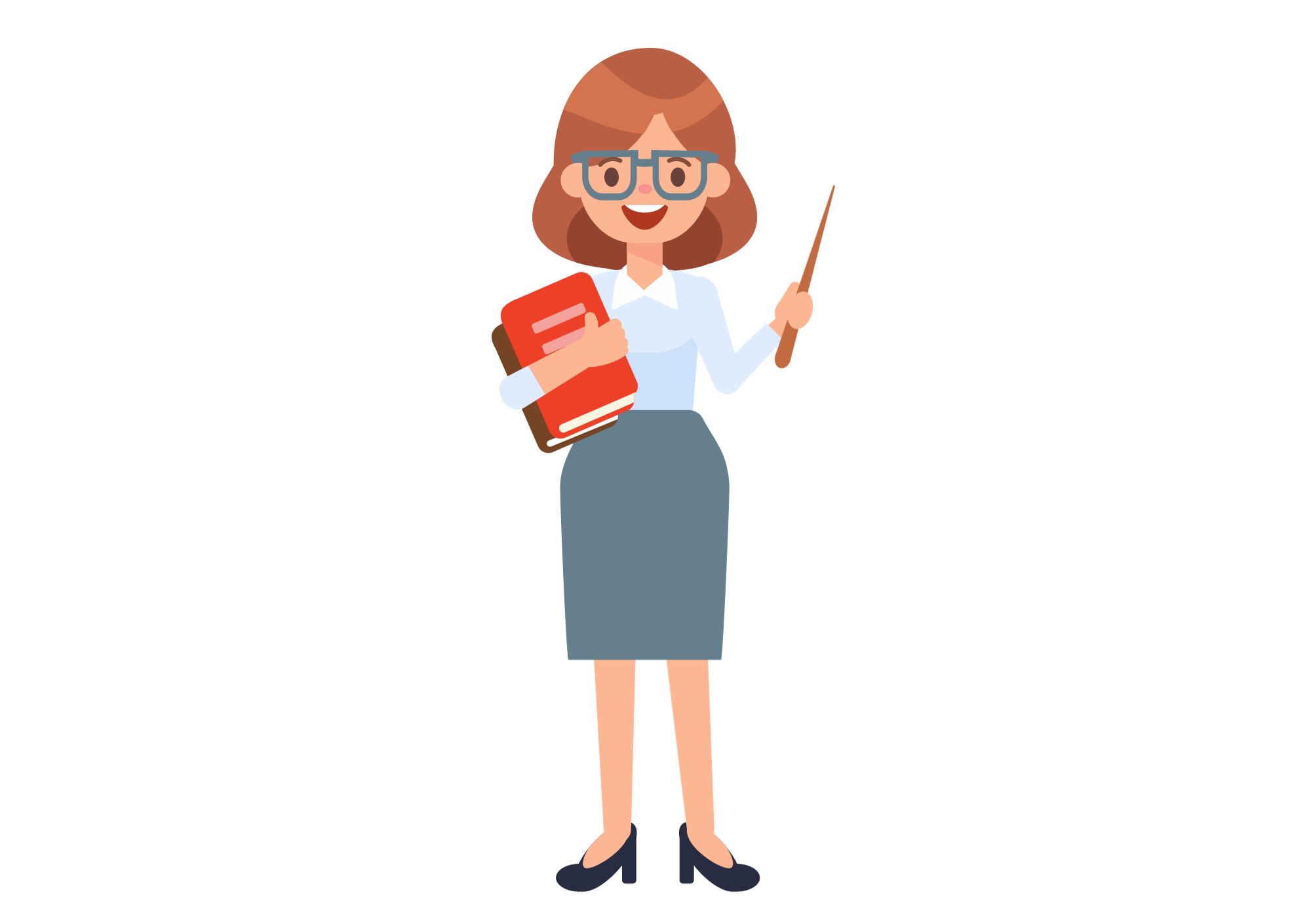 bowls of soup
- a bowl of soup
- a cup of coffee
cups of coffee
glasses of milk
- a glass of milk
mix
- a plate of sandwiches
plates of sandwiches
mxi
mex
- a box of cereal
boxes of cereal
bags of fruit
- a bag of fruit
Show one by one word, students look at that and say aloud.
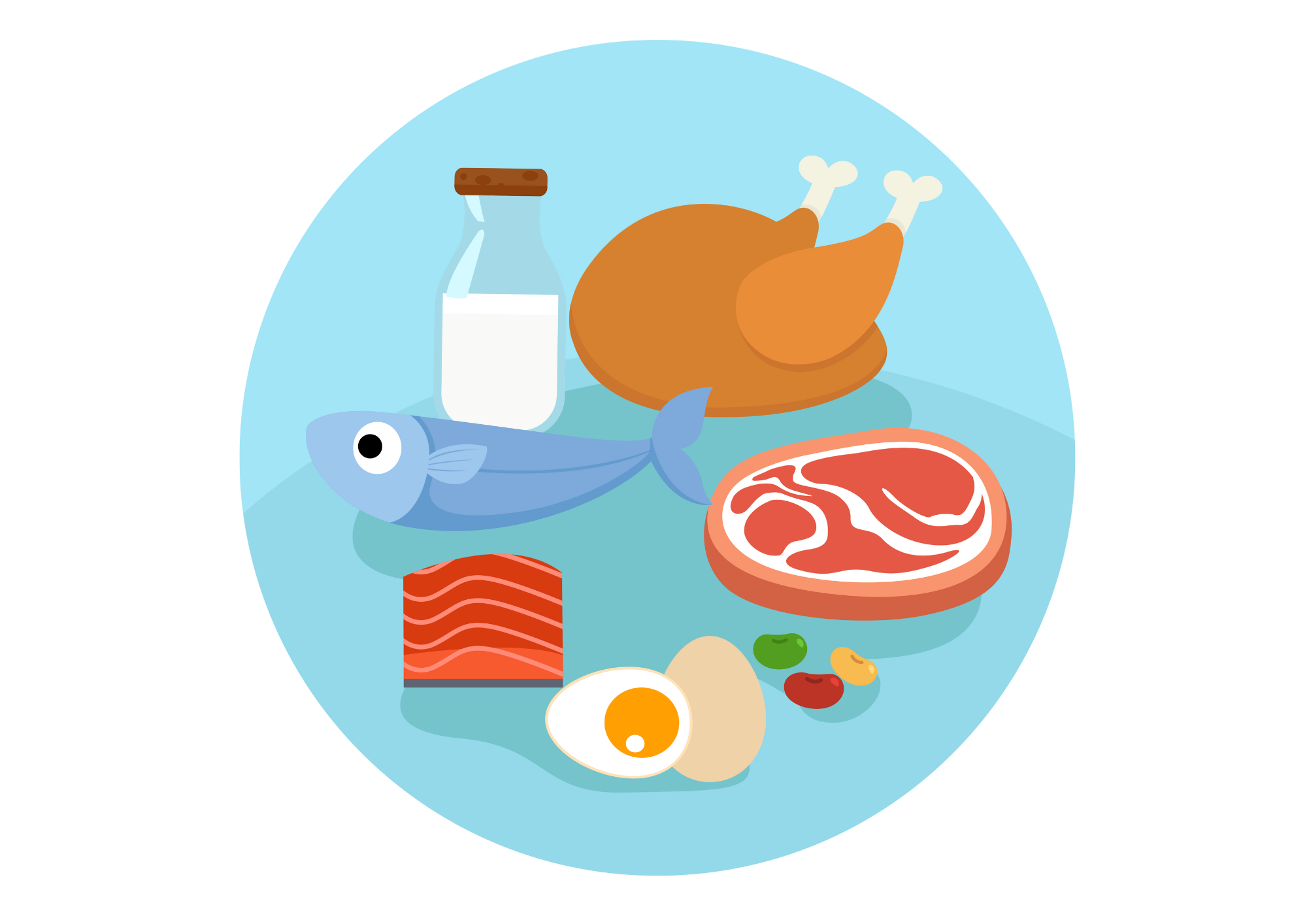 GRAMMAR
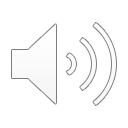 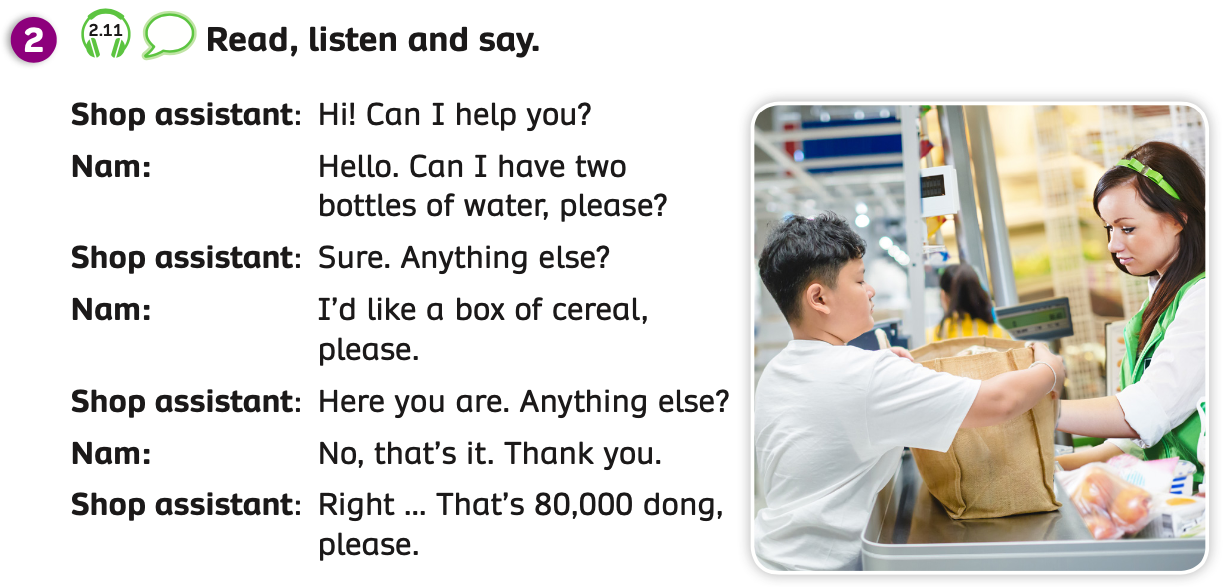 Have students look at the conversation. Give students a few minutes to read a dialogue.
Play the audio for them to listen to and repeat.
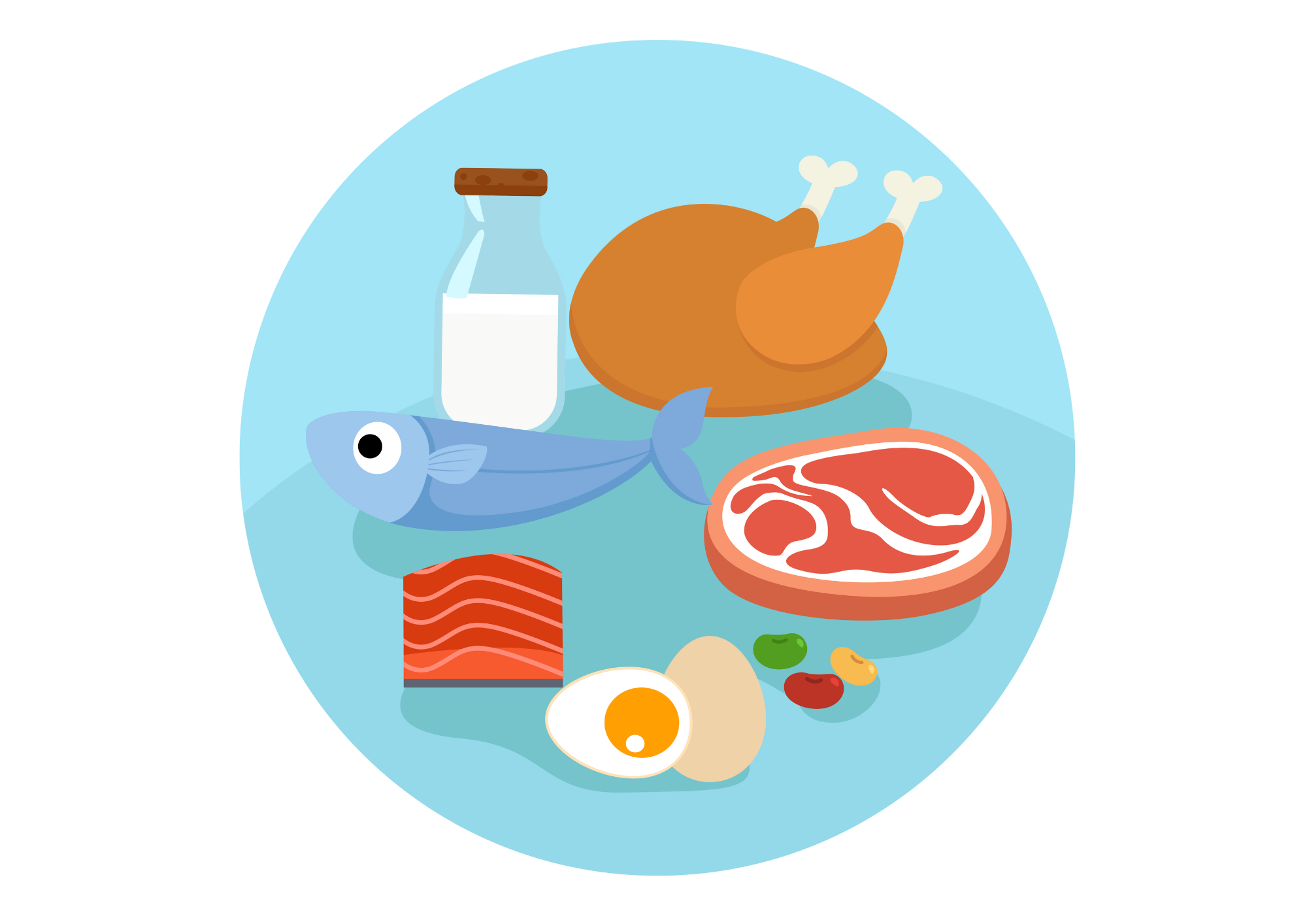 GRAMMAR
Here you are. Anything else?
Right……. That’s 80.000 dong, please.
Sure. Anything else?
Hi! Can I help you?
Hello. Can I have two bottles of water, please?
I’d like a box of cereal, please.
No, that’s it. Thank you.
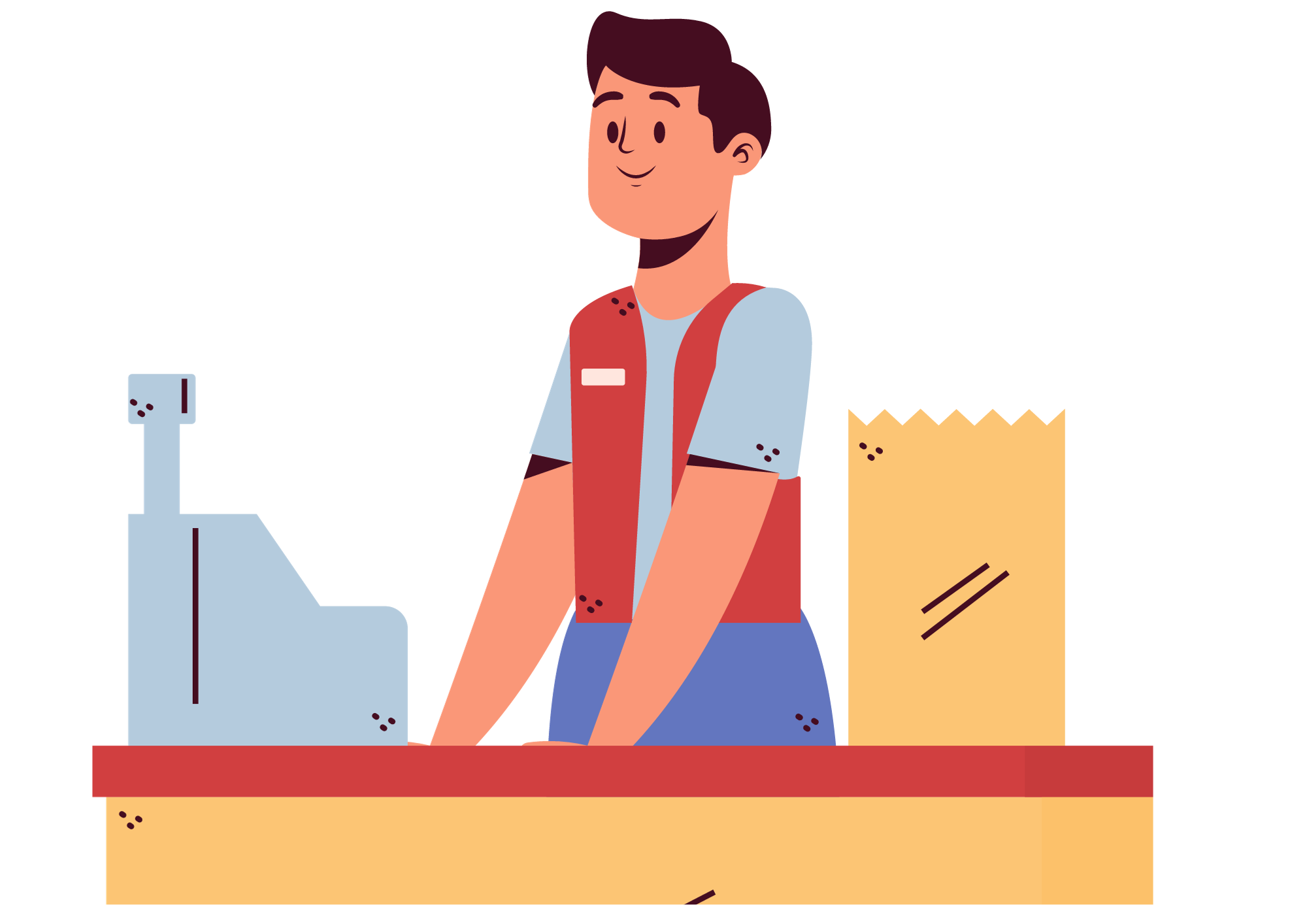 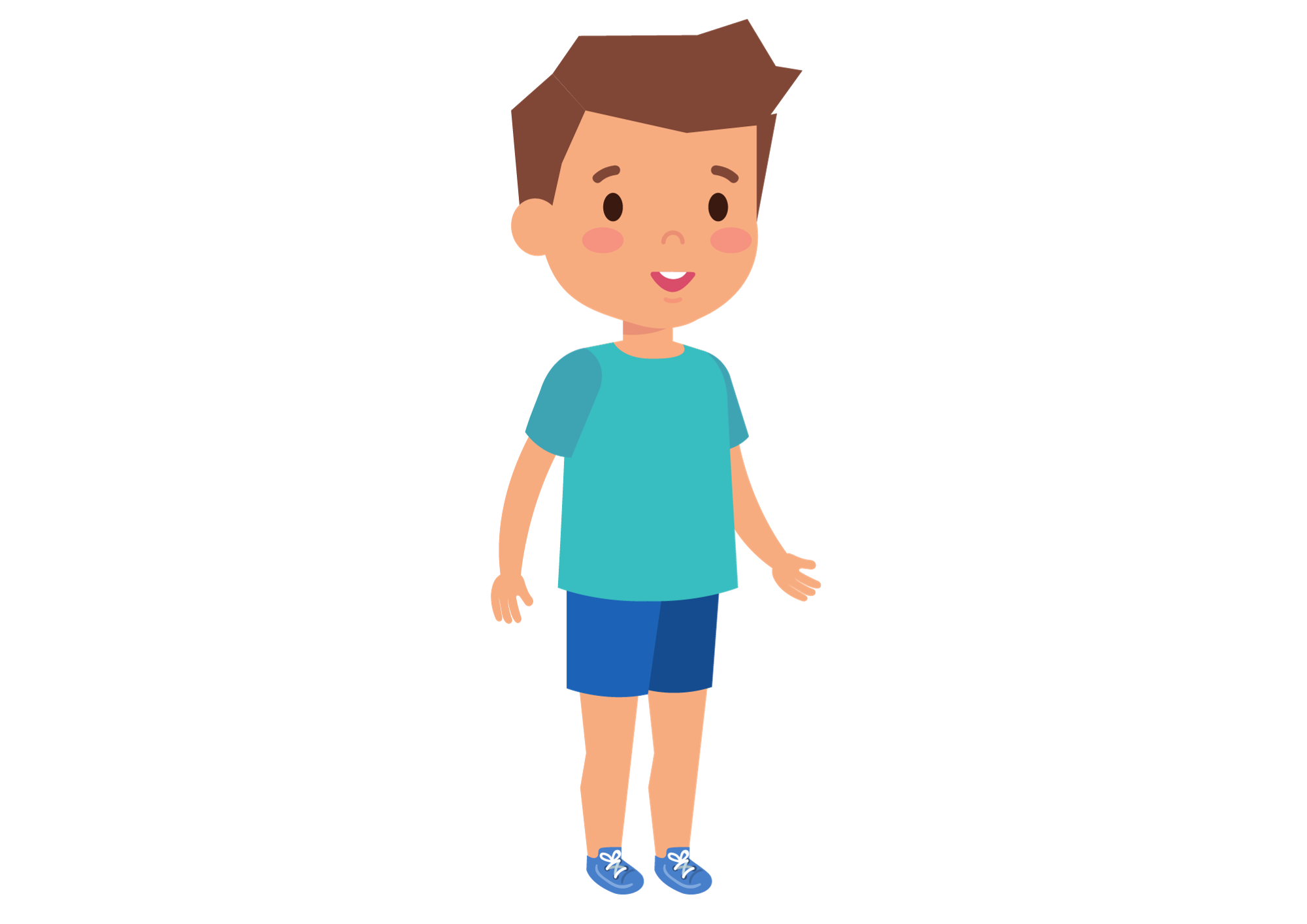 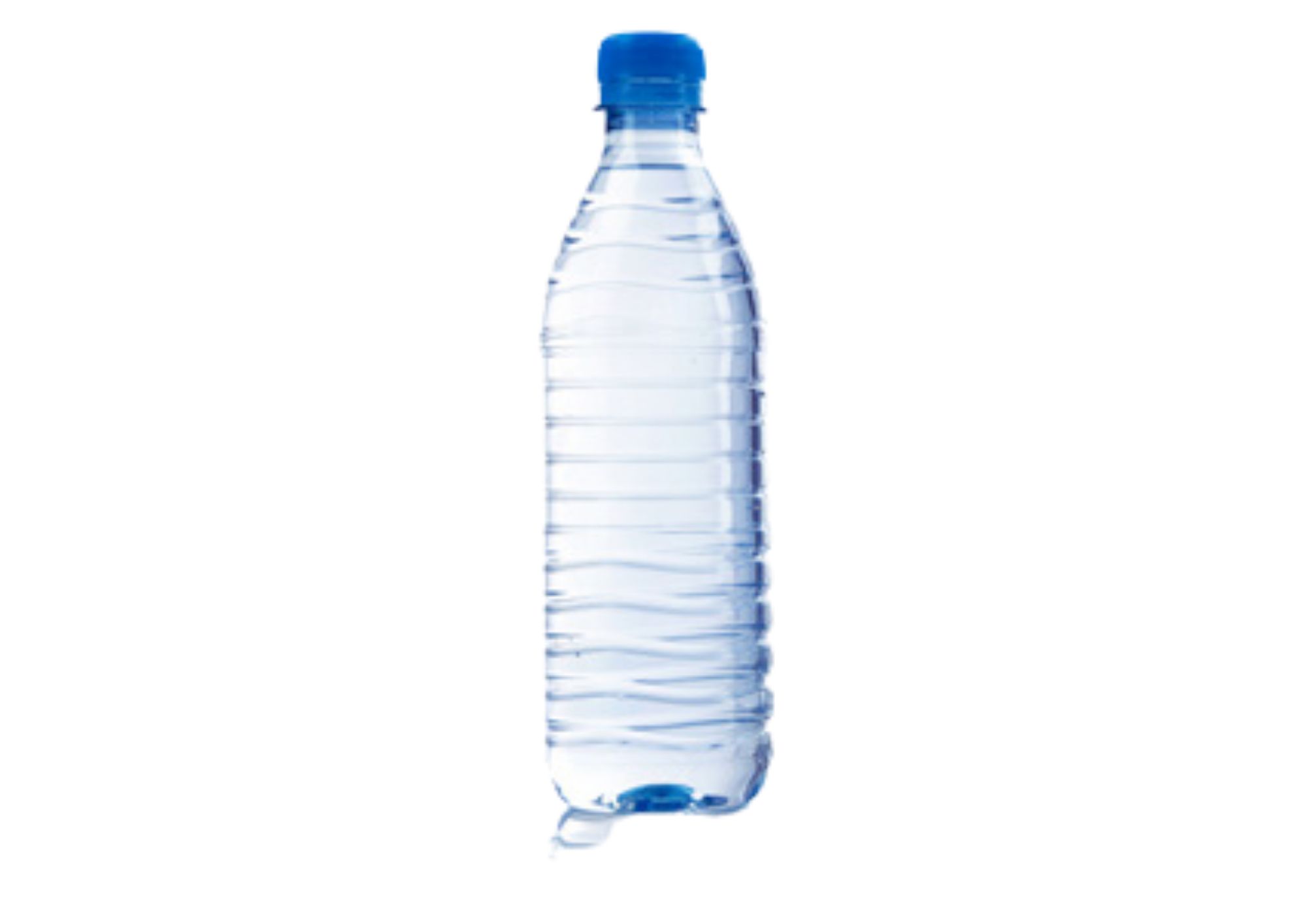 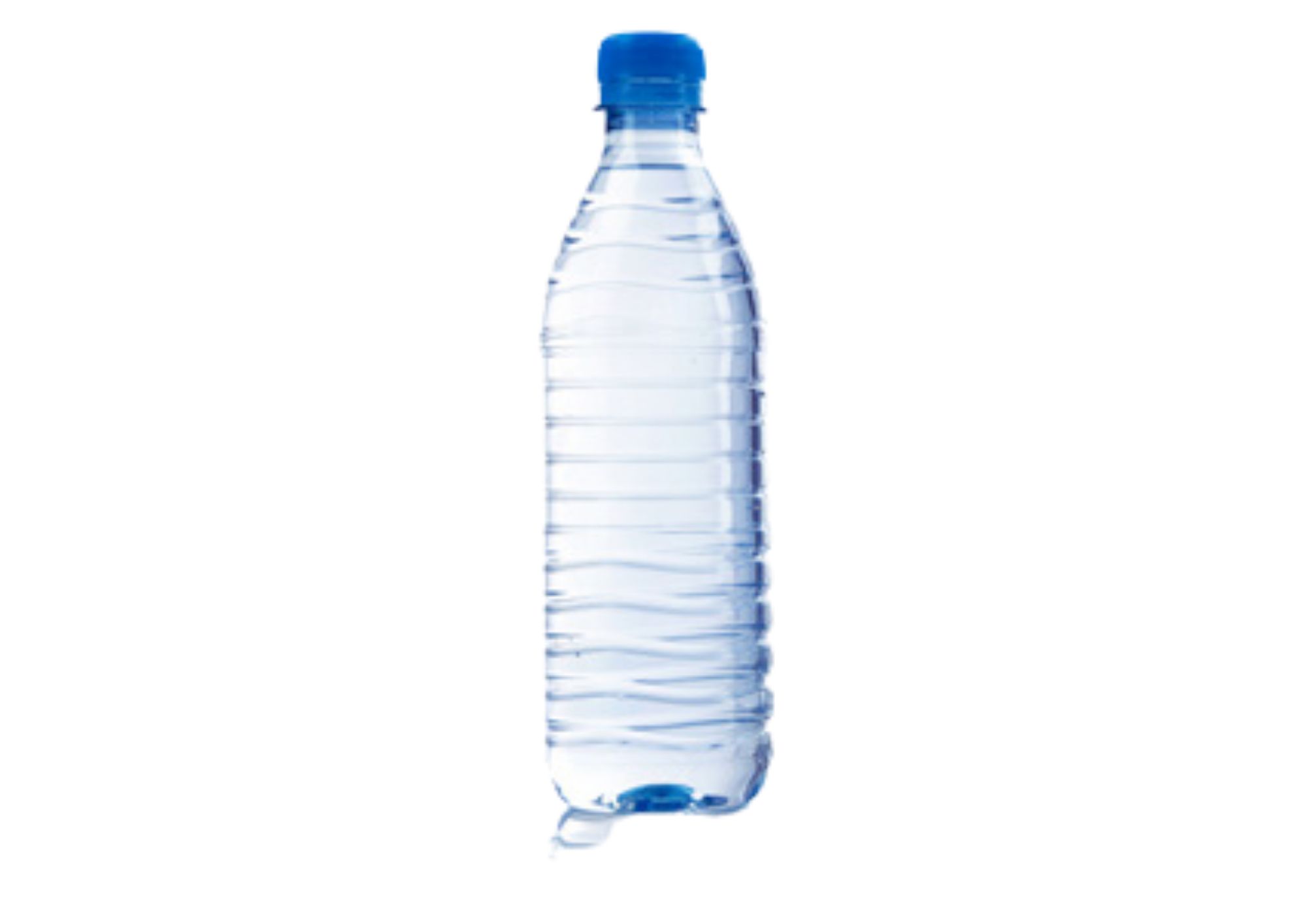 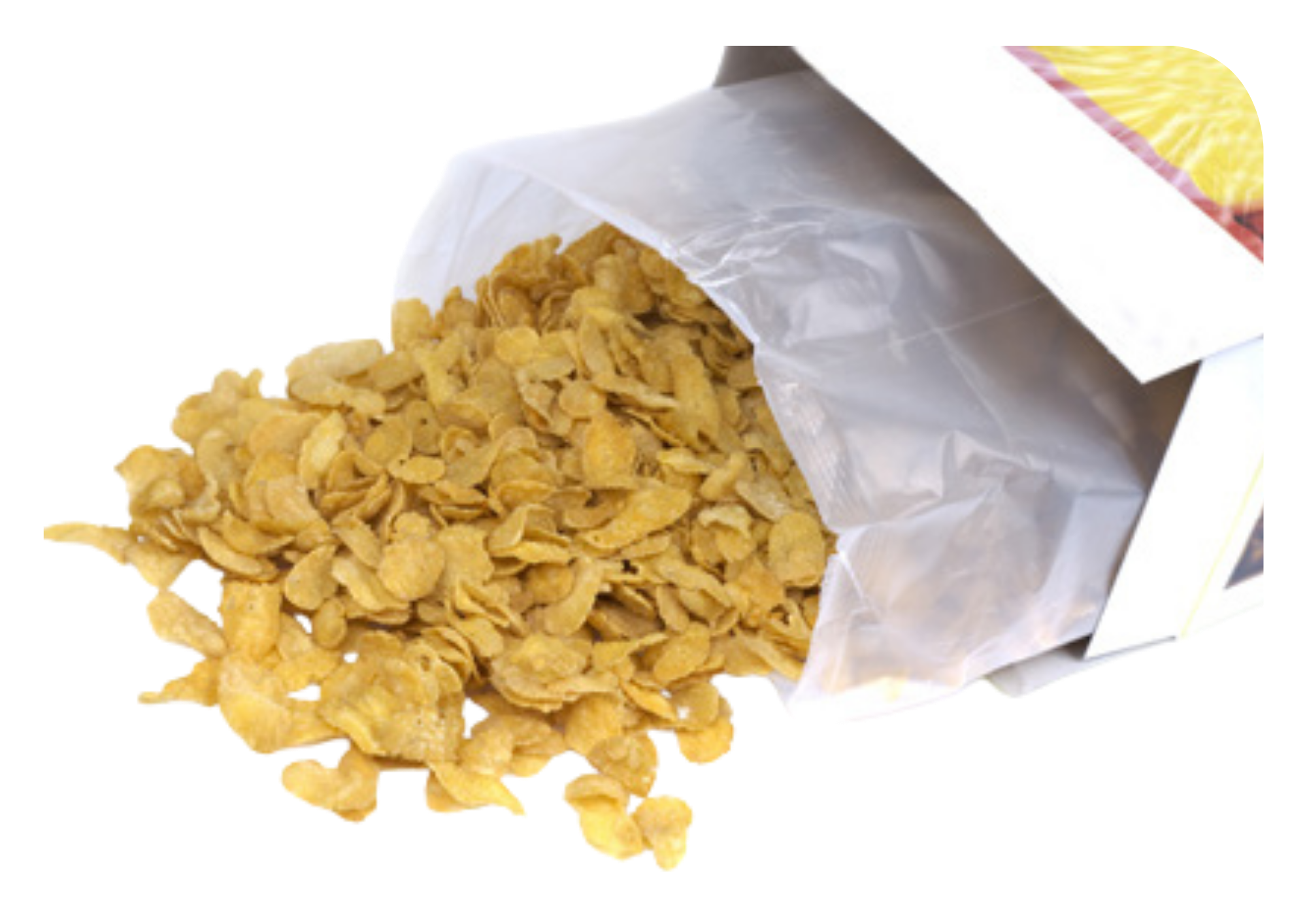 Divide the class into 2 teams. One team plays the role of shop assistant and one team plays the role of Nam. 
Then they switch roles.
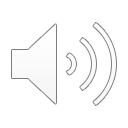 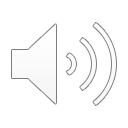 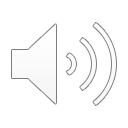 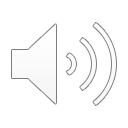 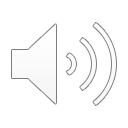 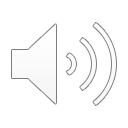 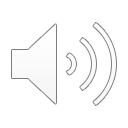 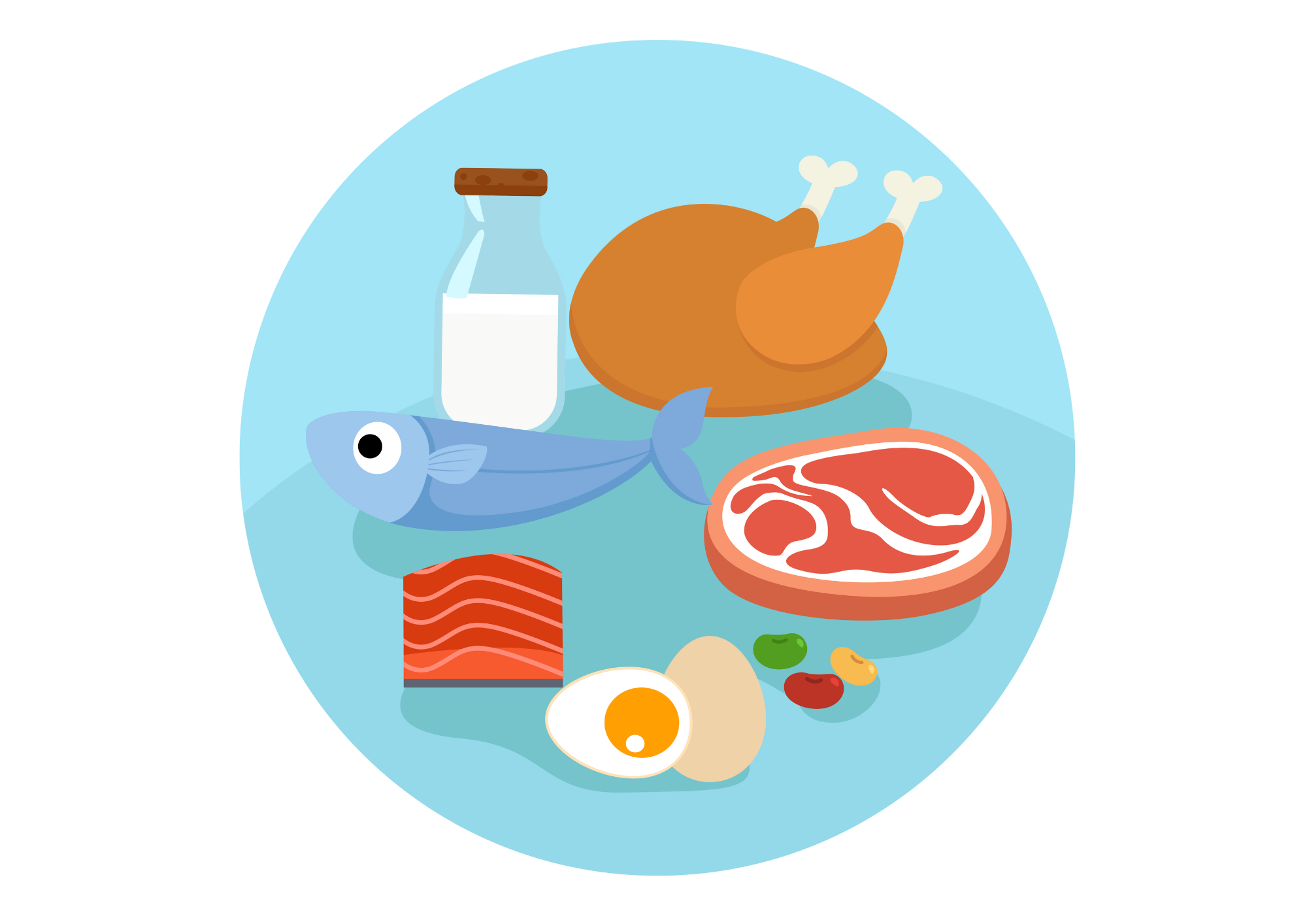 GRAMMAR
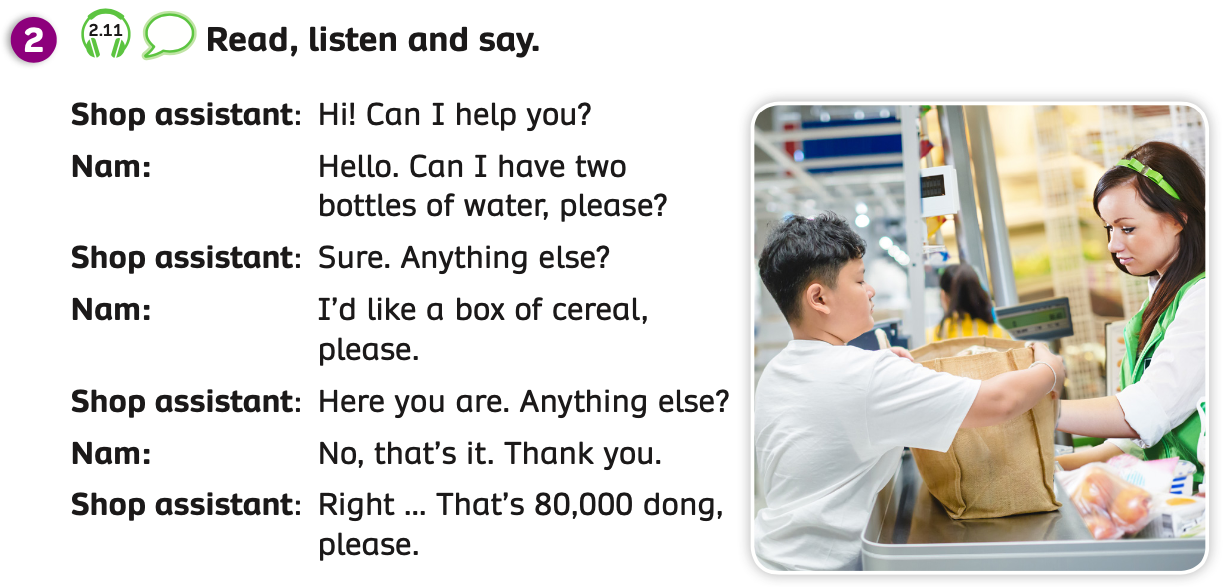 Divide students into pairs and have them practice. 
Then, they switch roles and practice again.
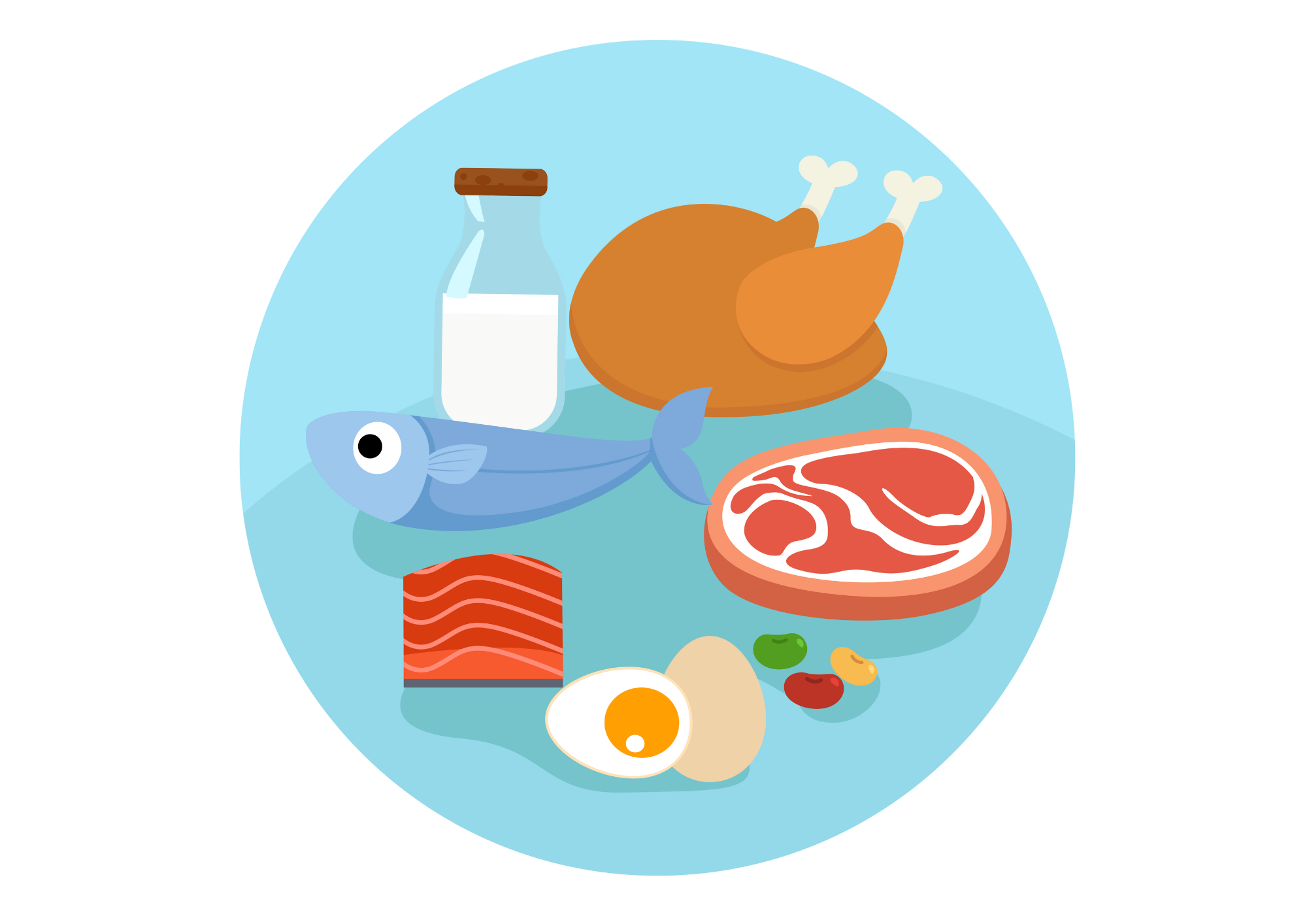 GRAMMAR
STRUCTURE
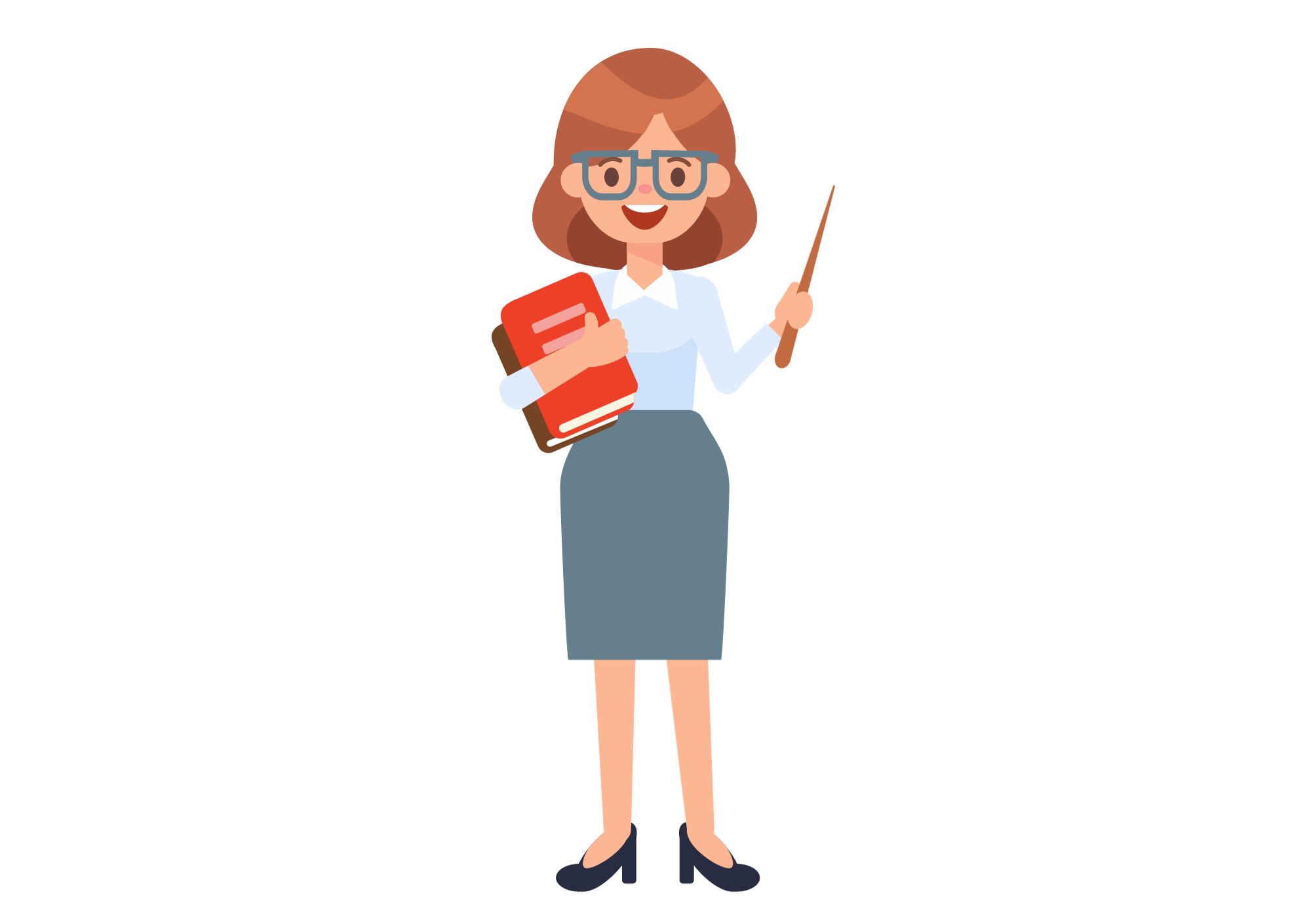 - Can I help you?
- Anything else?
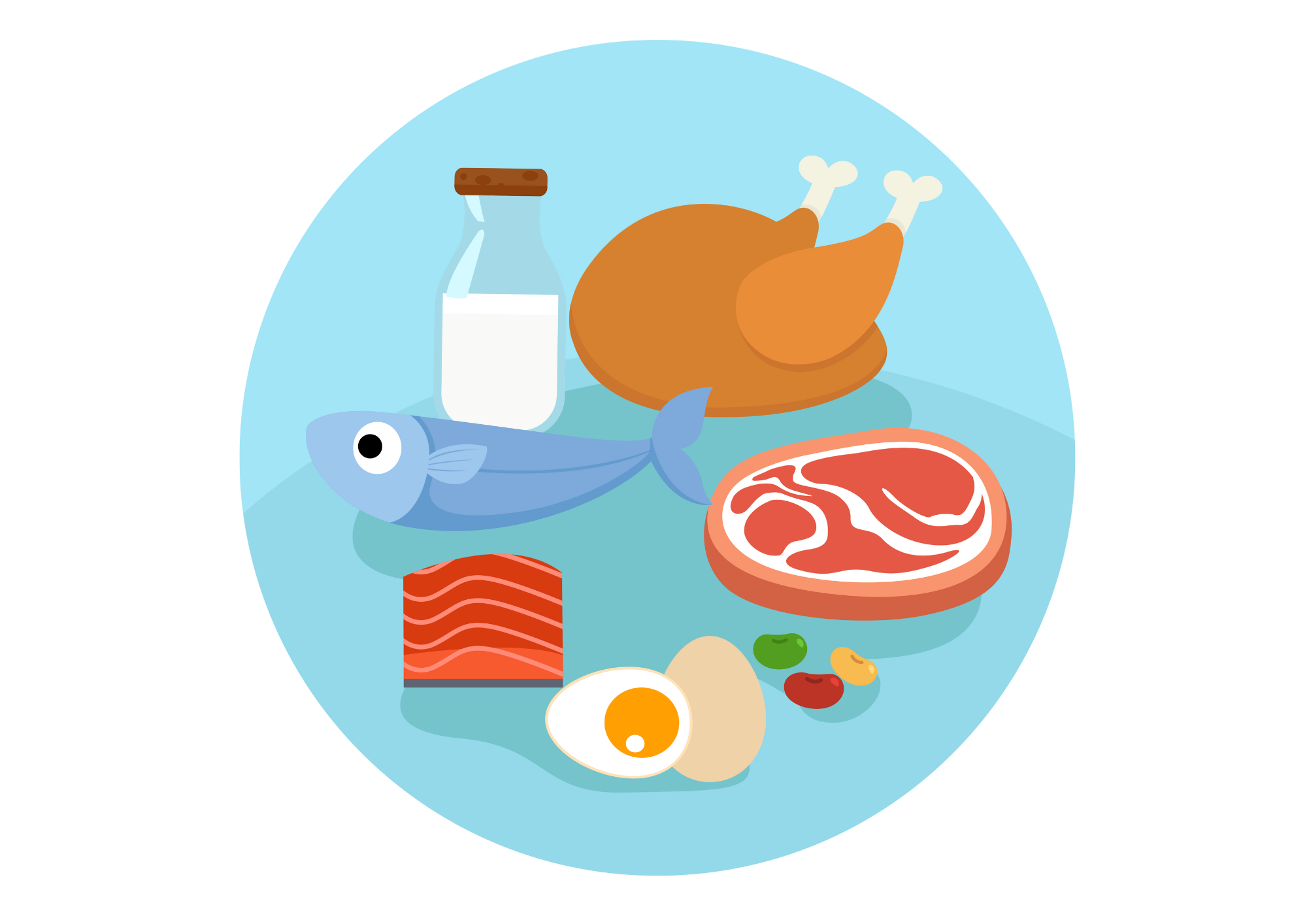 GRAMMAR
STRUCTURE
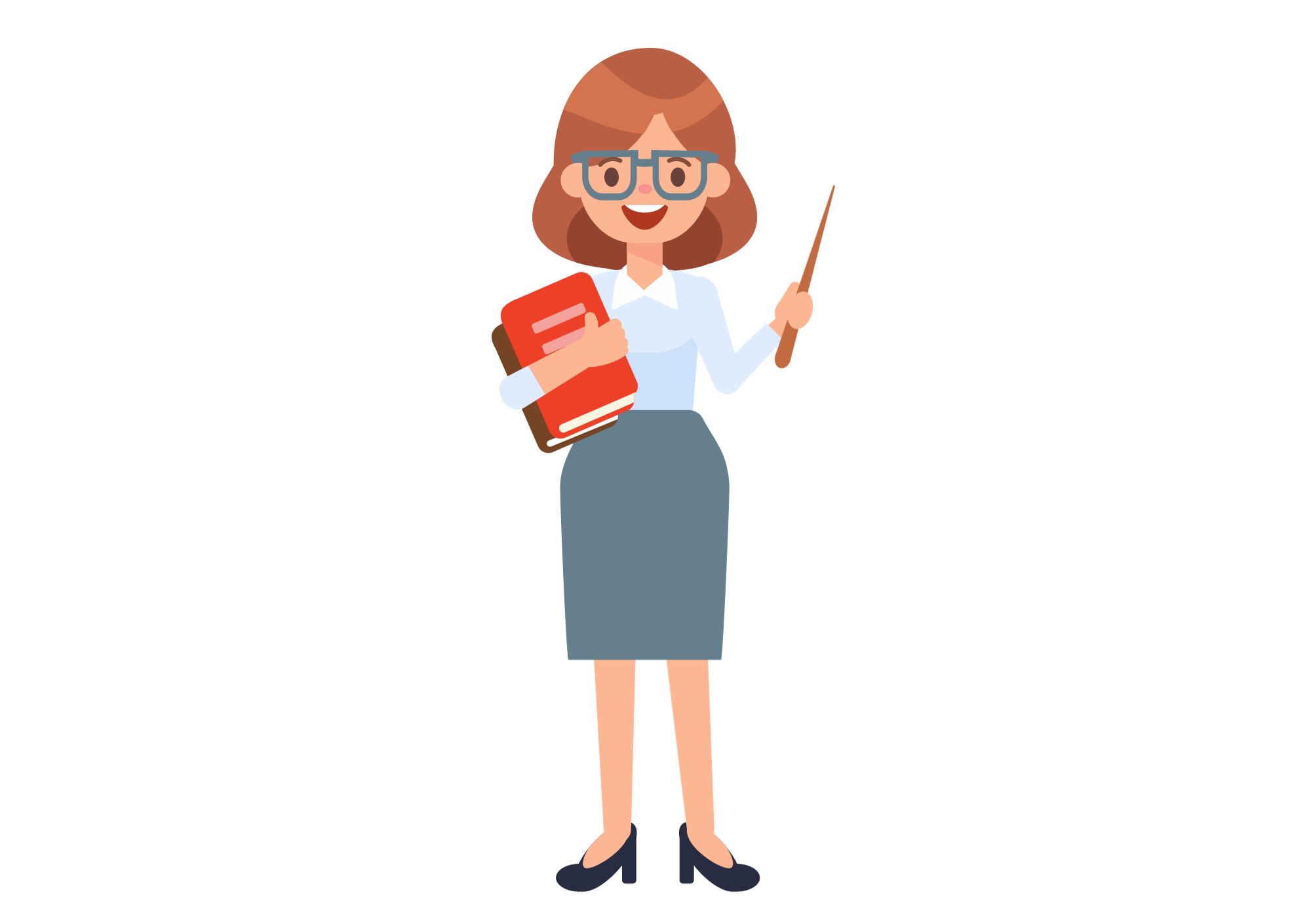 - Can I have …….., please?
- I’d like …………..., please.
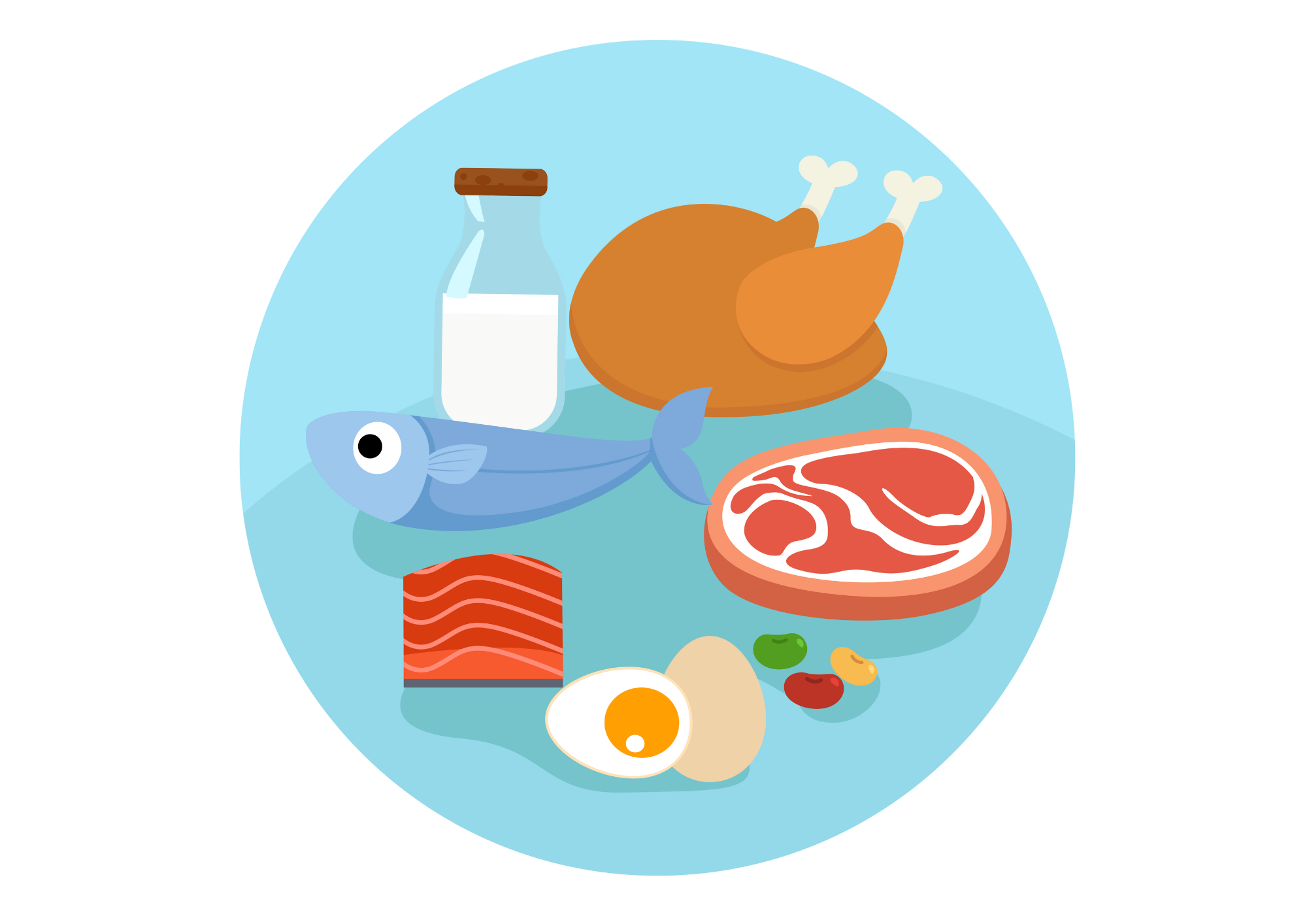 GRAMMAR - PRACTICE
Activity: GO SHOPPING!
Divide the class into groups of 4. Each student draws 2 pictures of food and drink.
One member takes on the role of a shop assistant and three other members take on the role of customers. They use the pictures for the real food and drink.
The teacher goes around and checks if necessary. 
Call out each group to present in front of the class. 
Give points if they have a good conversation.
GRAMMAR - PRACTICE
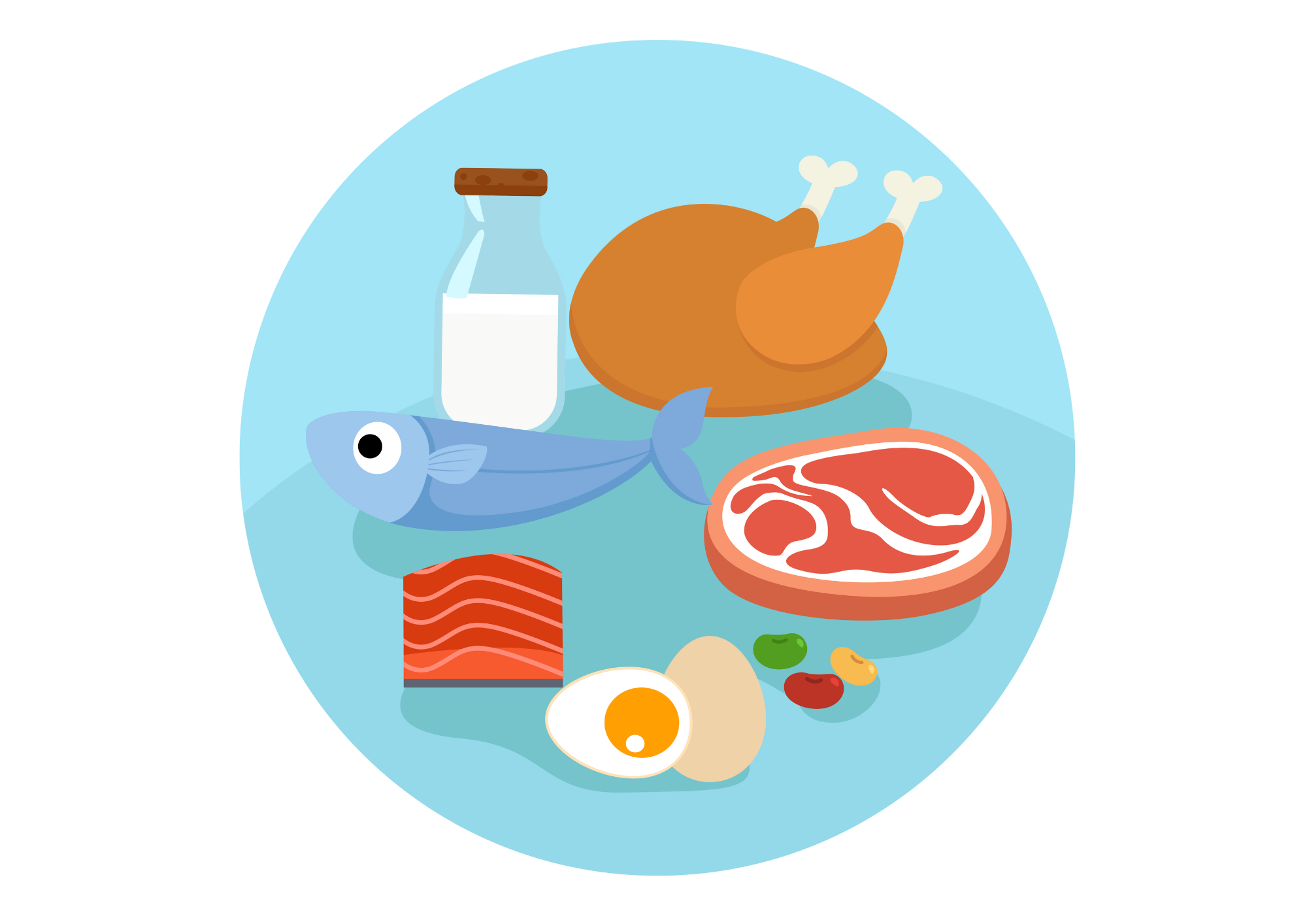 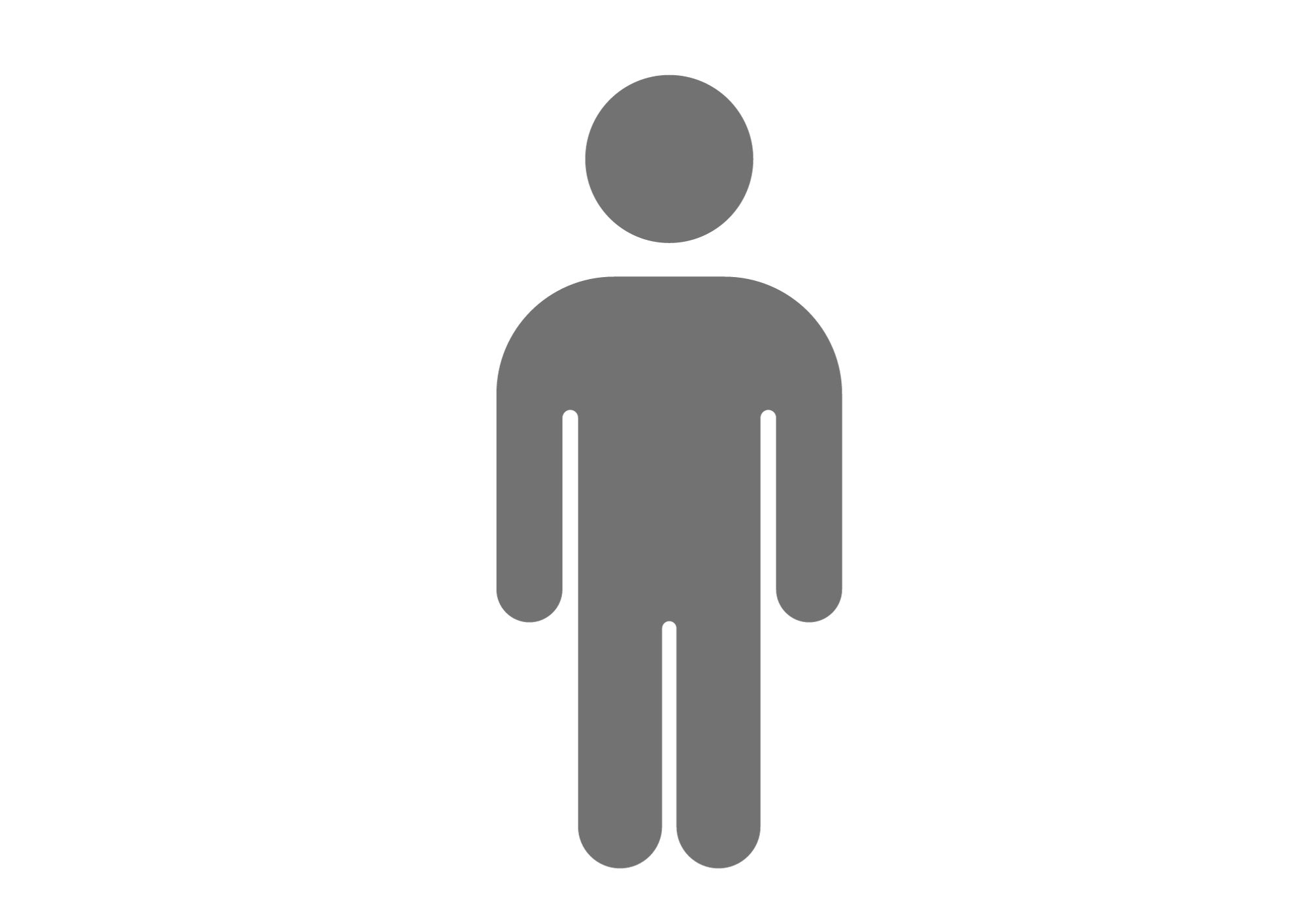 Right…That’s 20,000 dong.
Can I have a bottle of water, please?
buyer
Sure. Here you are.
Hi. Can I a cup of coffee, please?
Okay. Anything else?
Hello! Can I help you?
I’d like a can of lemonade.
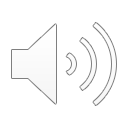 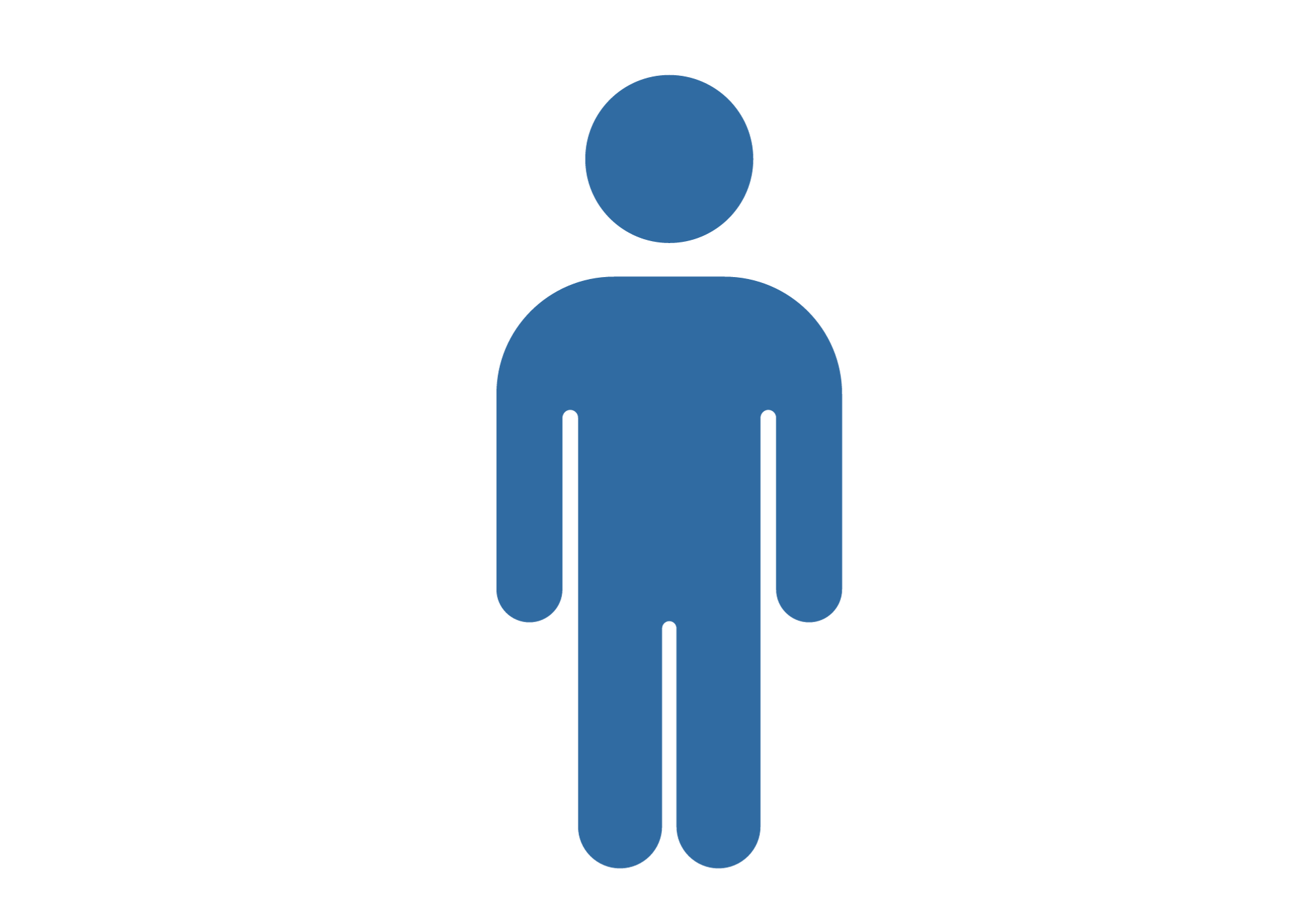 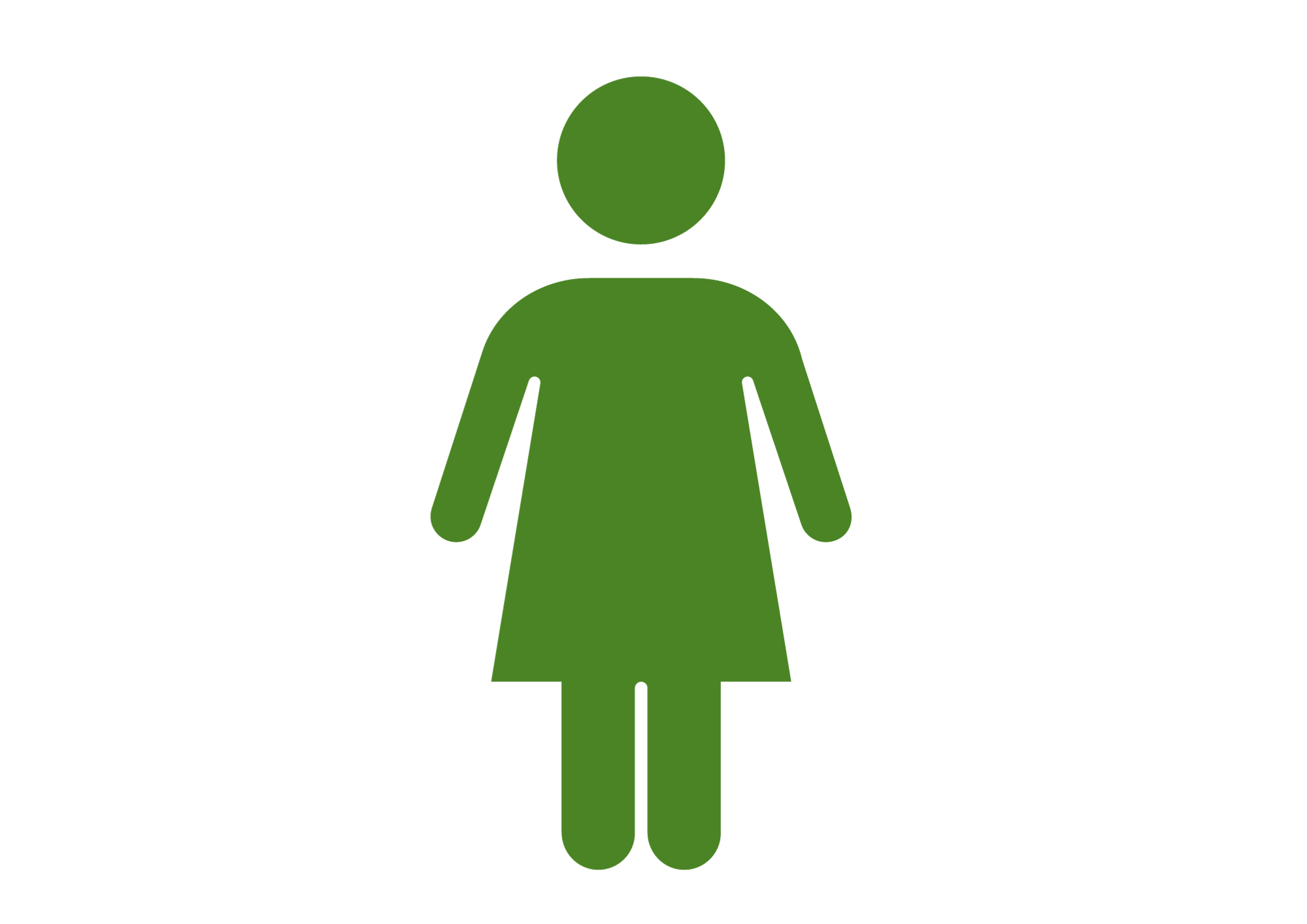 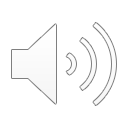 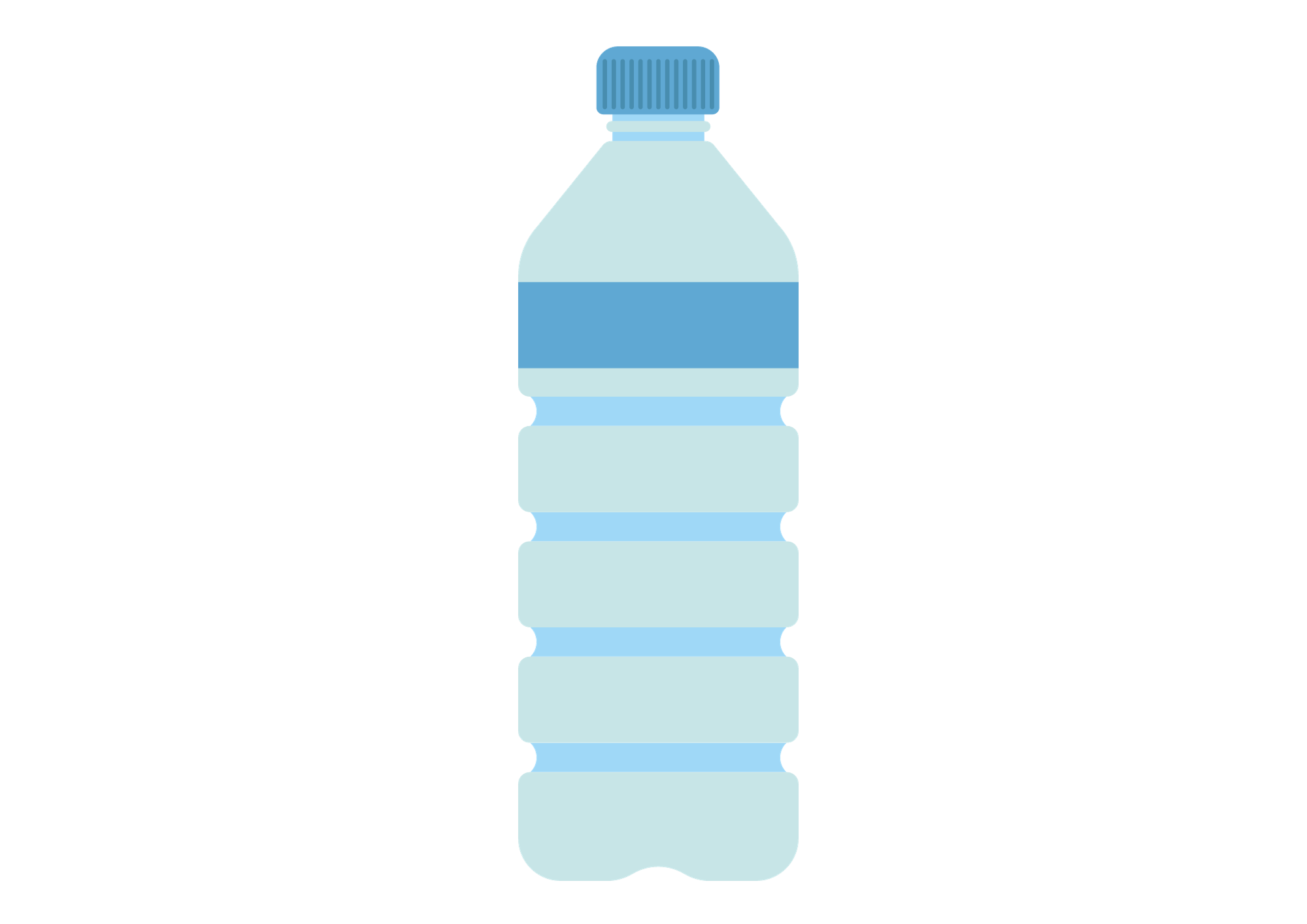 shop assistant
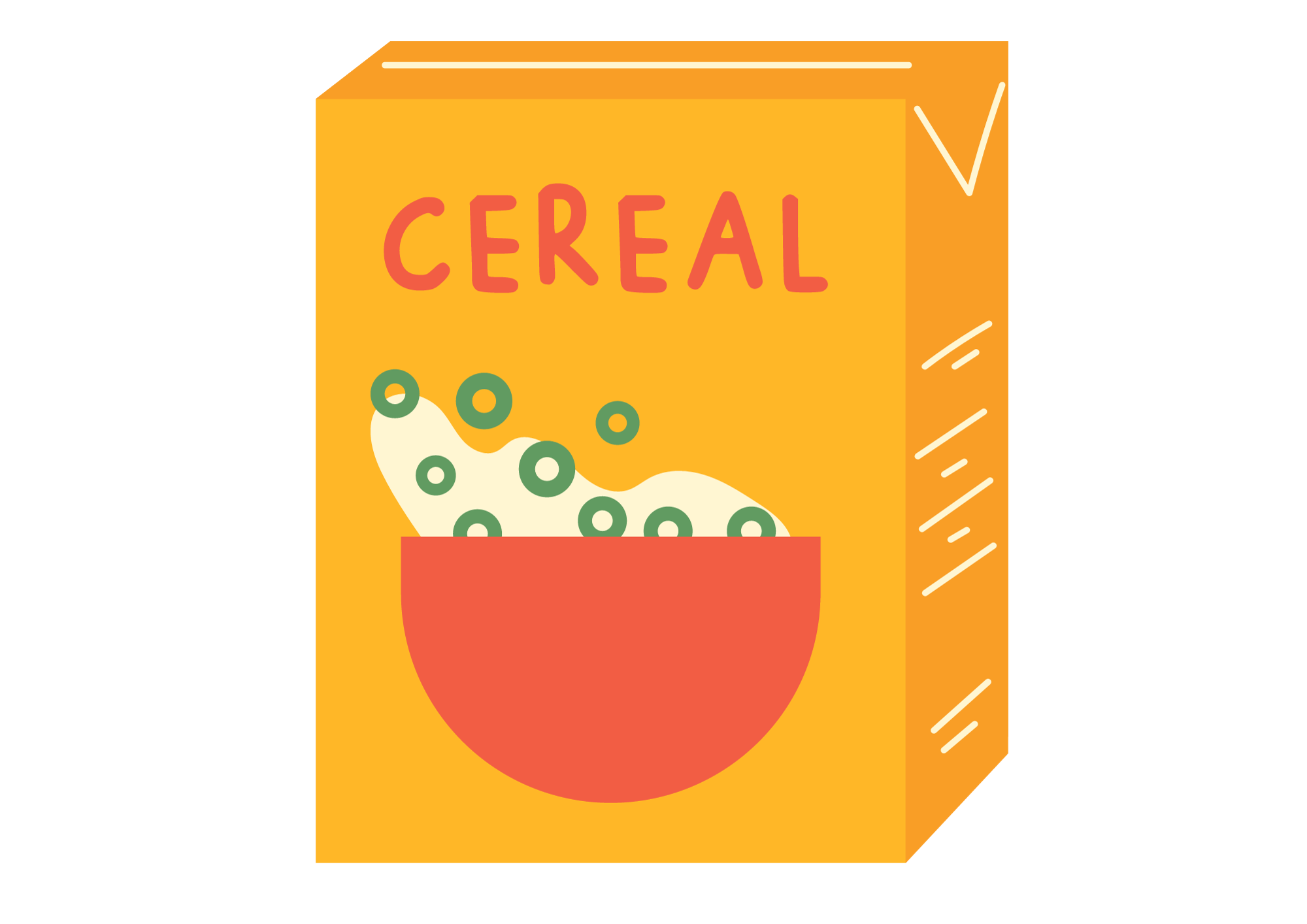 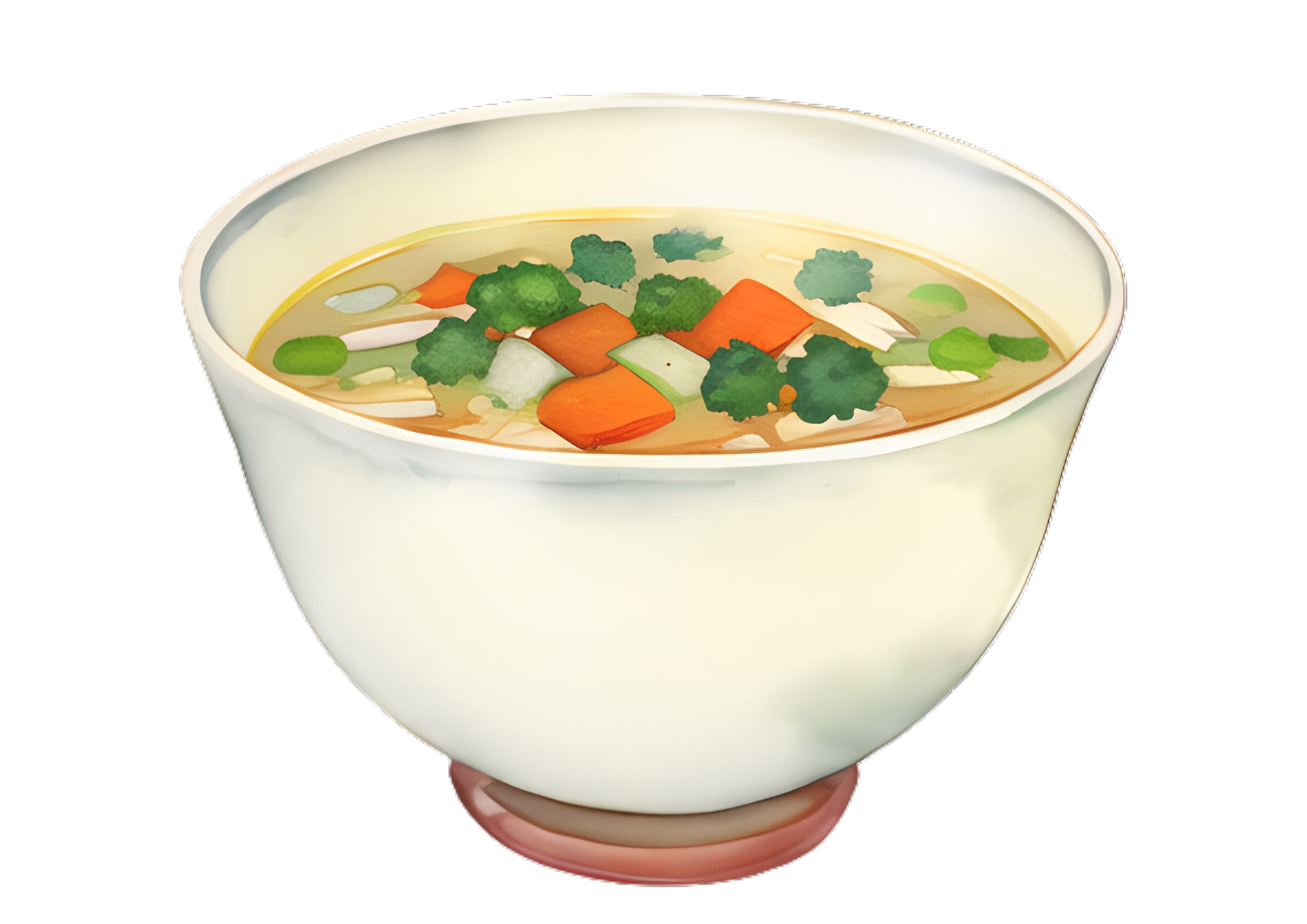 buyer
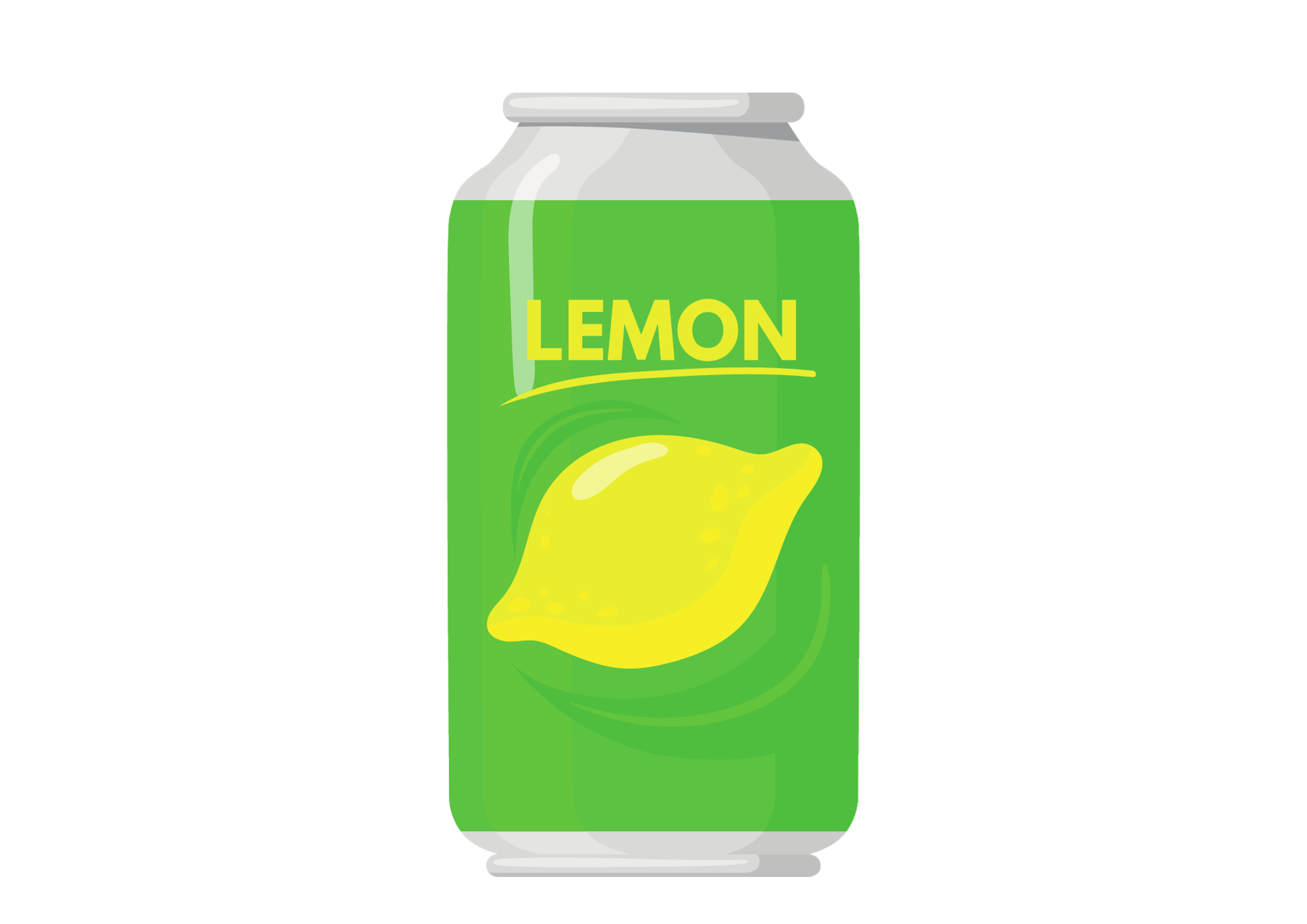 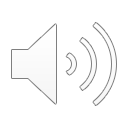 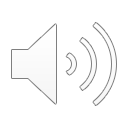 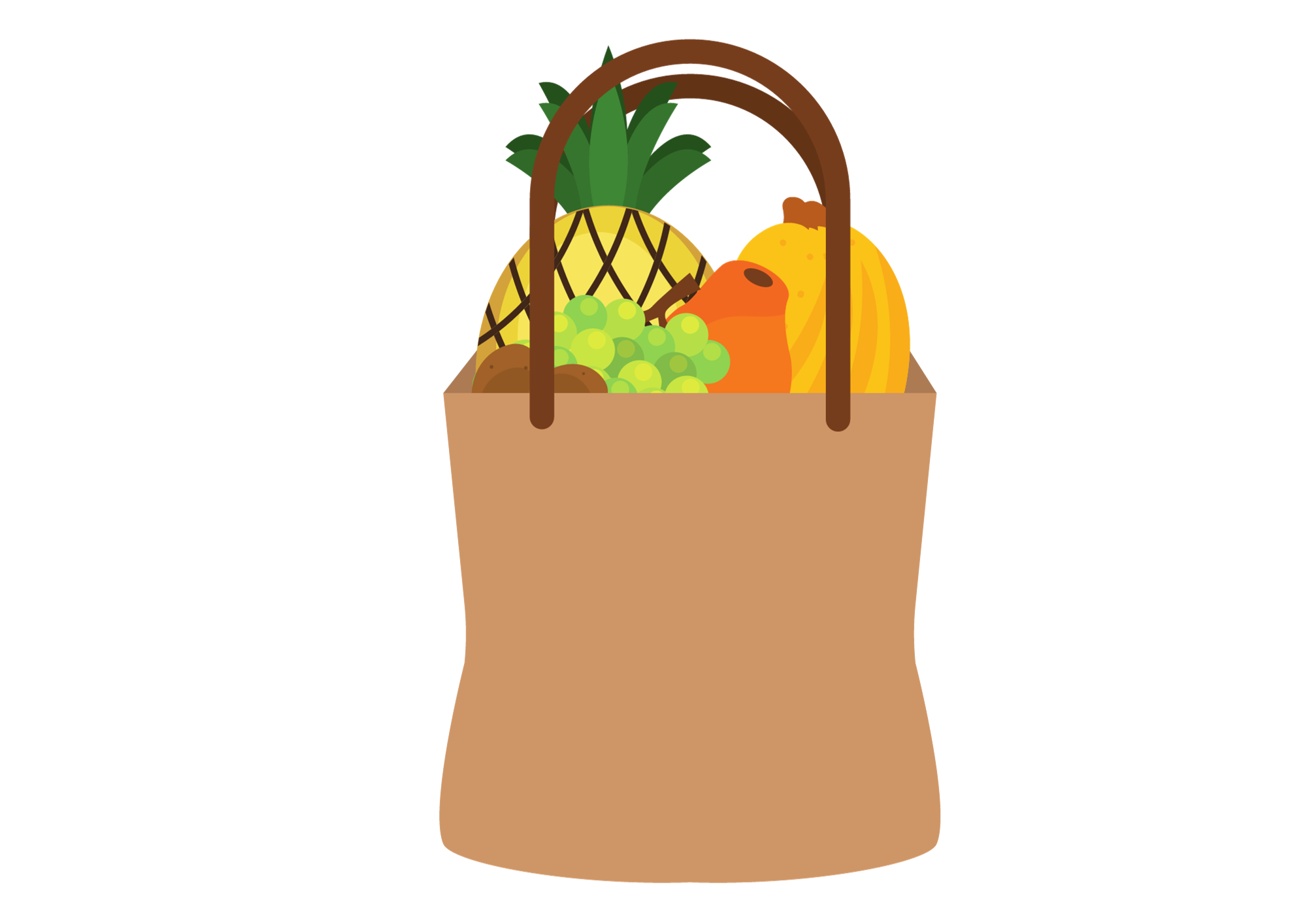 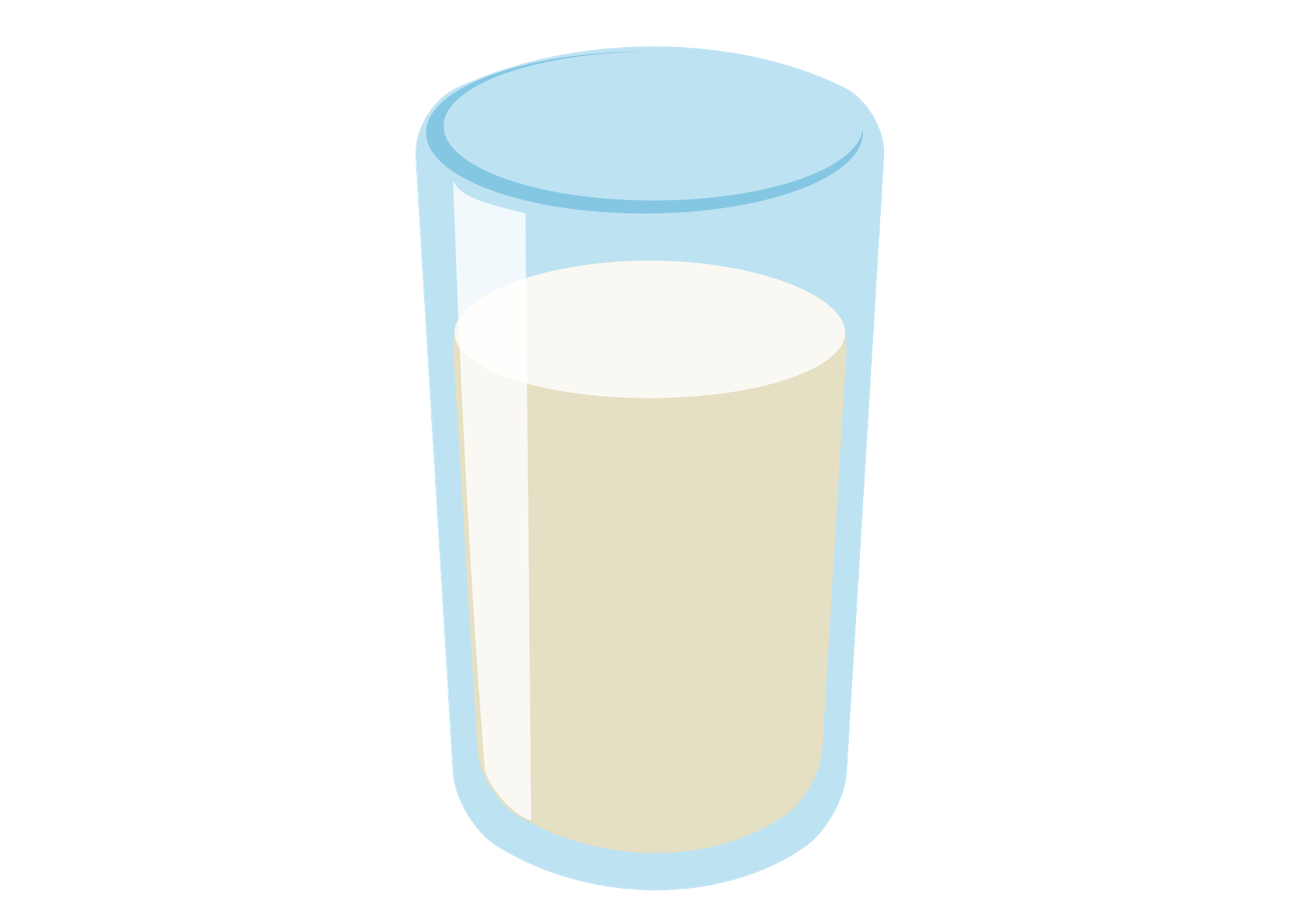 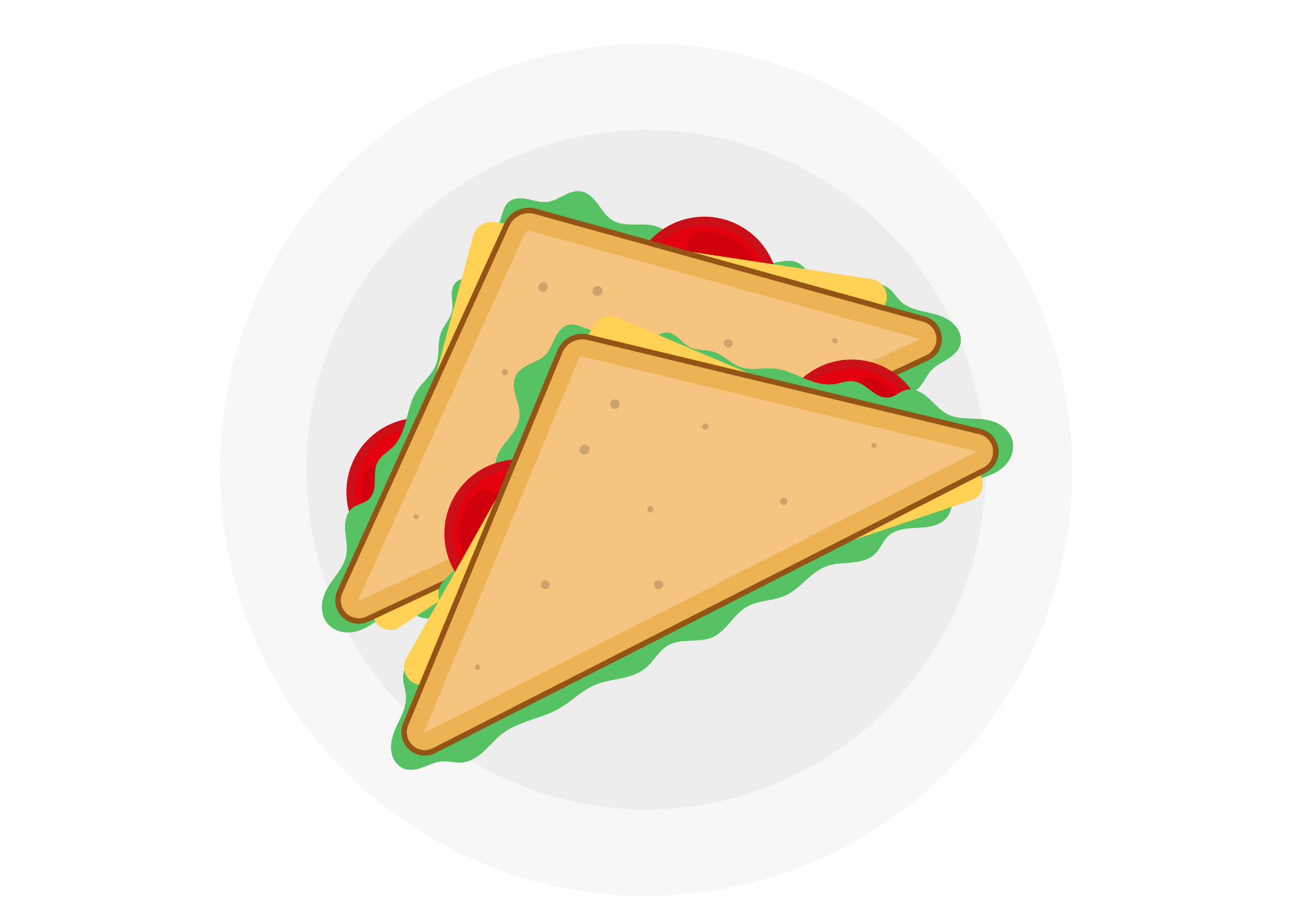 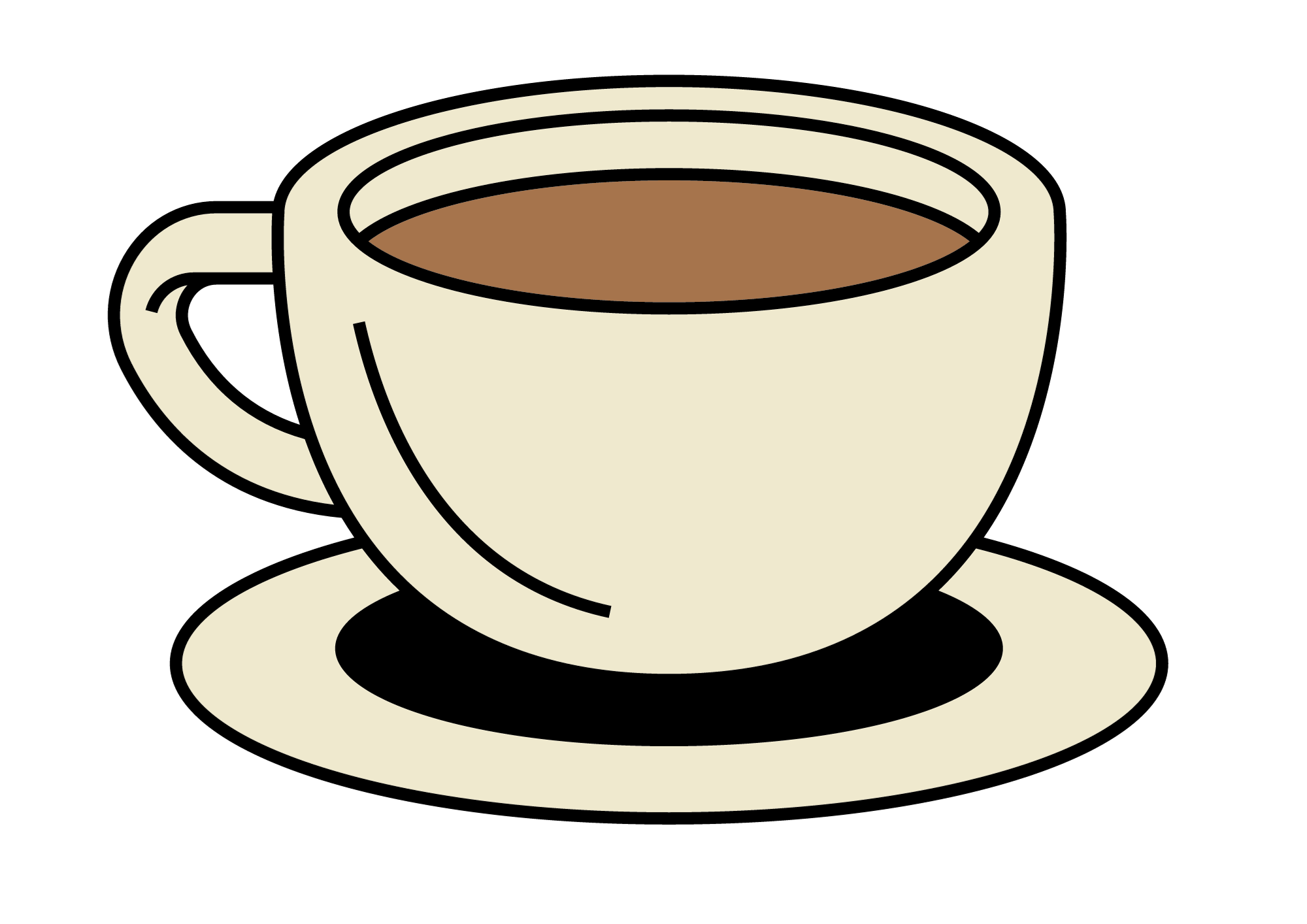 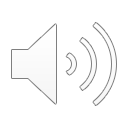 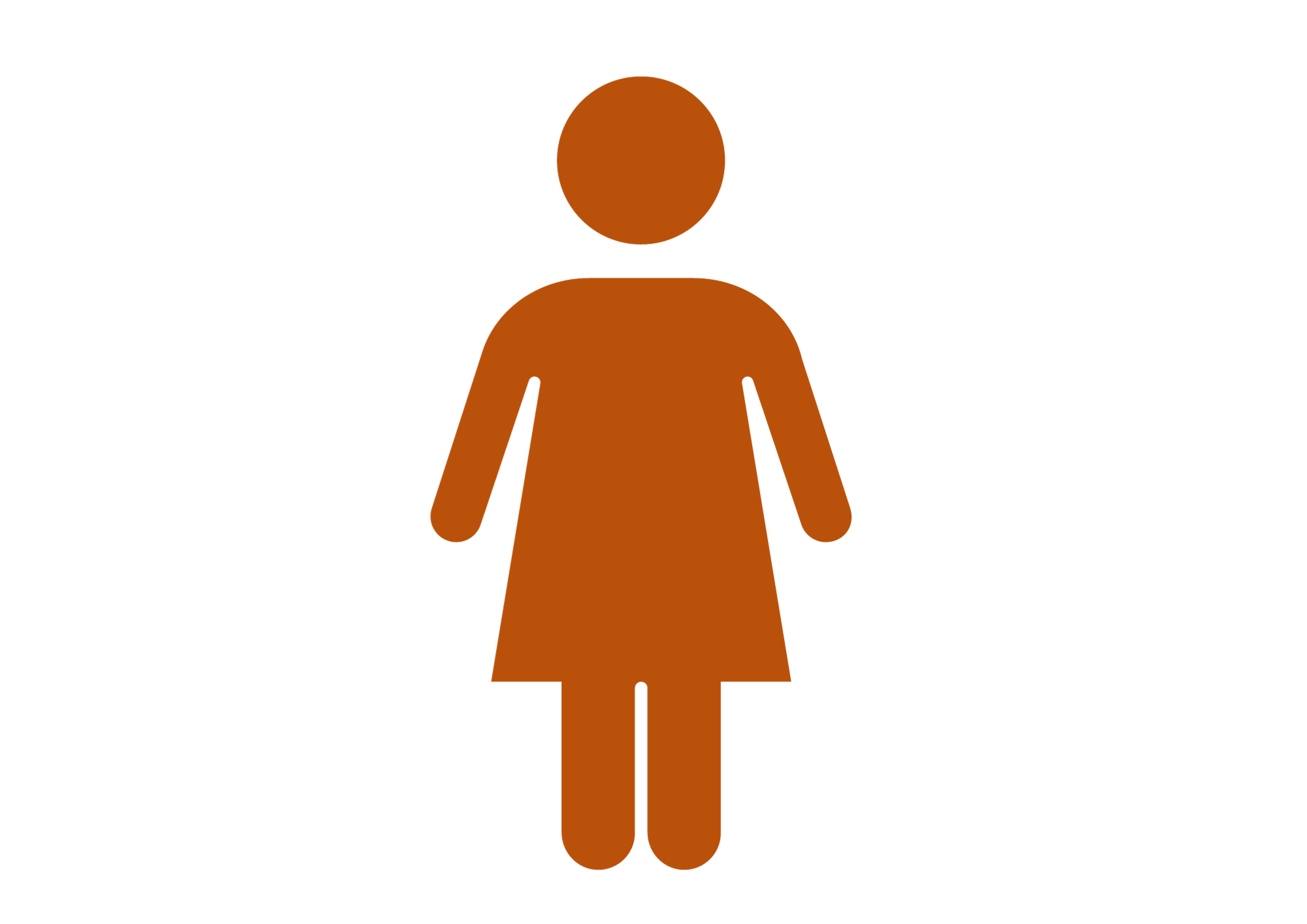 buyer
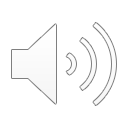 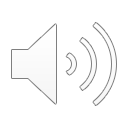 GRAMMAR - PRACTICE
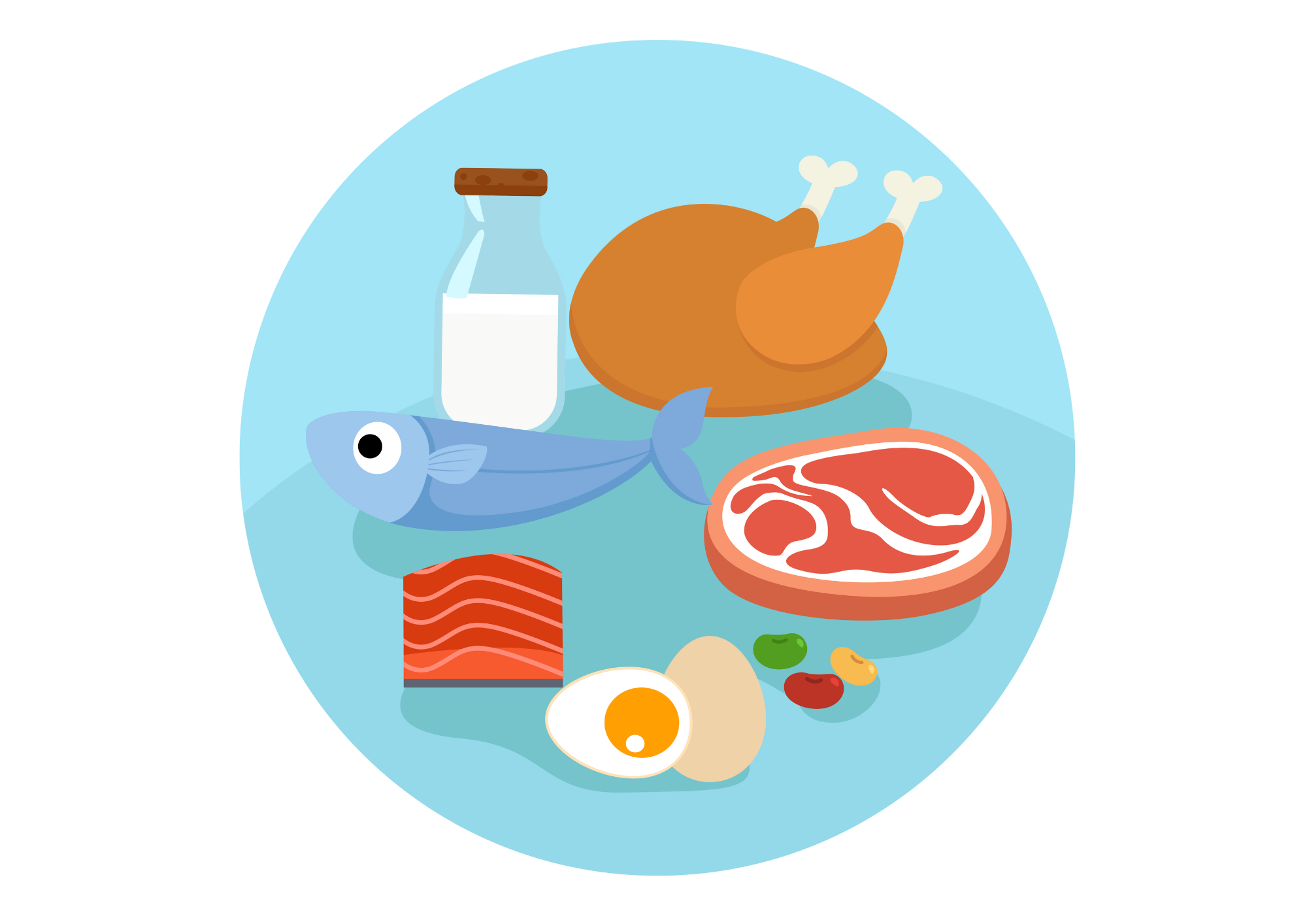 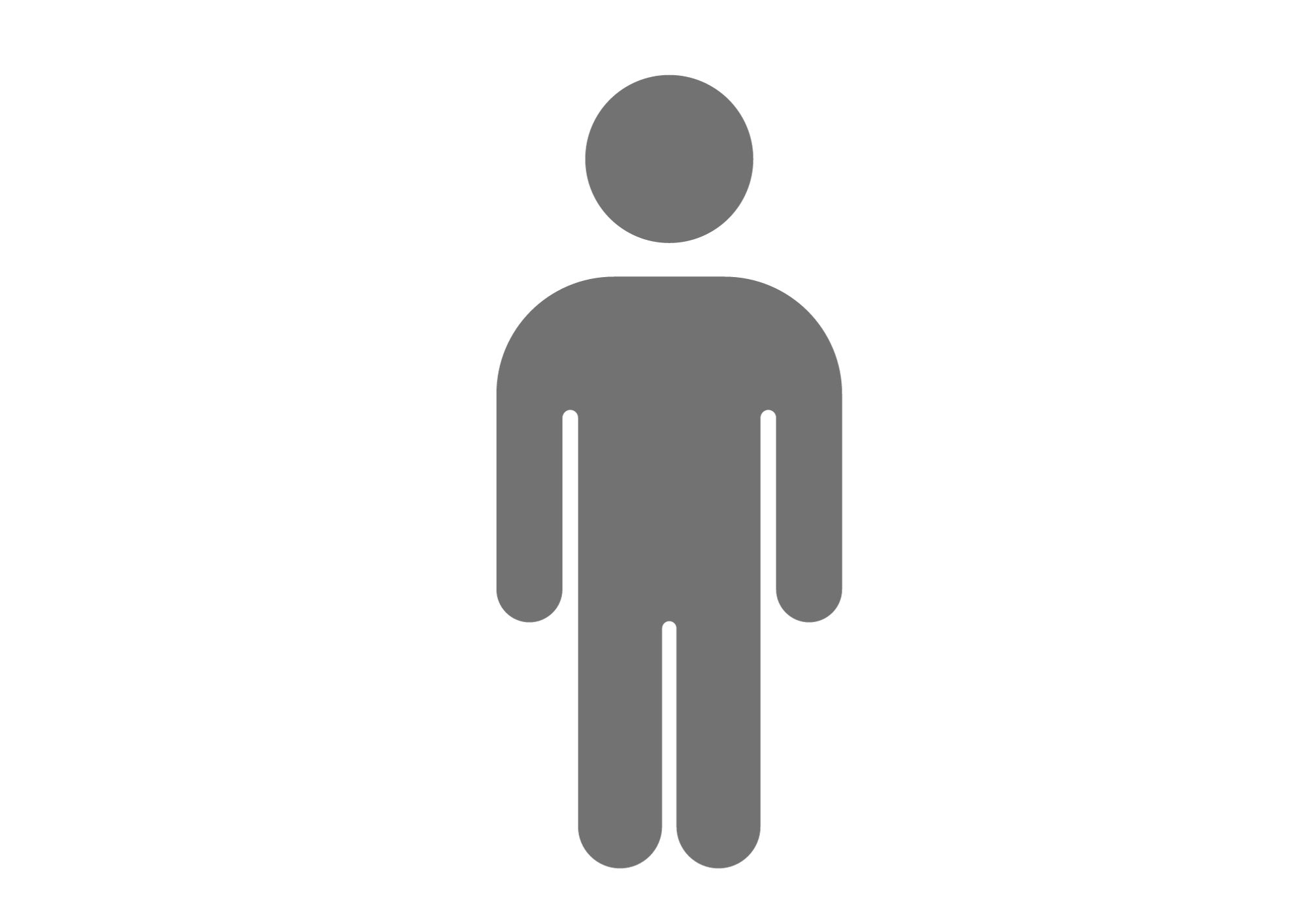 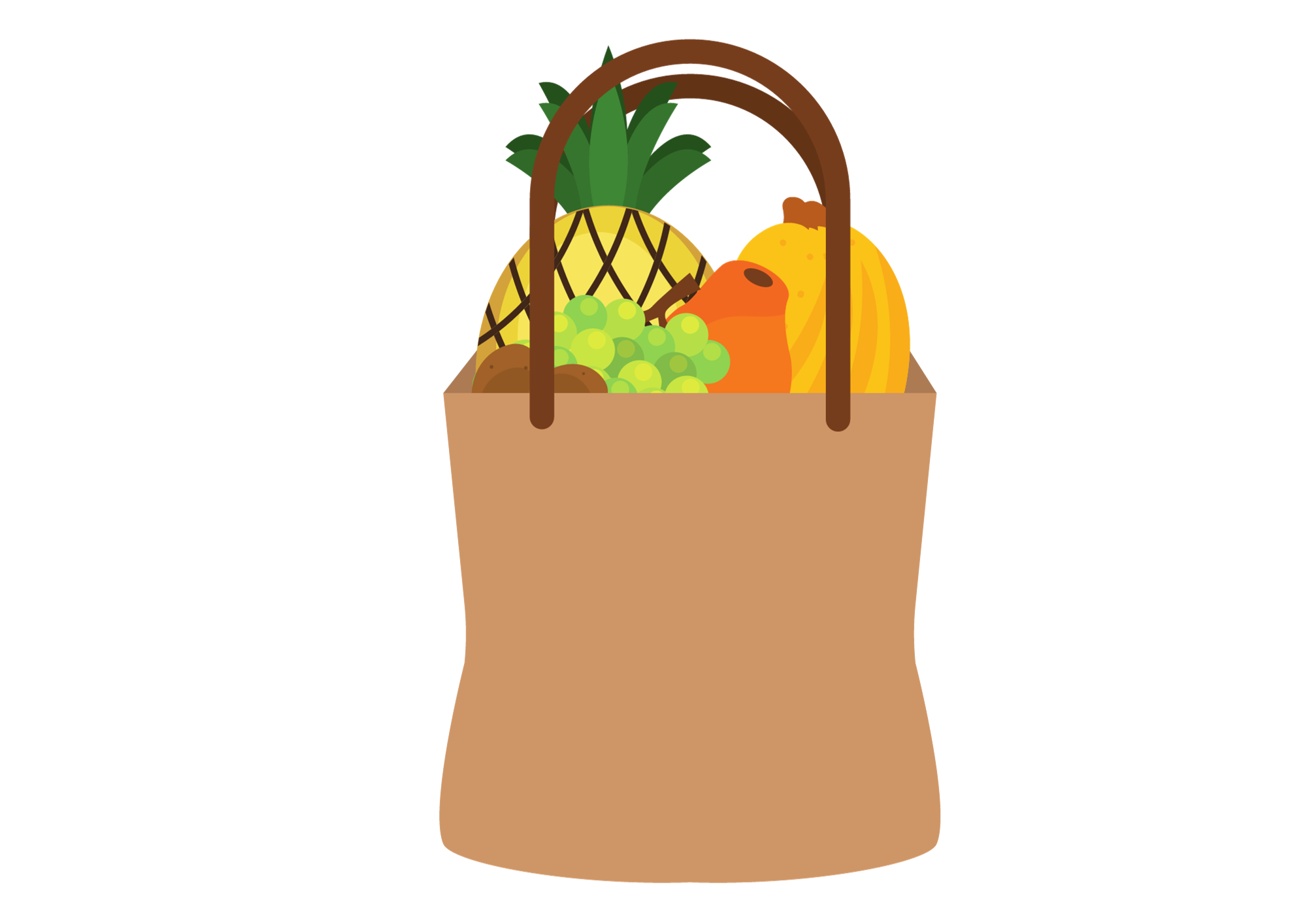 buyer
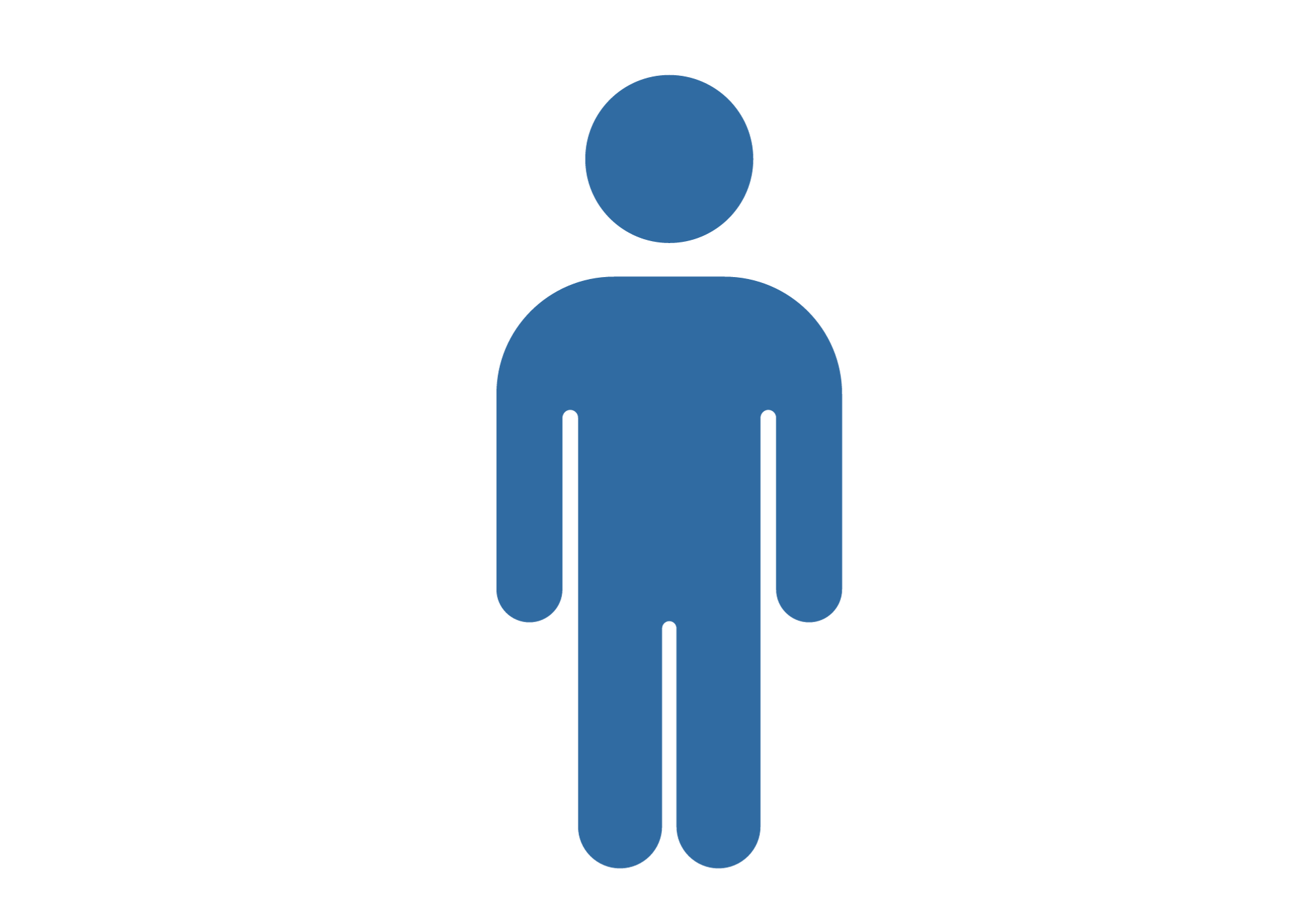 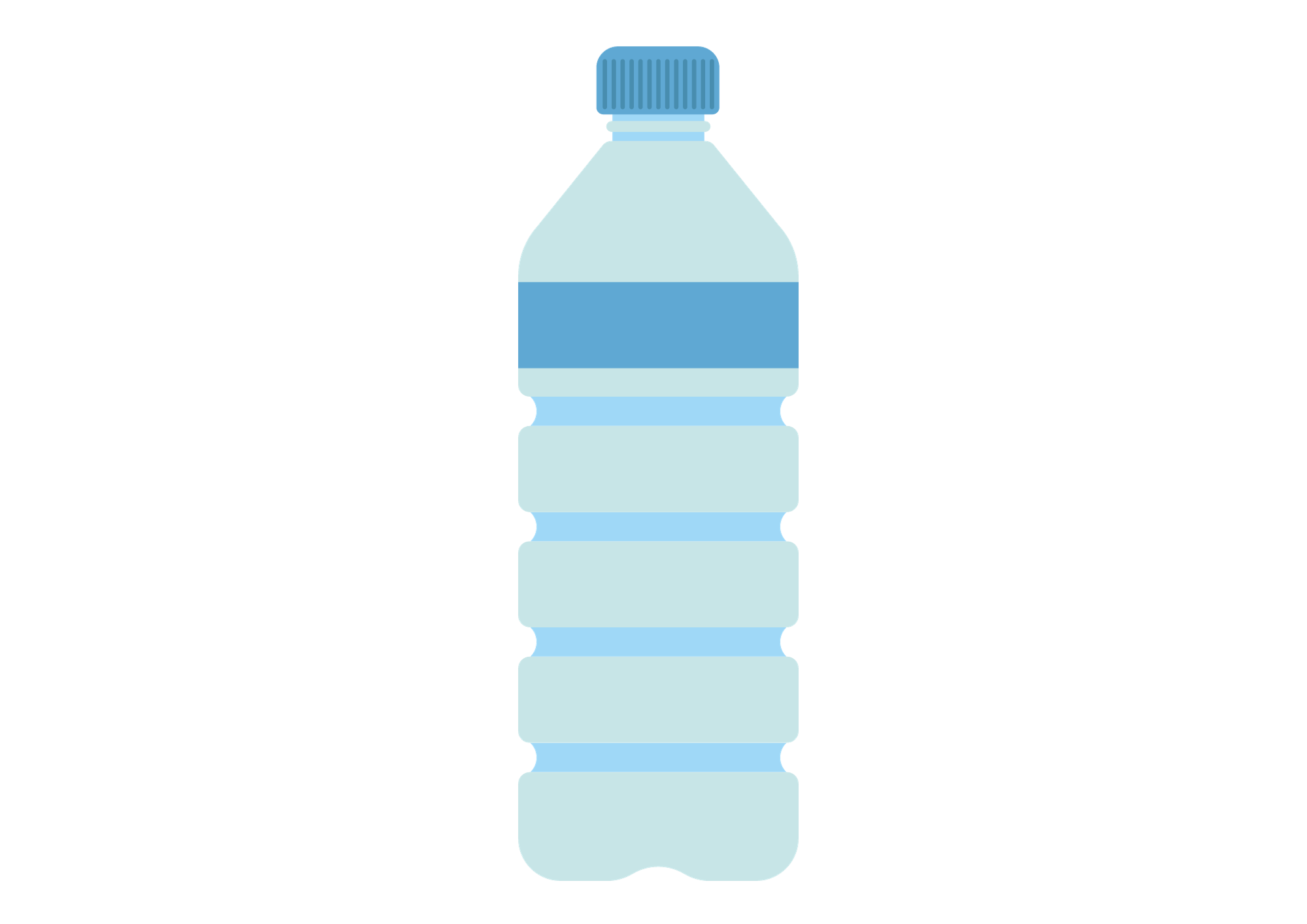 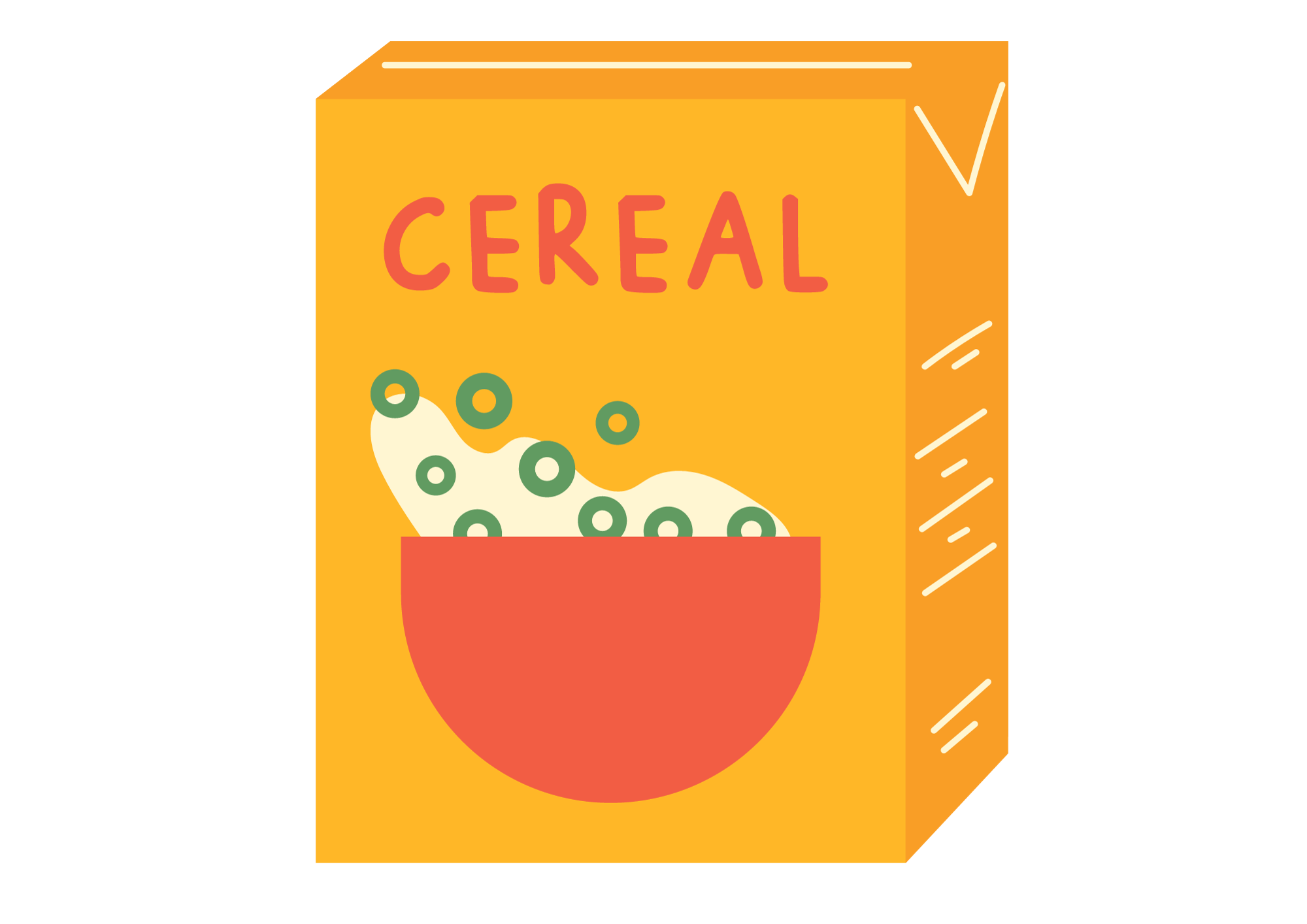 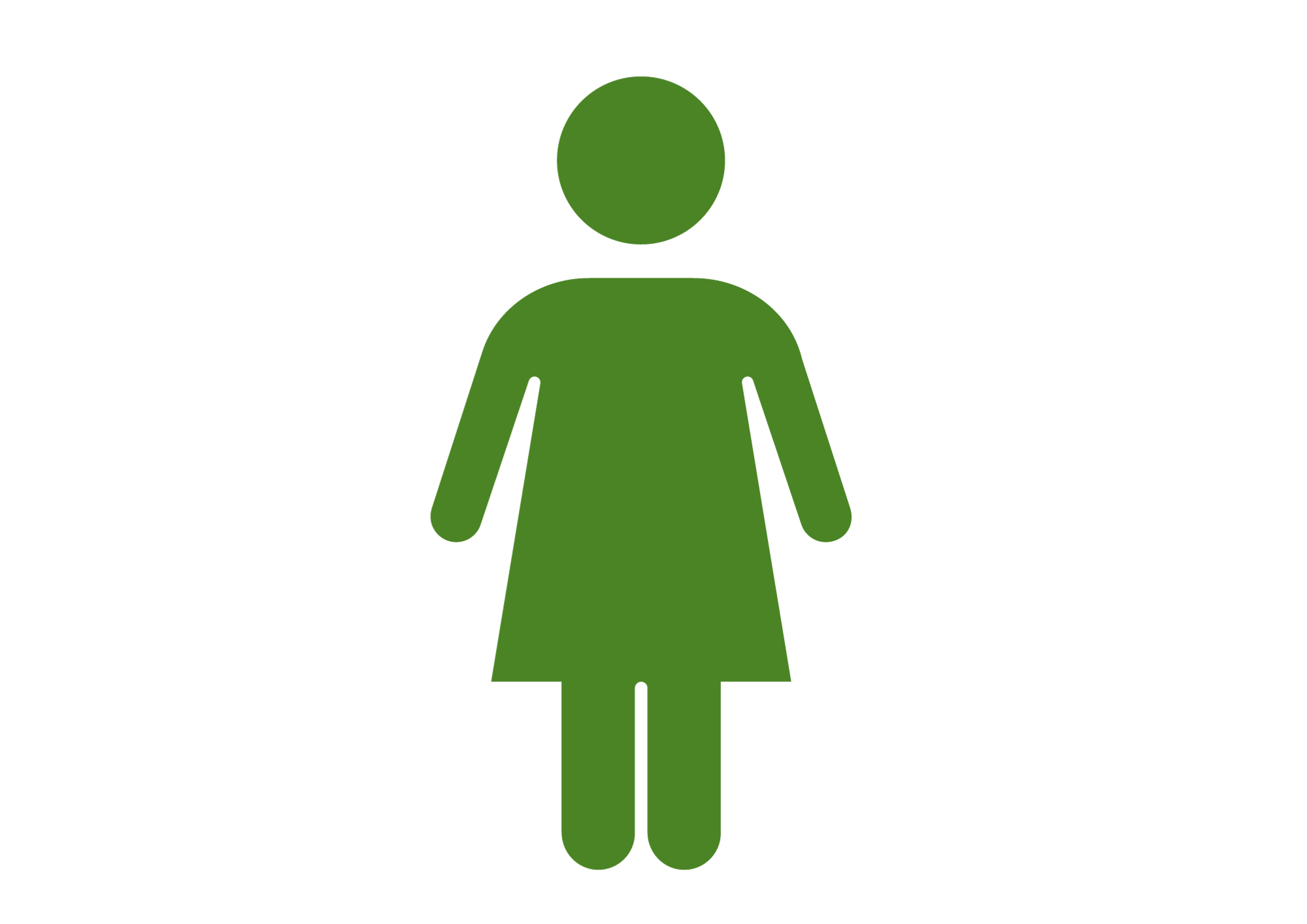 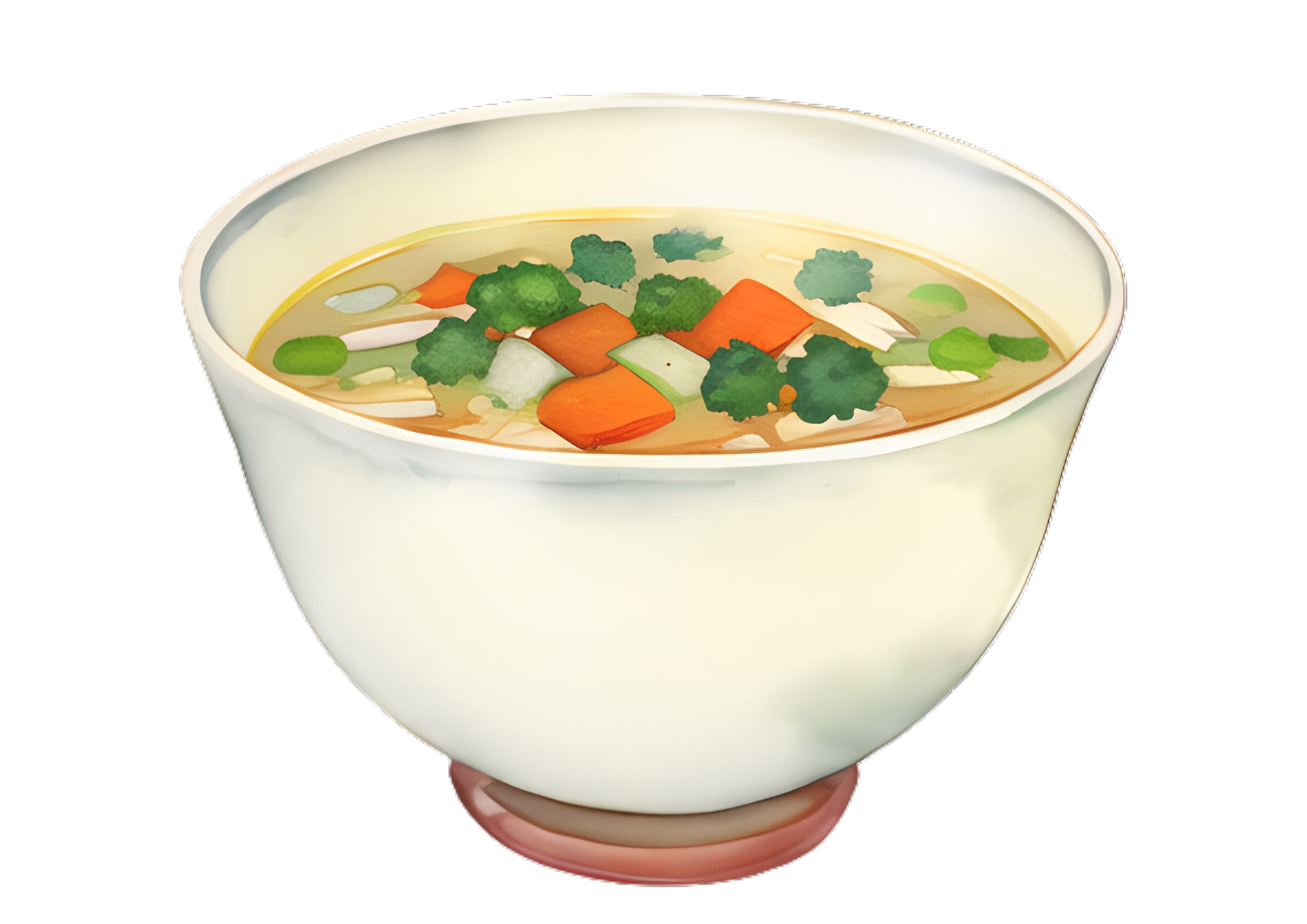 shop assistant
buyer
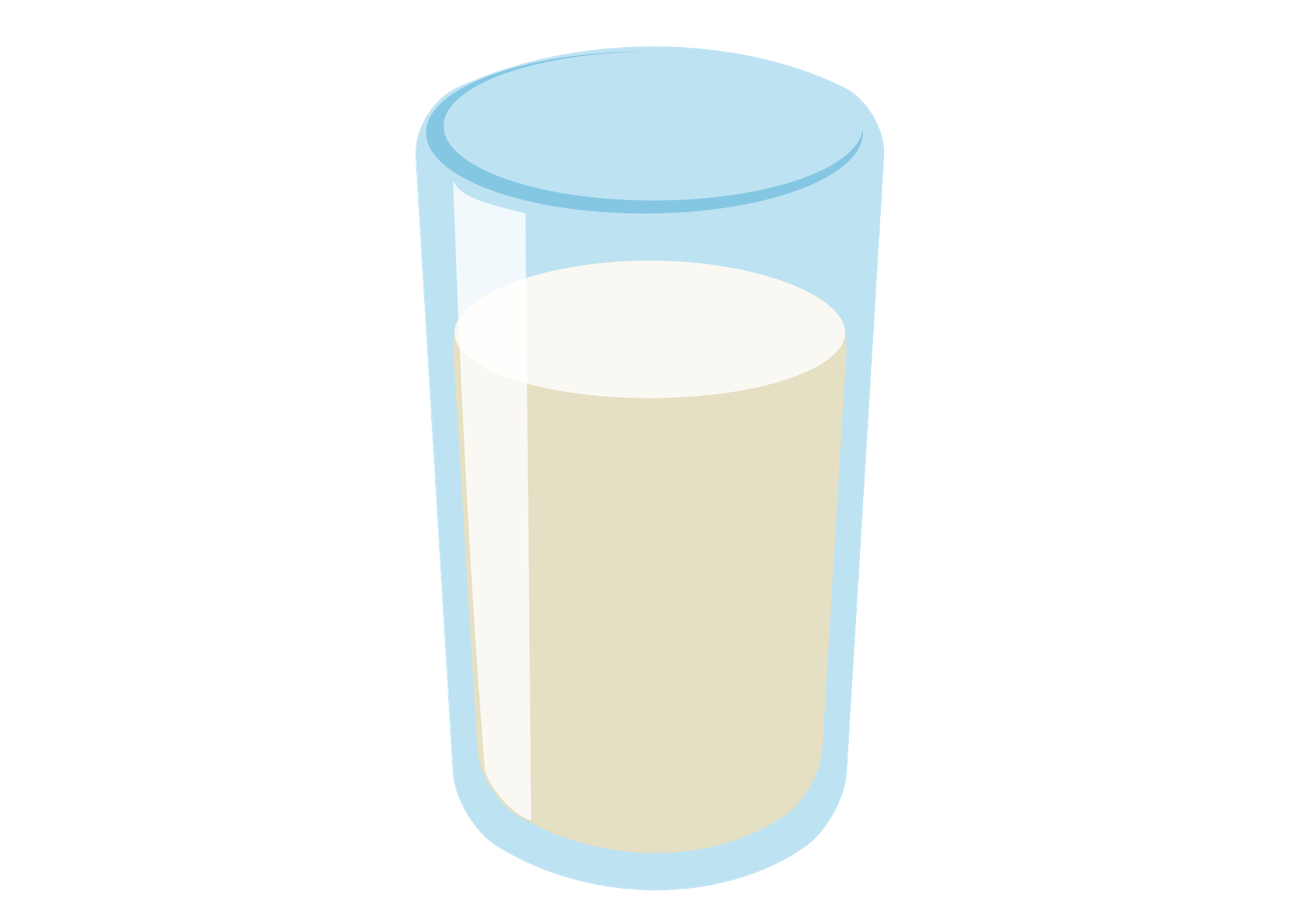 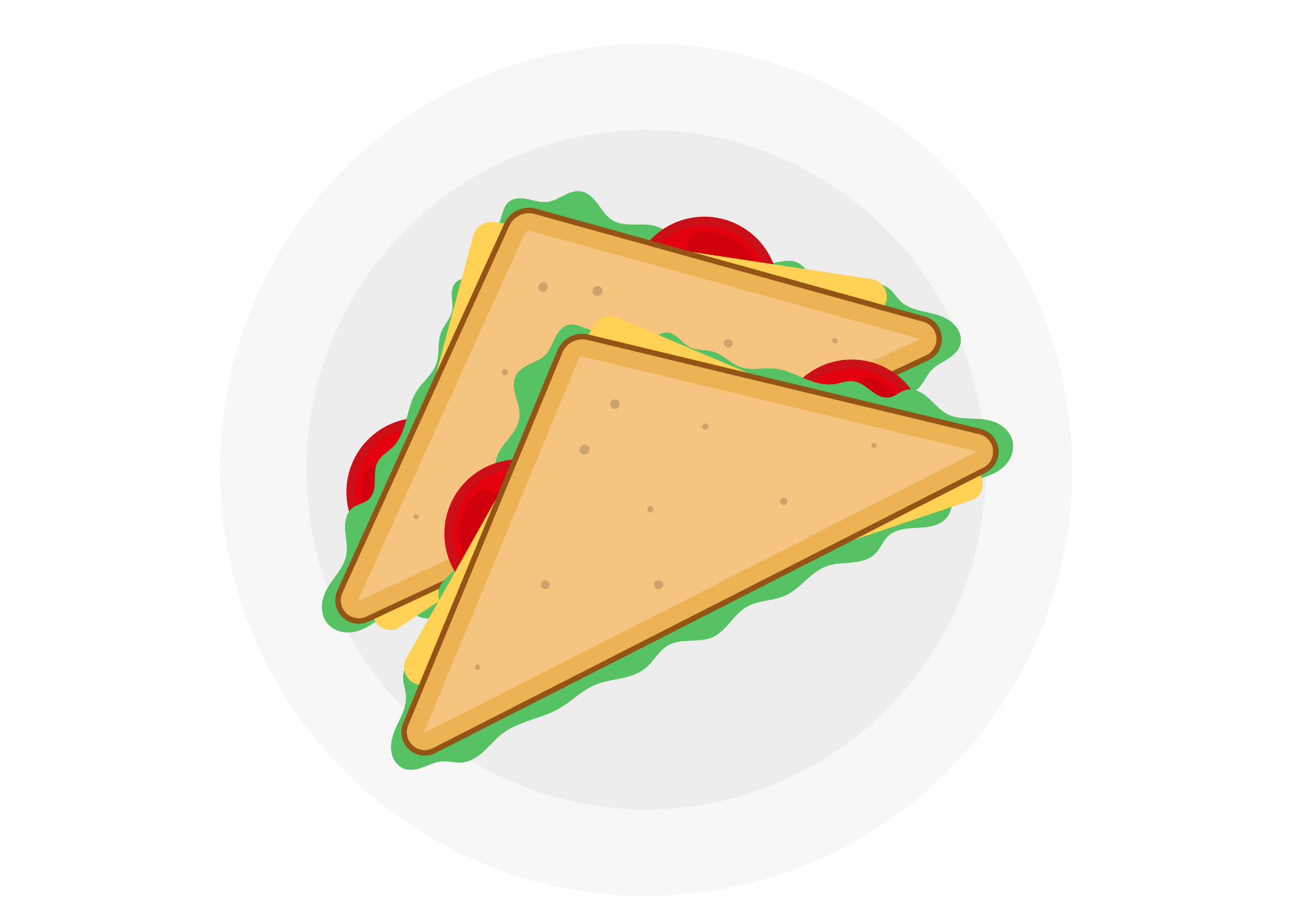 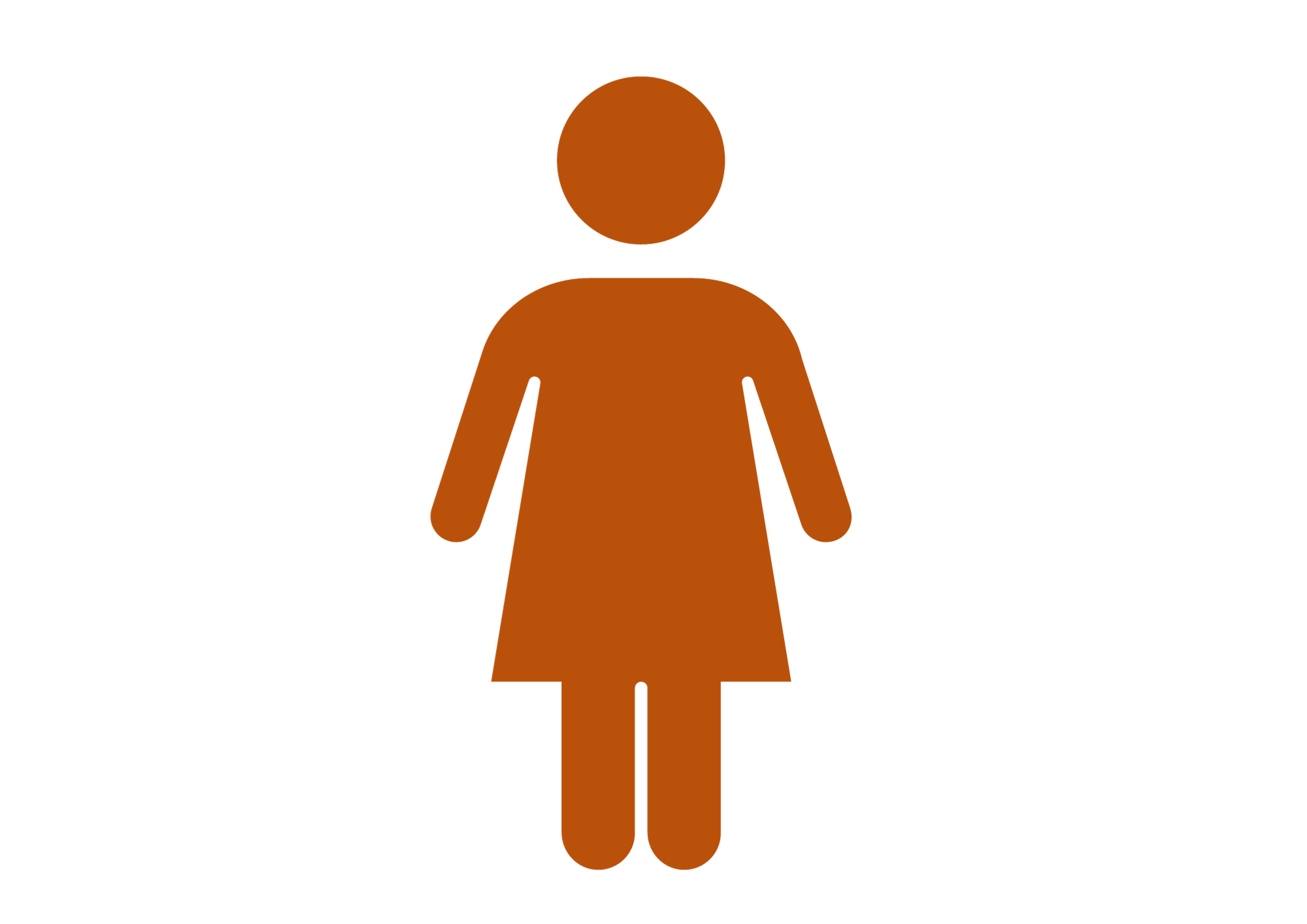 buyer
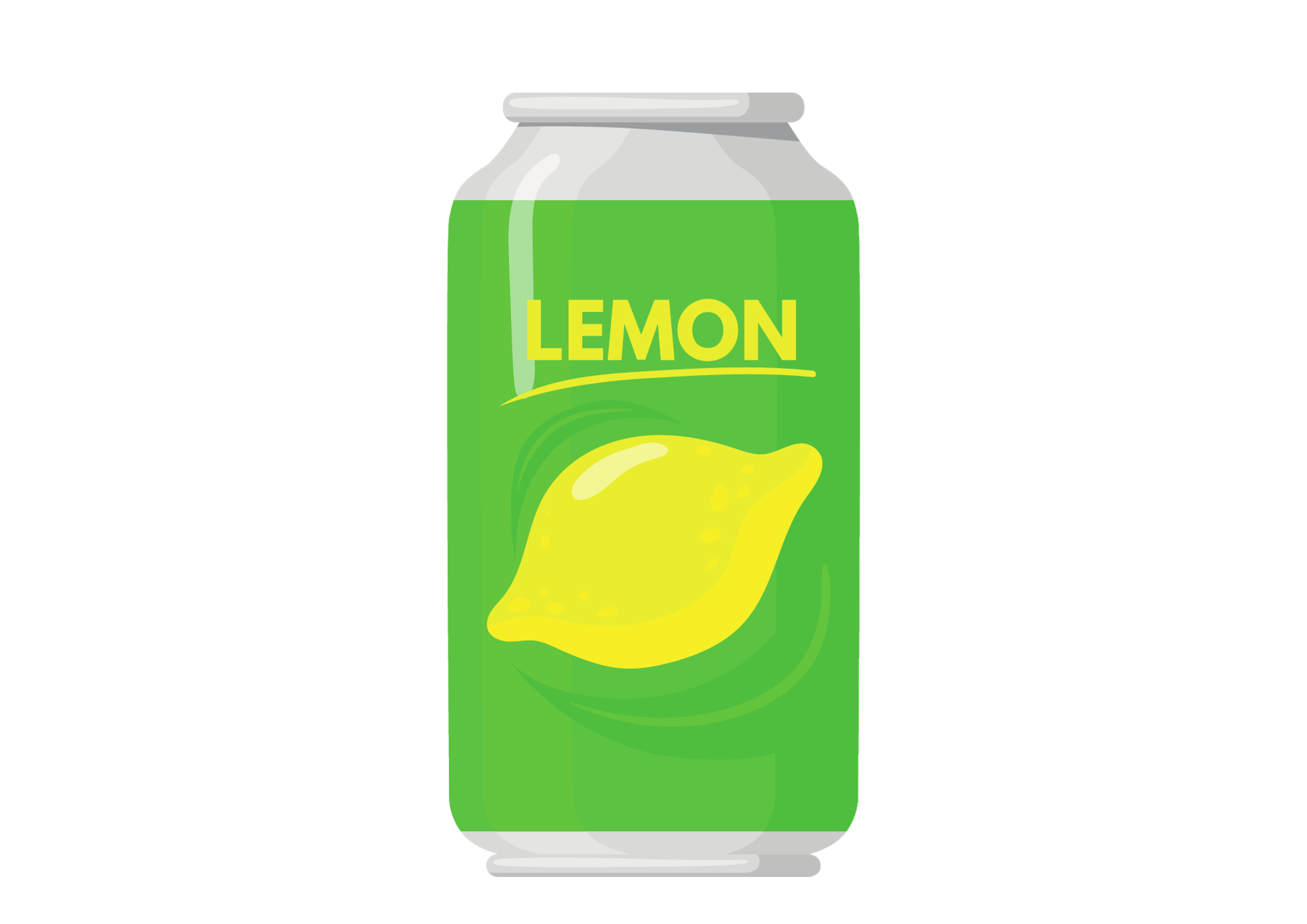 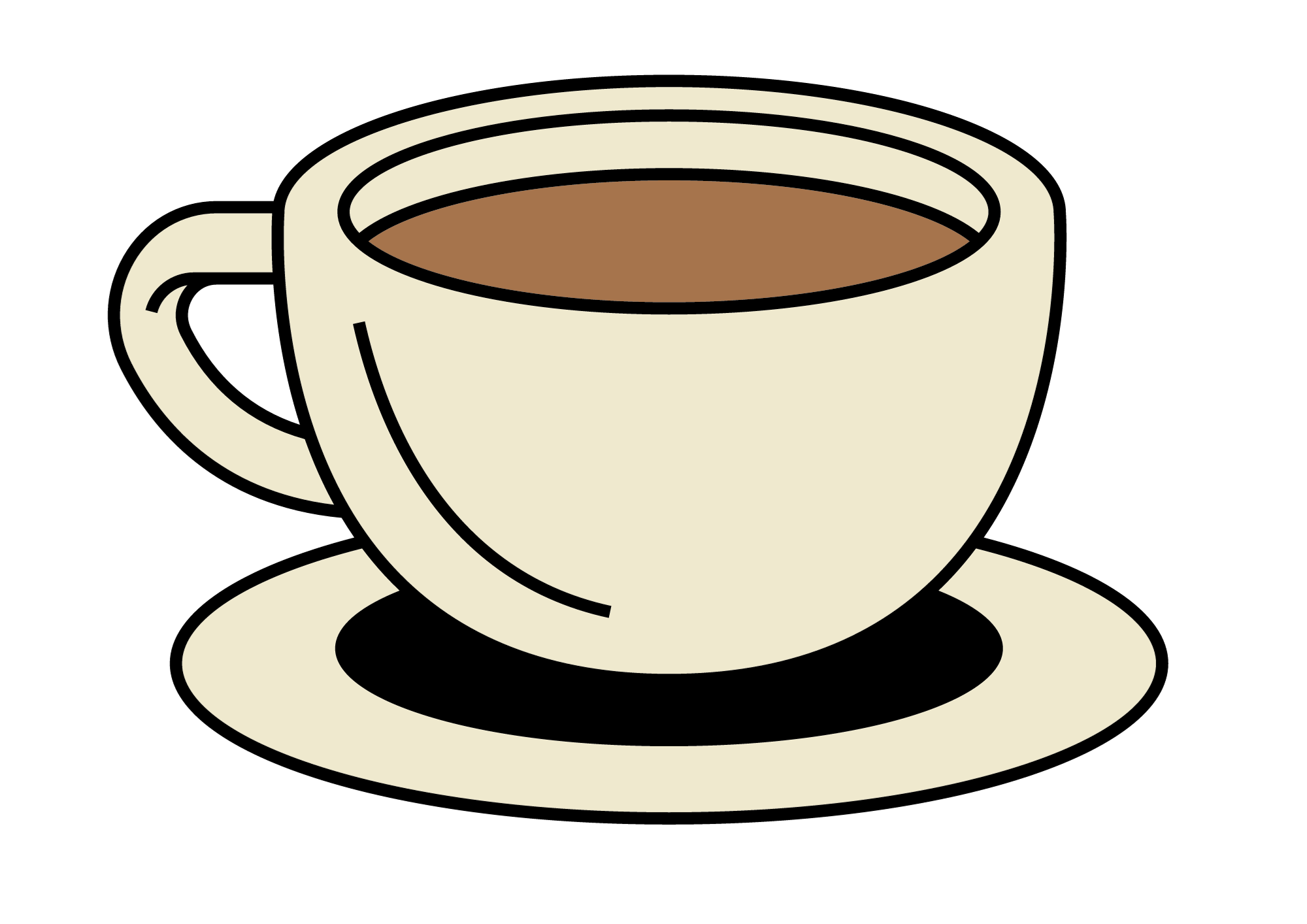 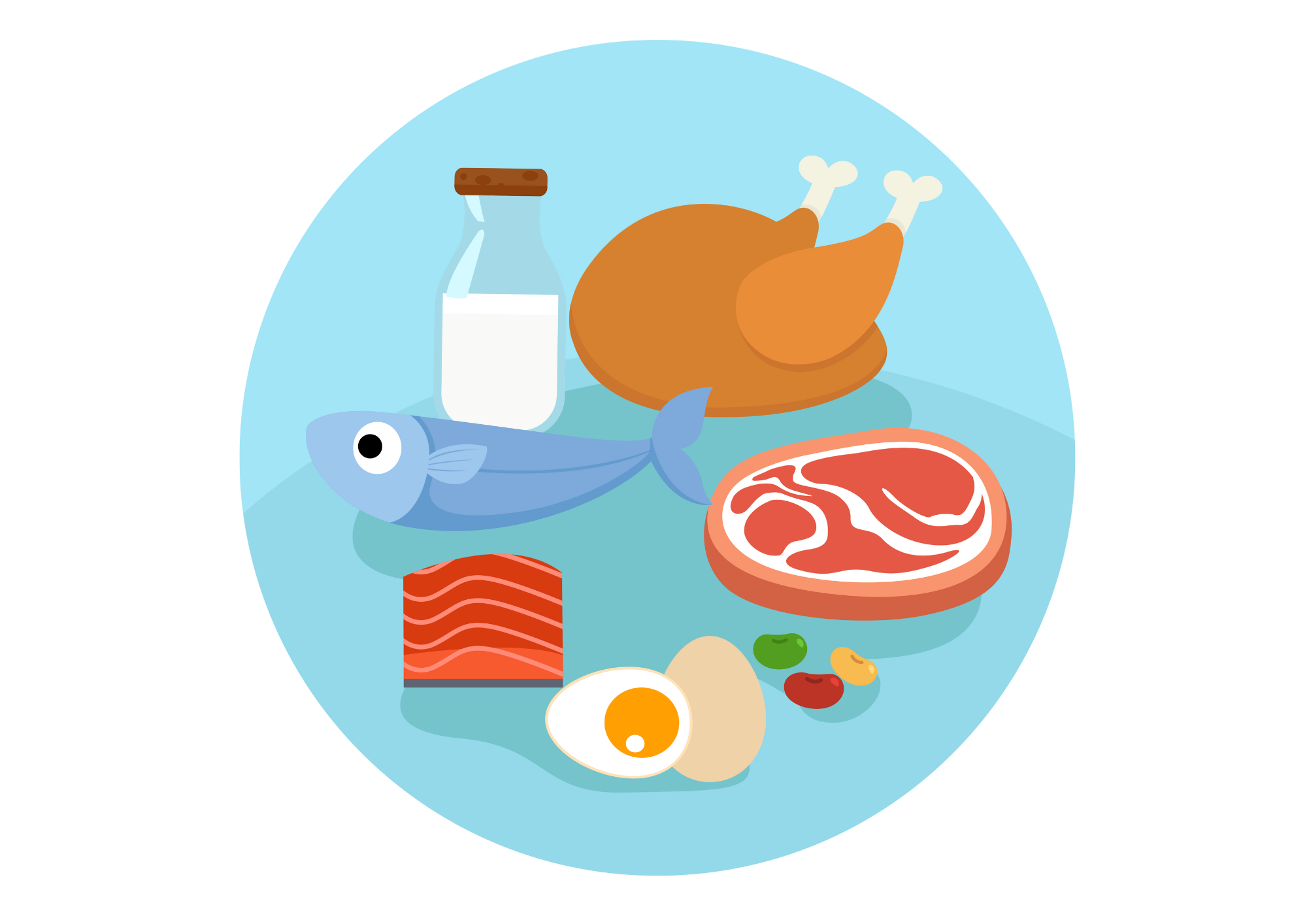 PRODUCTION
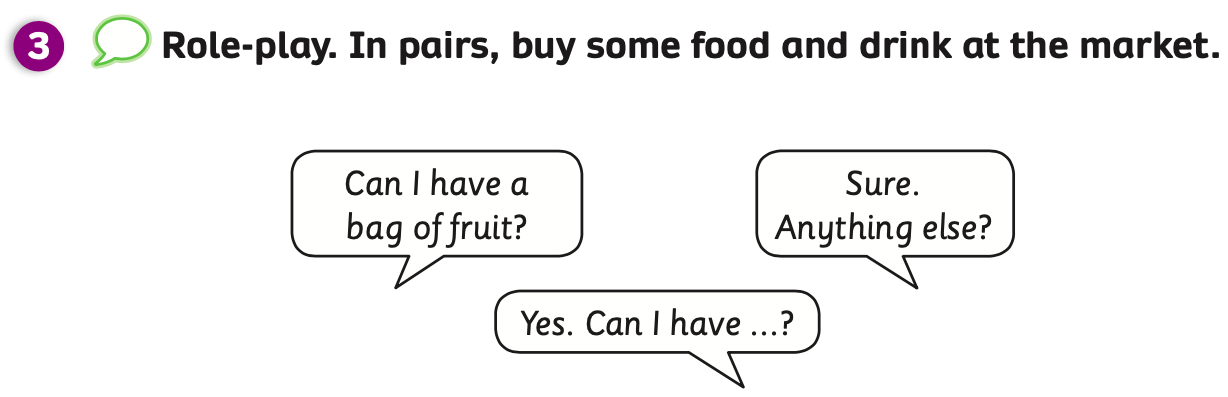 Draw students’ attention to the speech bubbles and have them read each speech bubble silently.
Put students into pairs. One student takes on the role of a customer and one student takes on the role of a shop assistant. Then they switch roles. 
Call out some pairs to present in front of the class and give points.
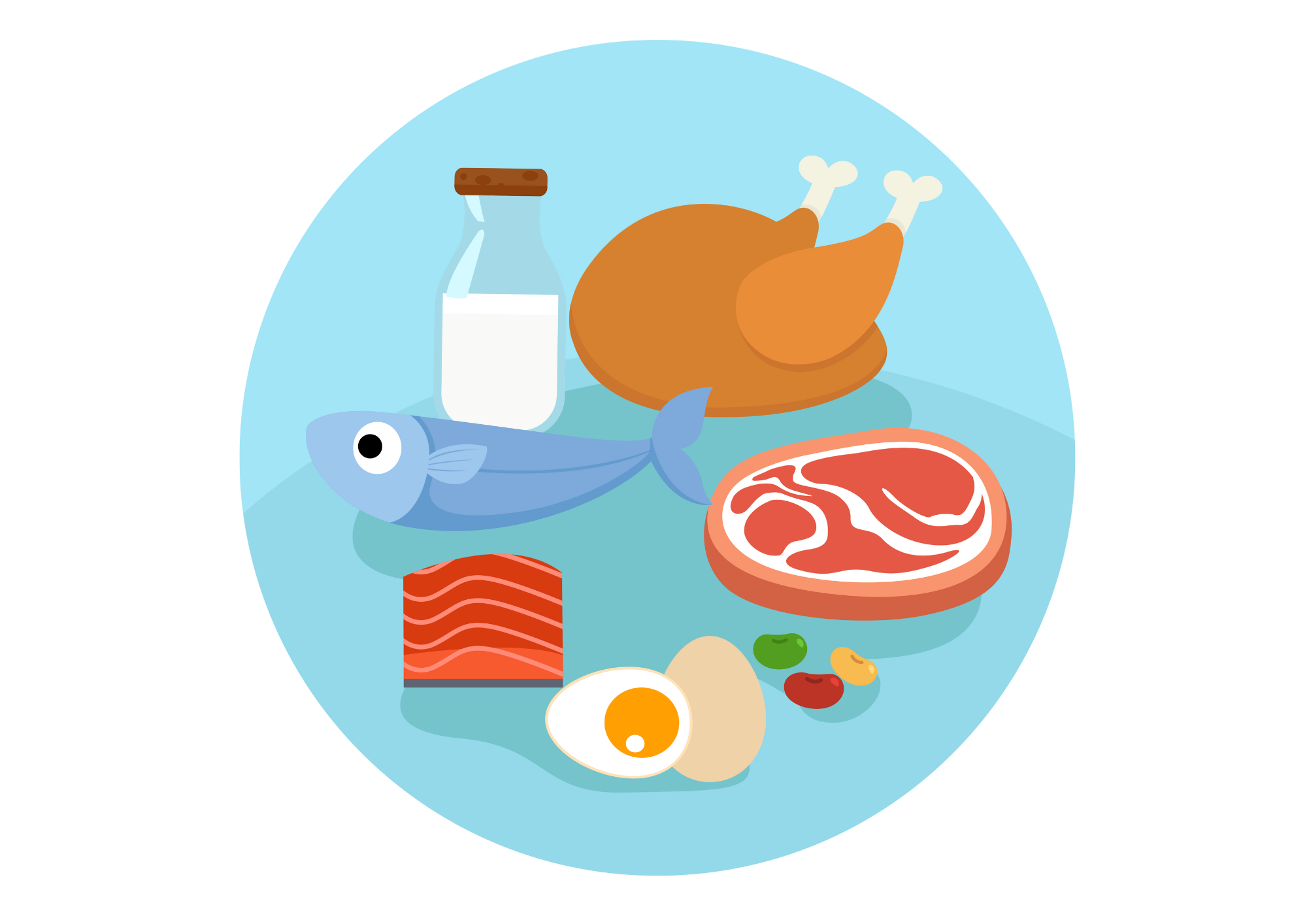 PRODUCE
Can I have a bag of fruit, please?
Can I help you?
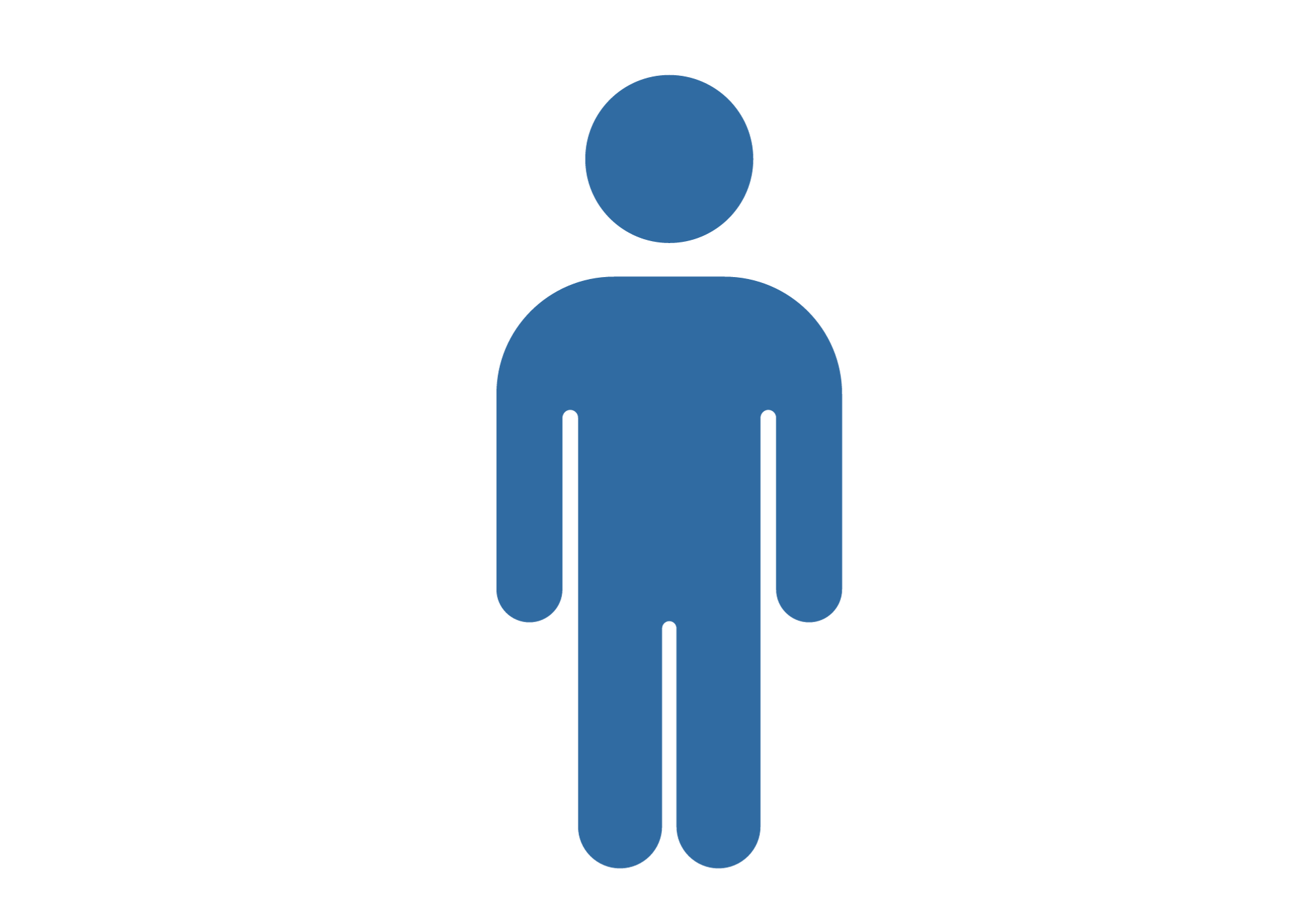 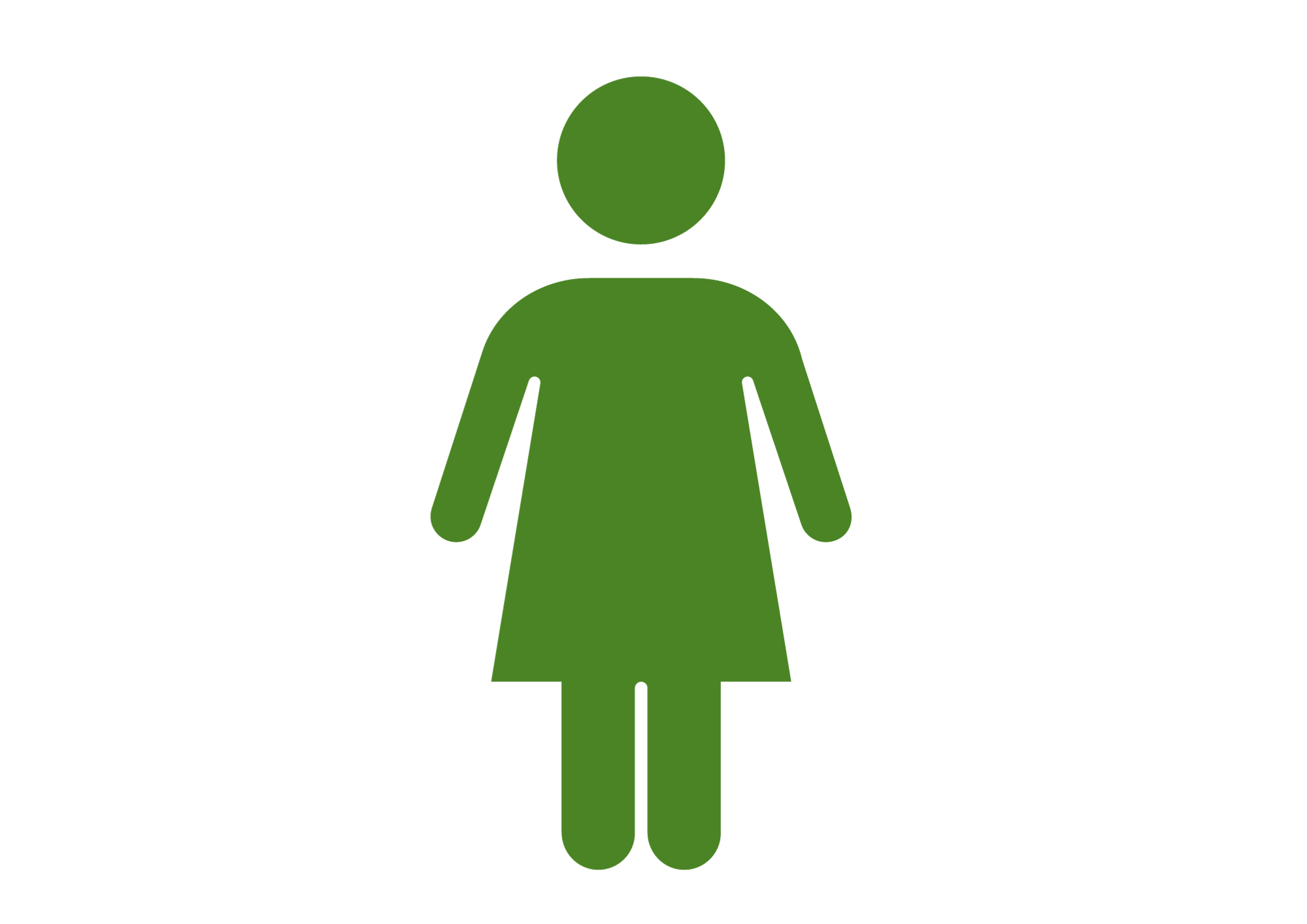 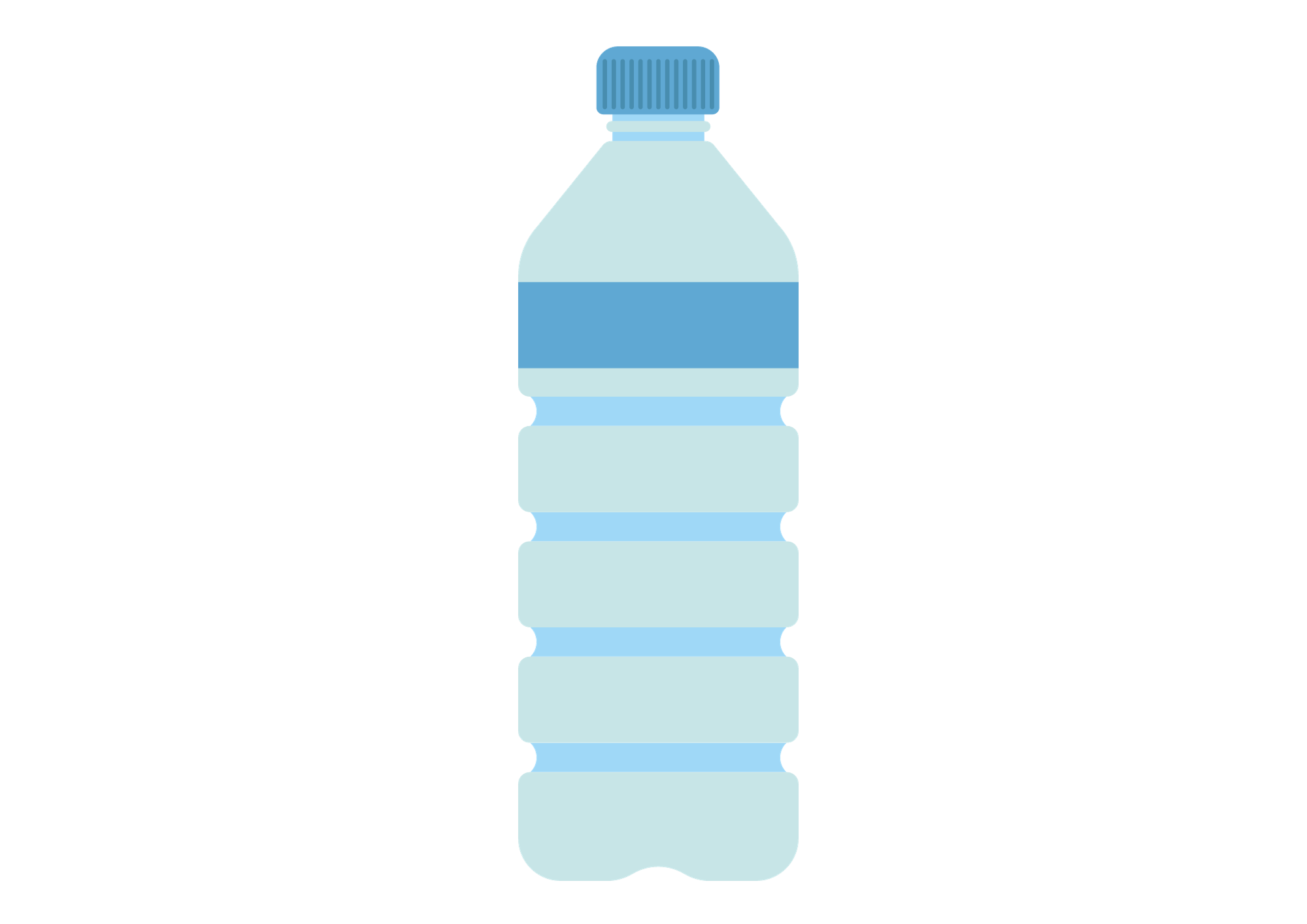 shop assistant
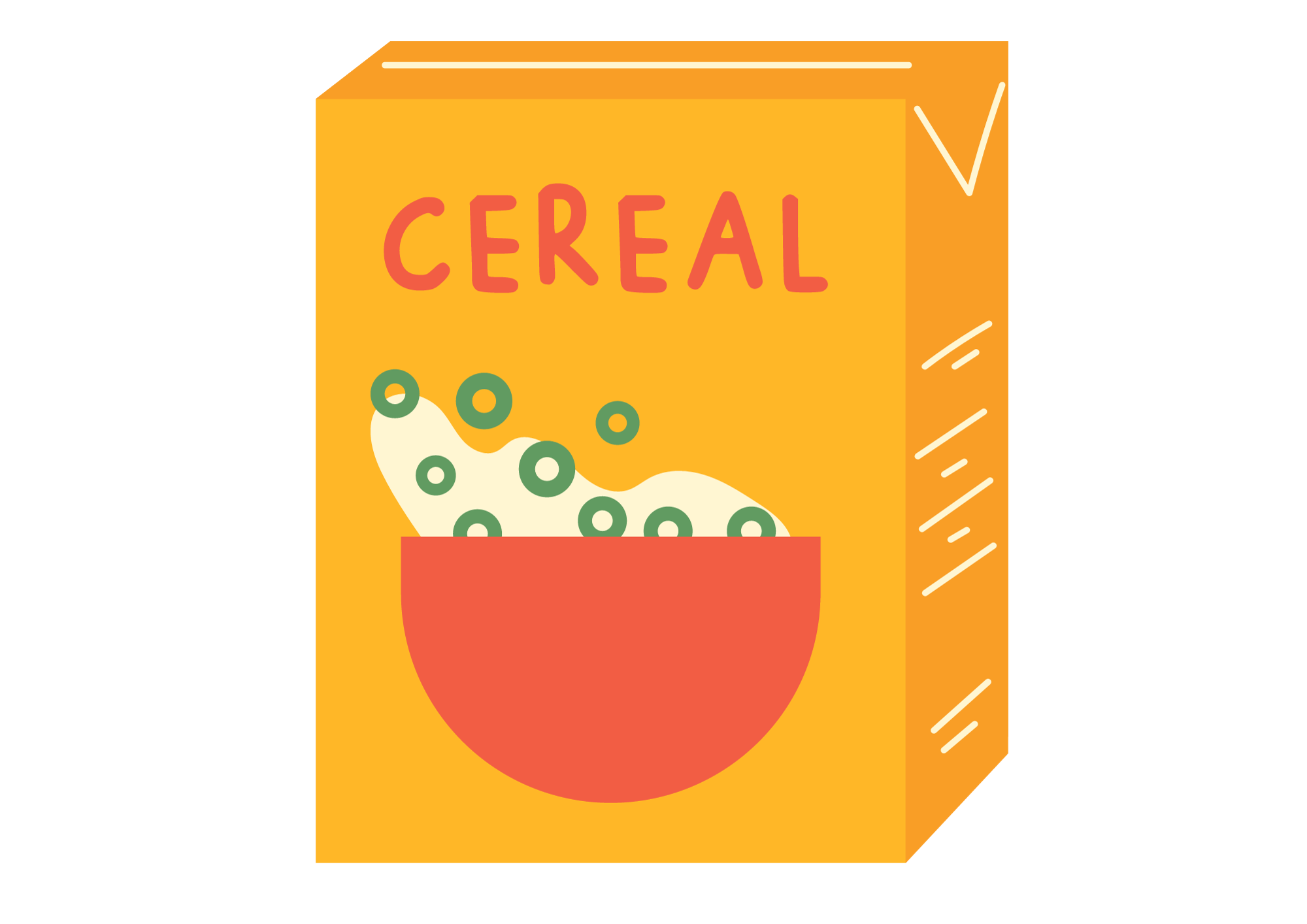 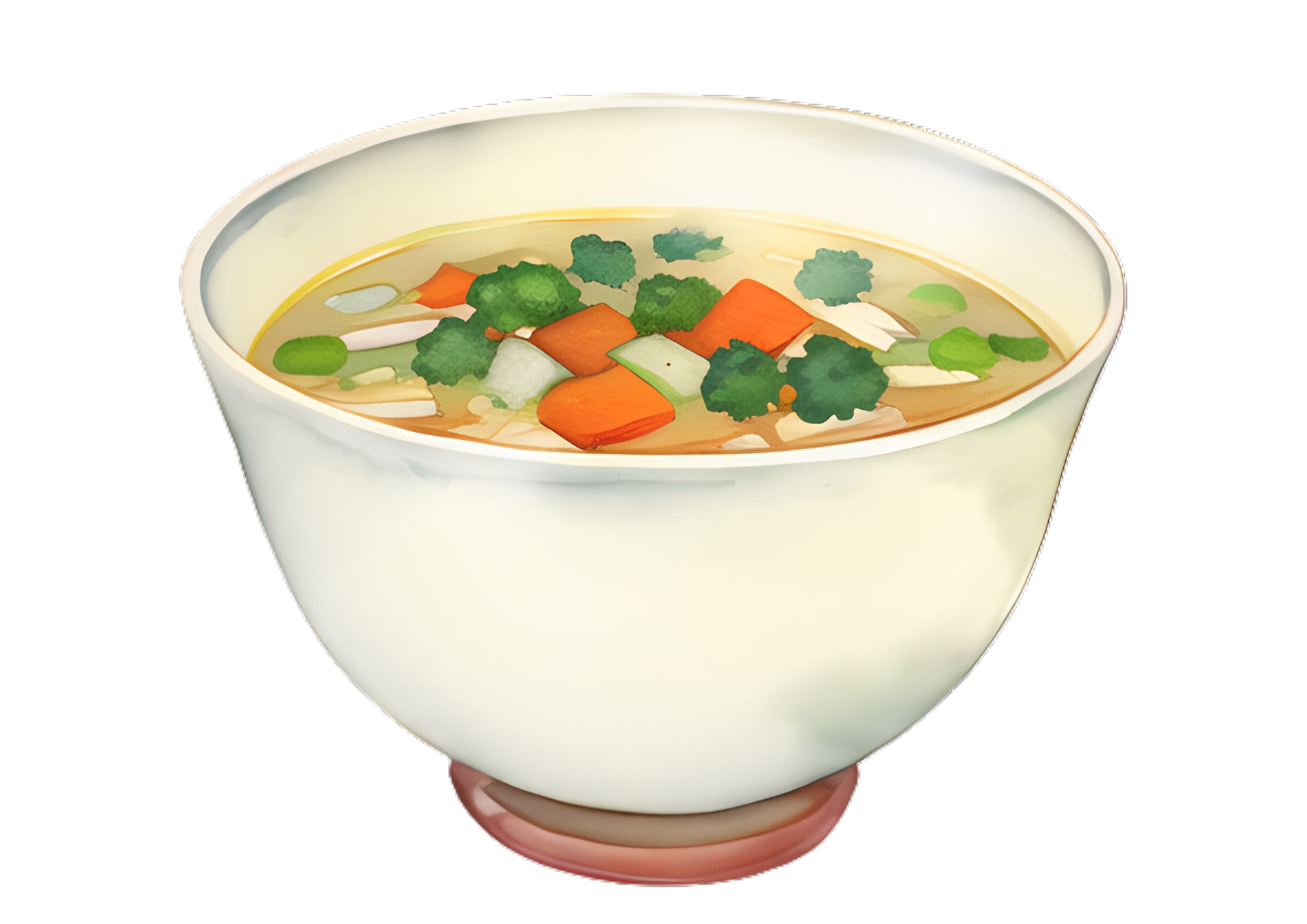 buyer
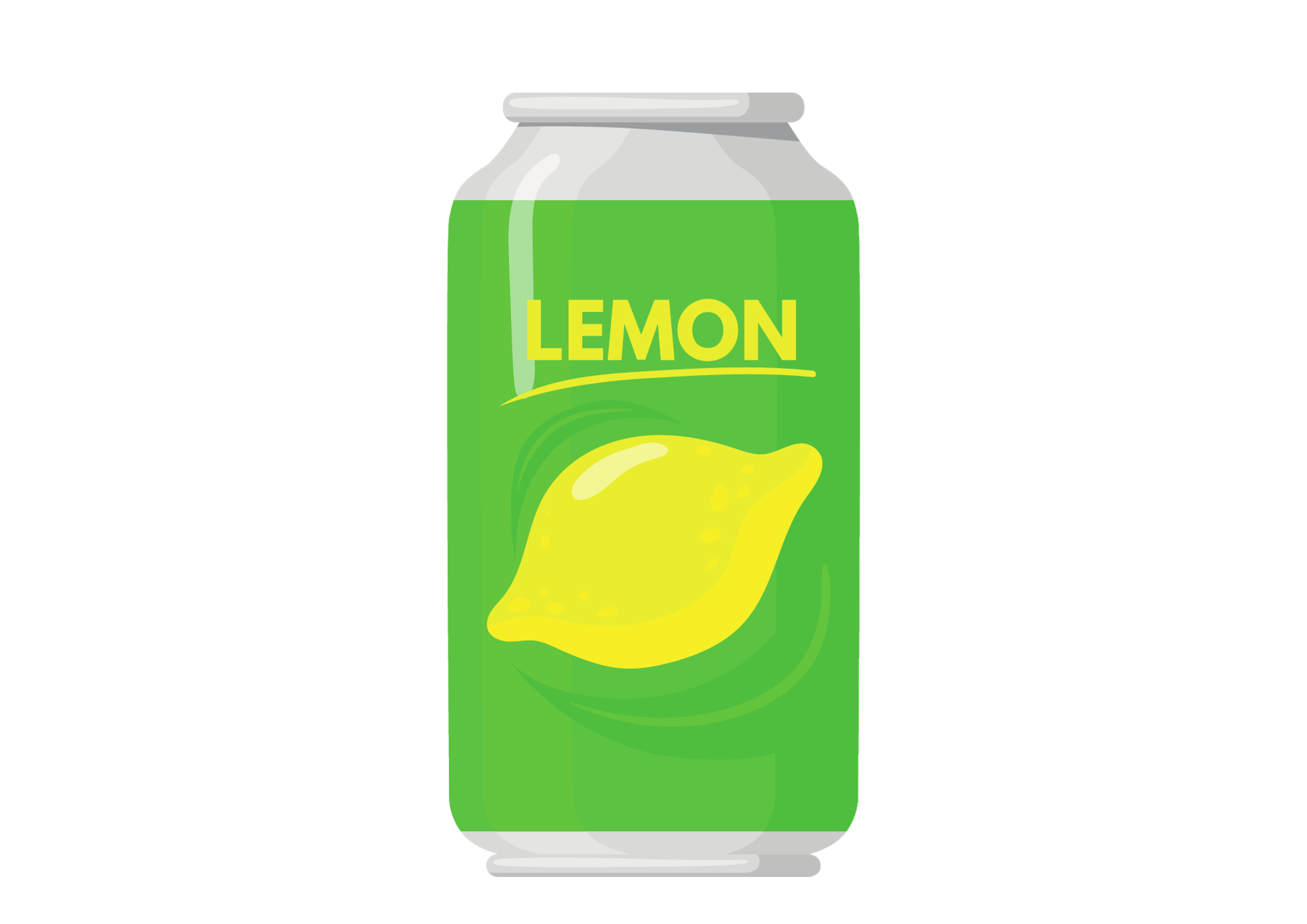 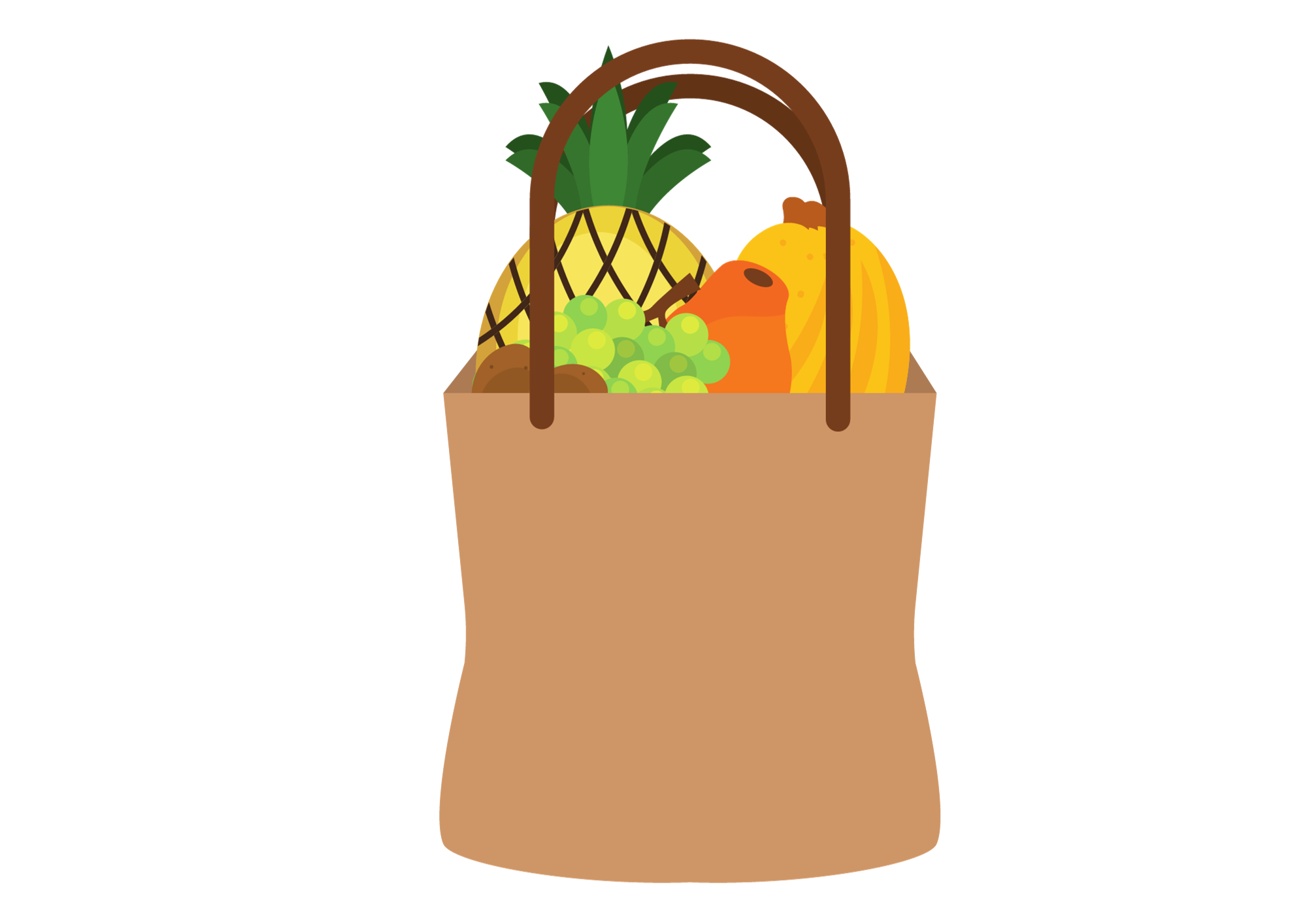 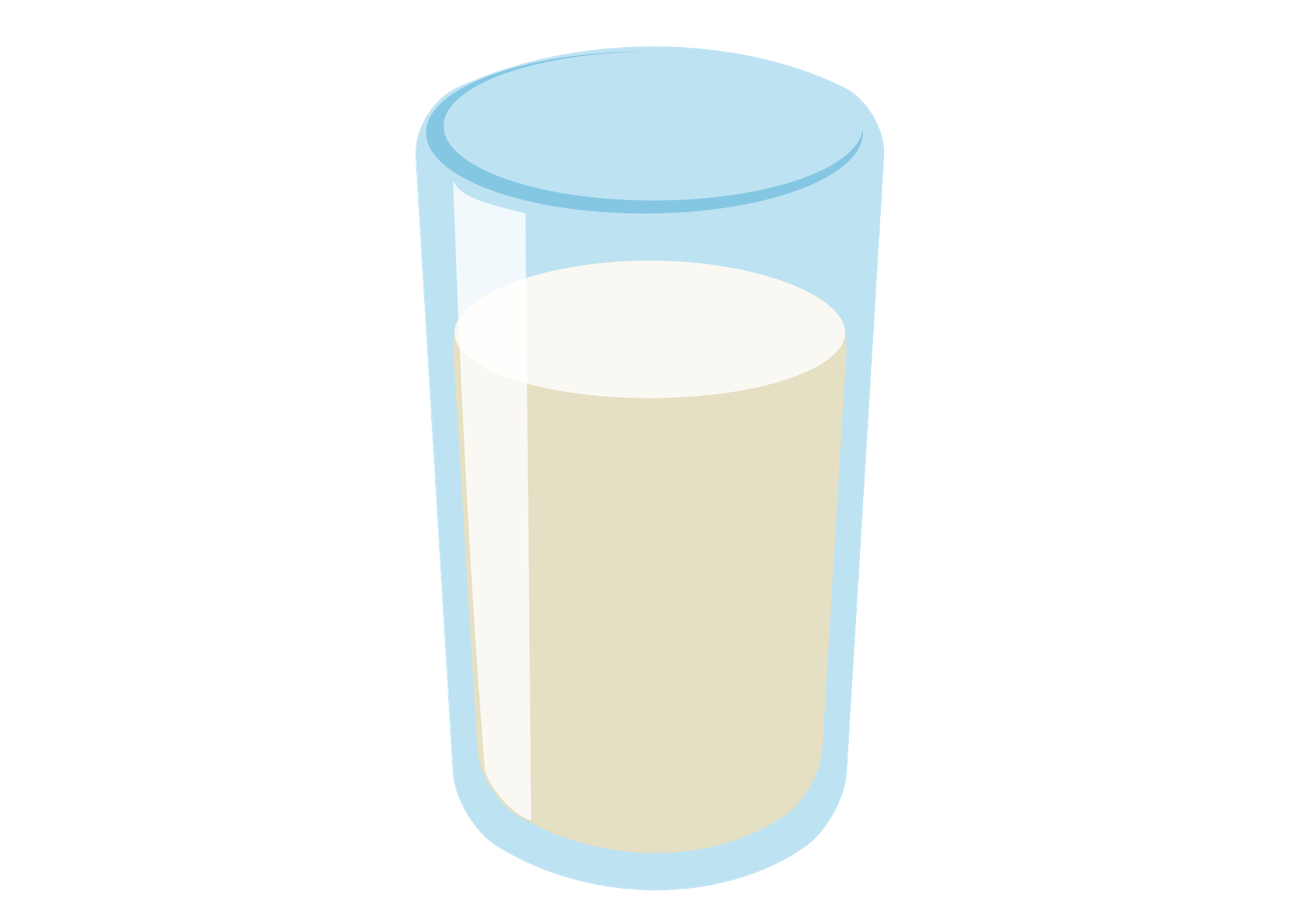 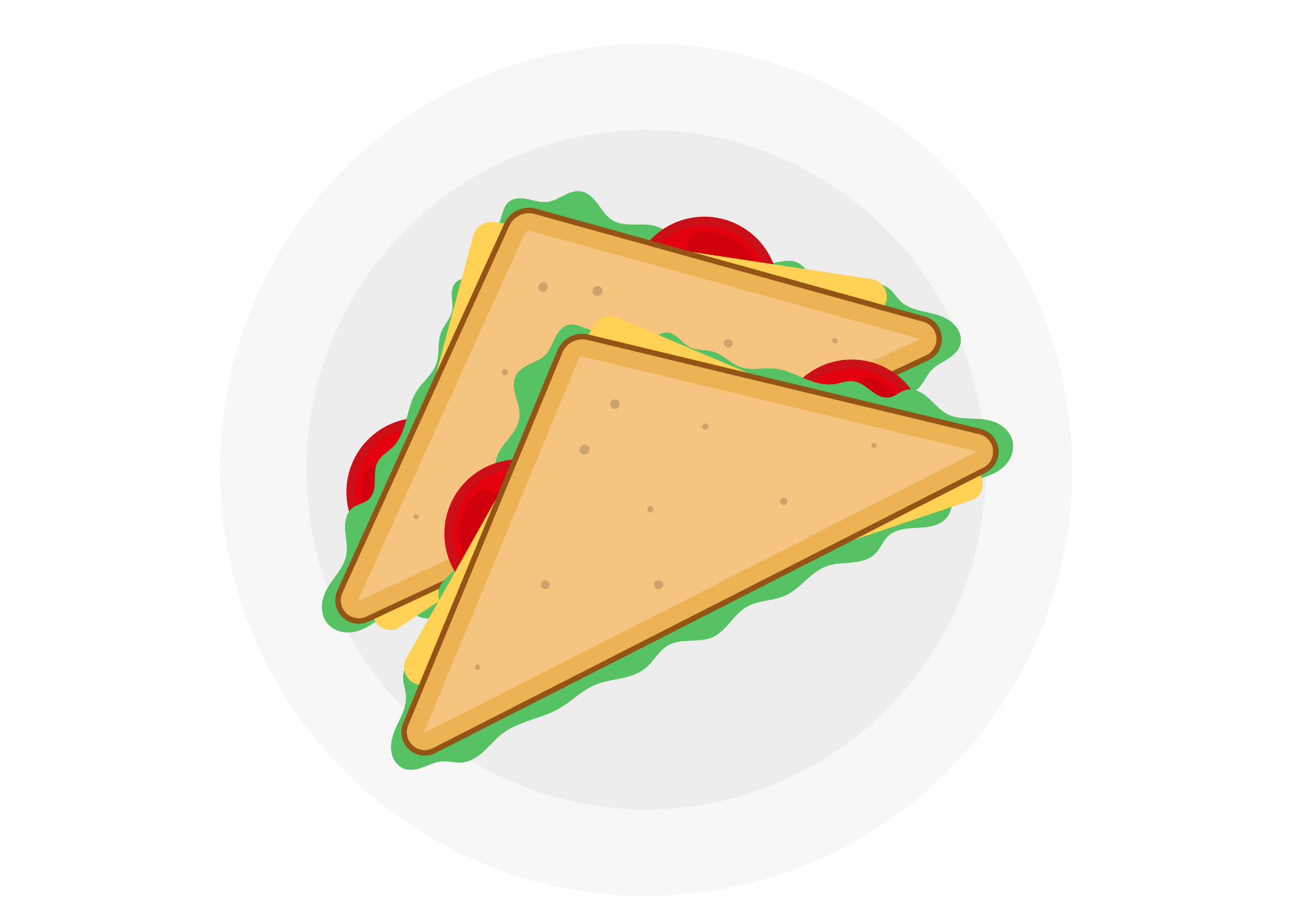 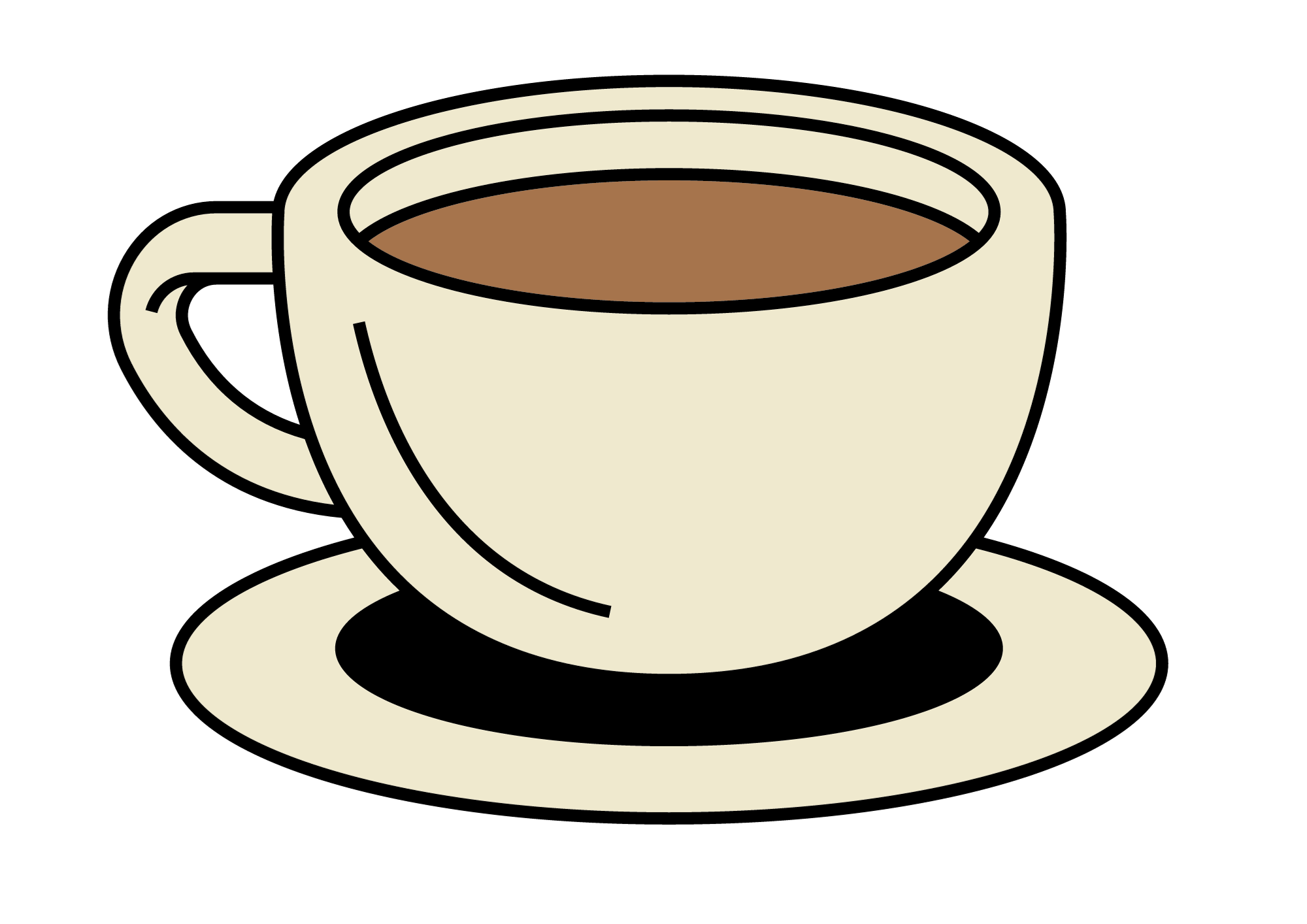 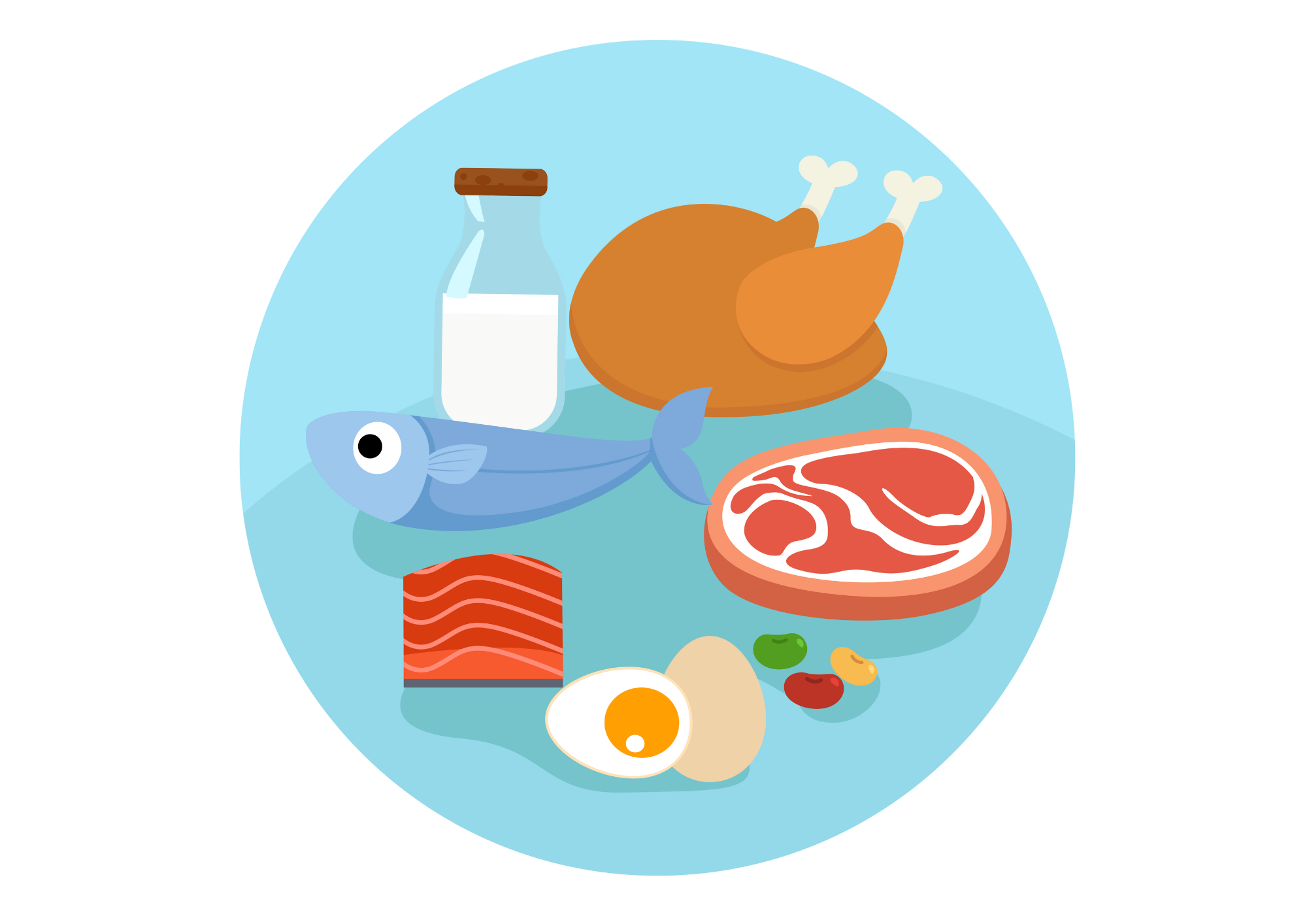 HOMEWORK
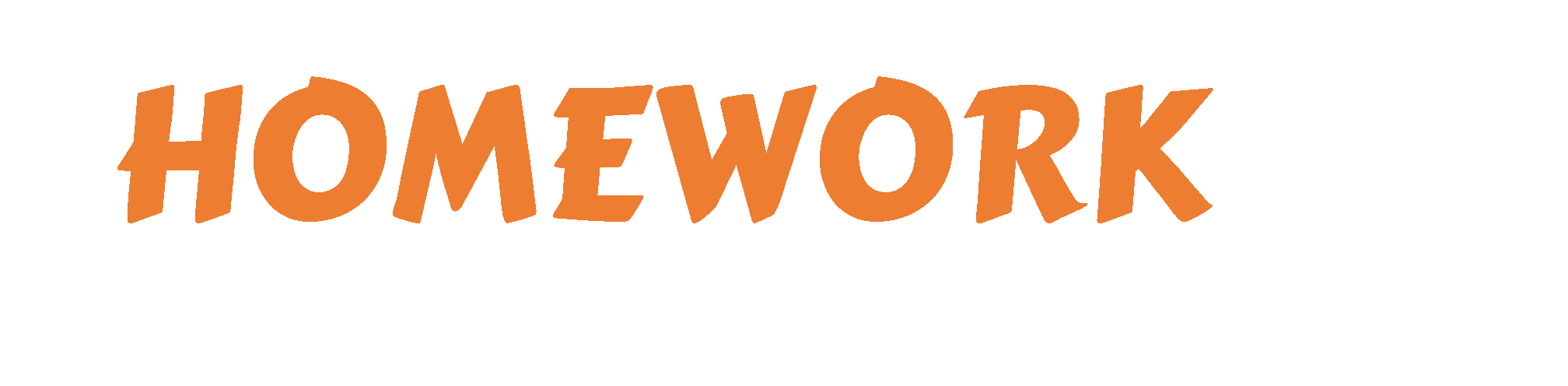 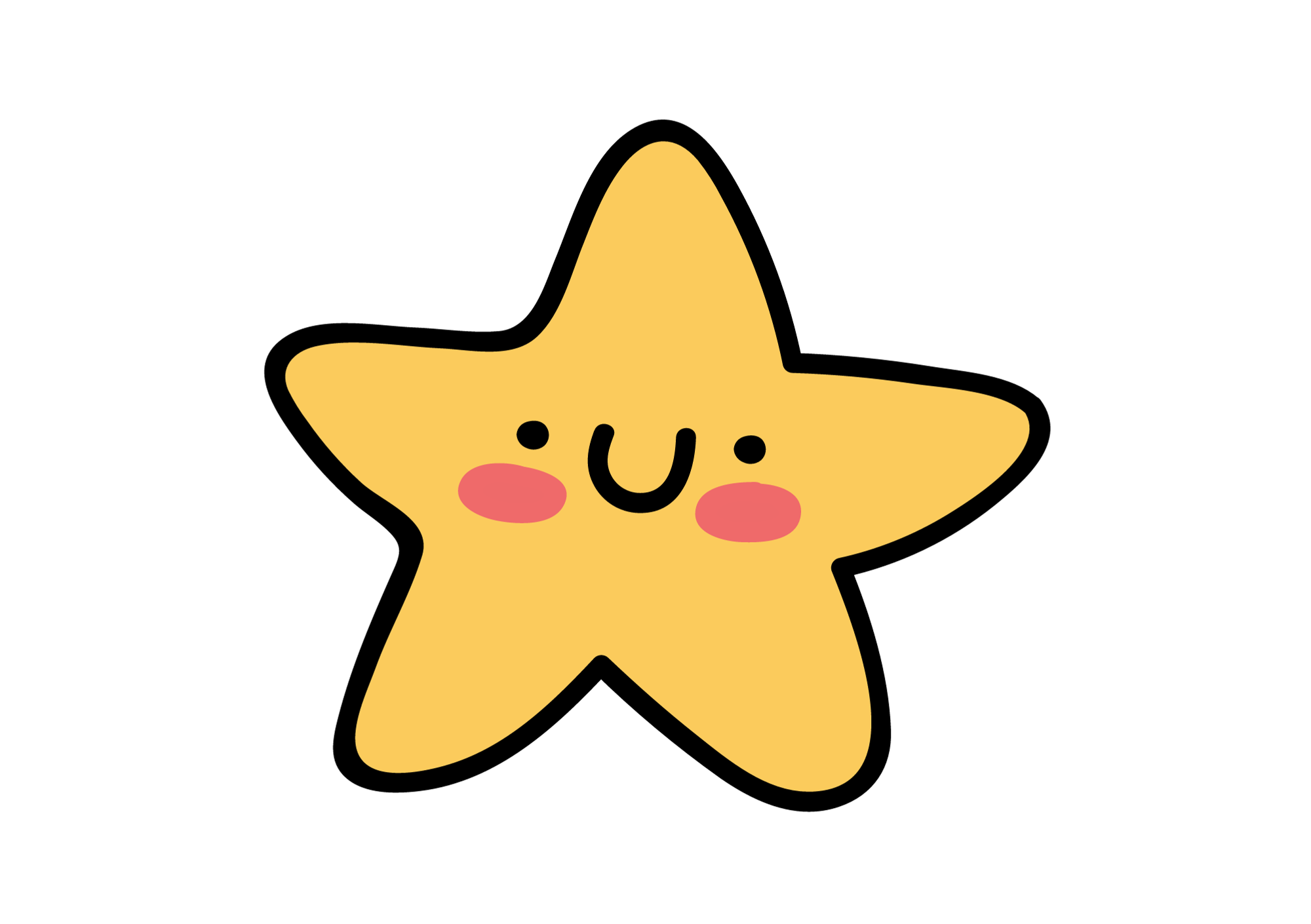 Review vocabulary and grammar.
Do exercises in the Activity book (page 22).
Check answers in the Teacher’s book (page 50) or Active Teach.
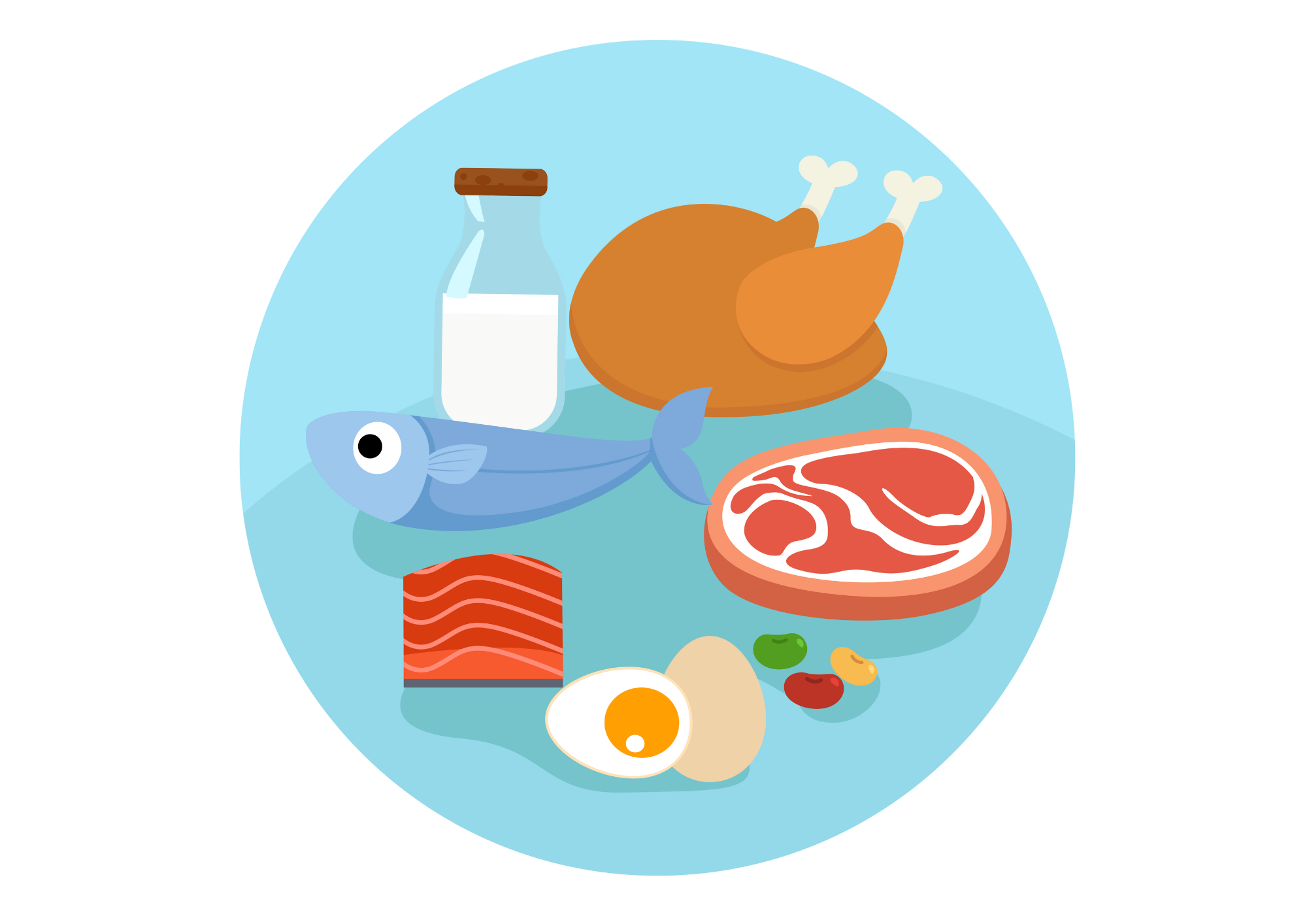 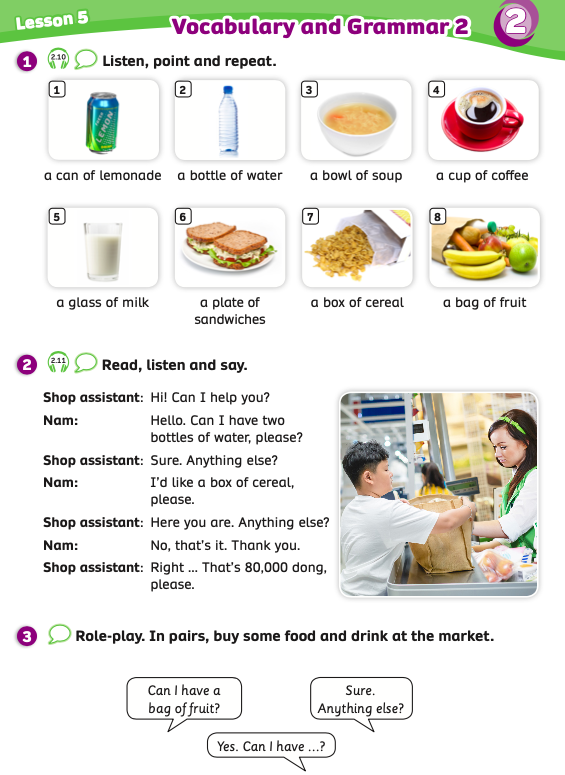 UNIT 2 – Lesson 5B
We’ve learned…
To use the structures: 
Can I have two bottles of water?
Sure. Anything else? 
I’d like a box of cereal, please.
- PB p.27
- AB p.22